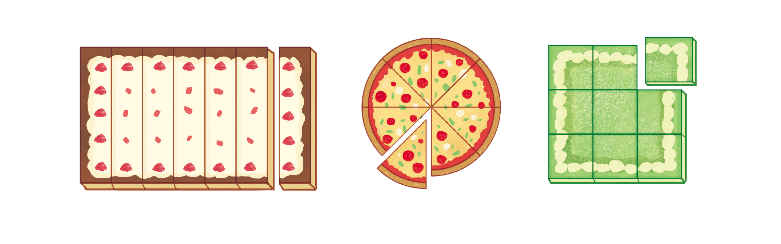 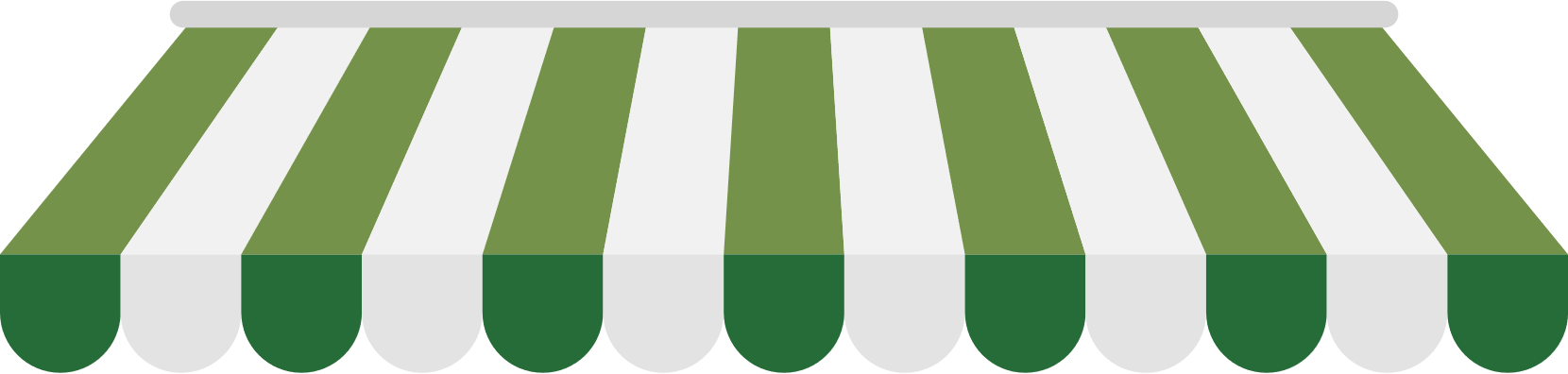 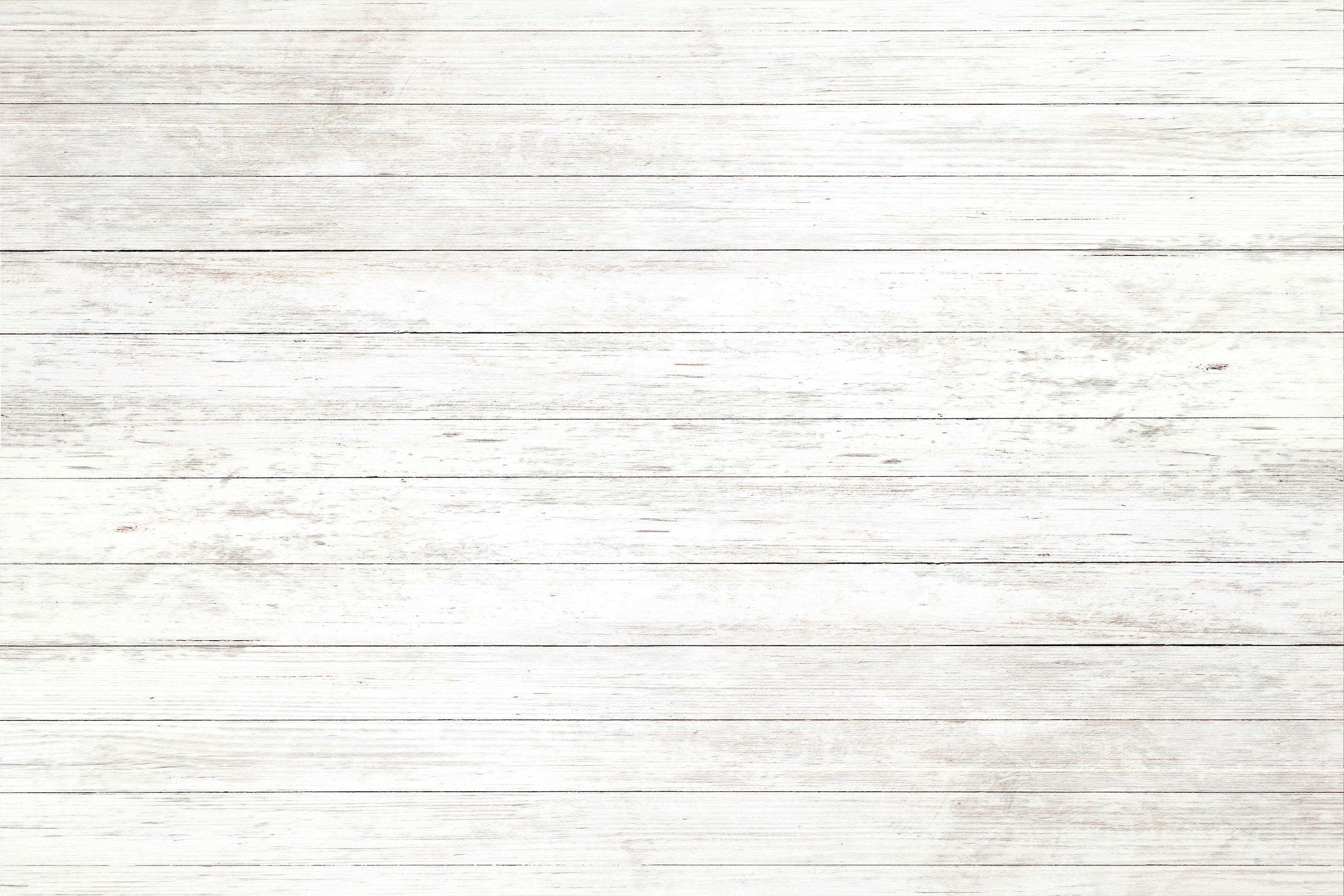 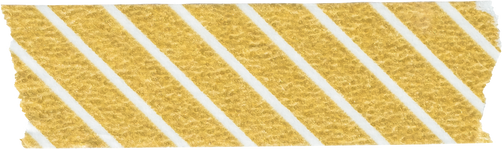 MỘT PHẦN BẢY. MỘT PHẦN TÁM. MÔT PHẦN CHÍN
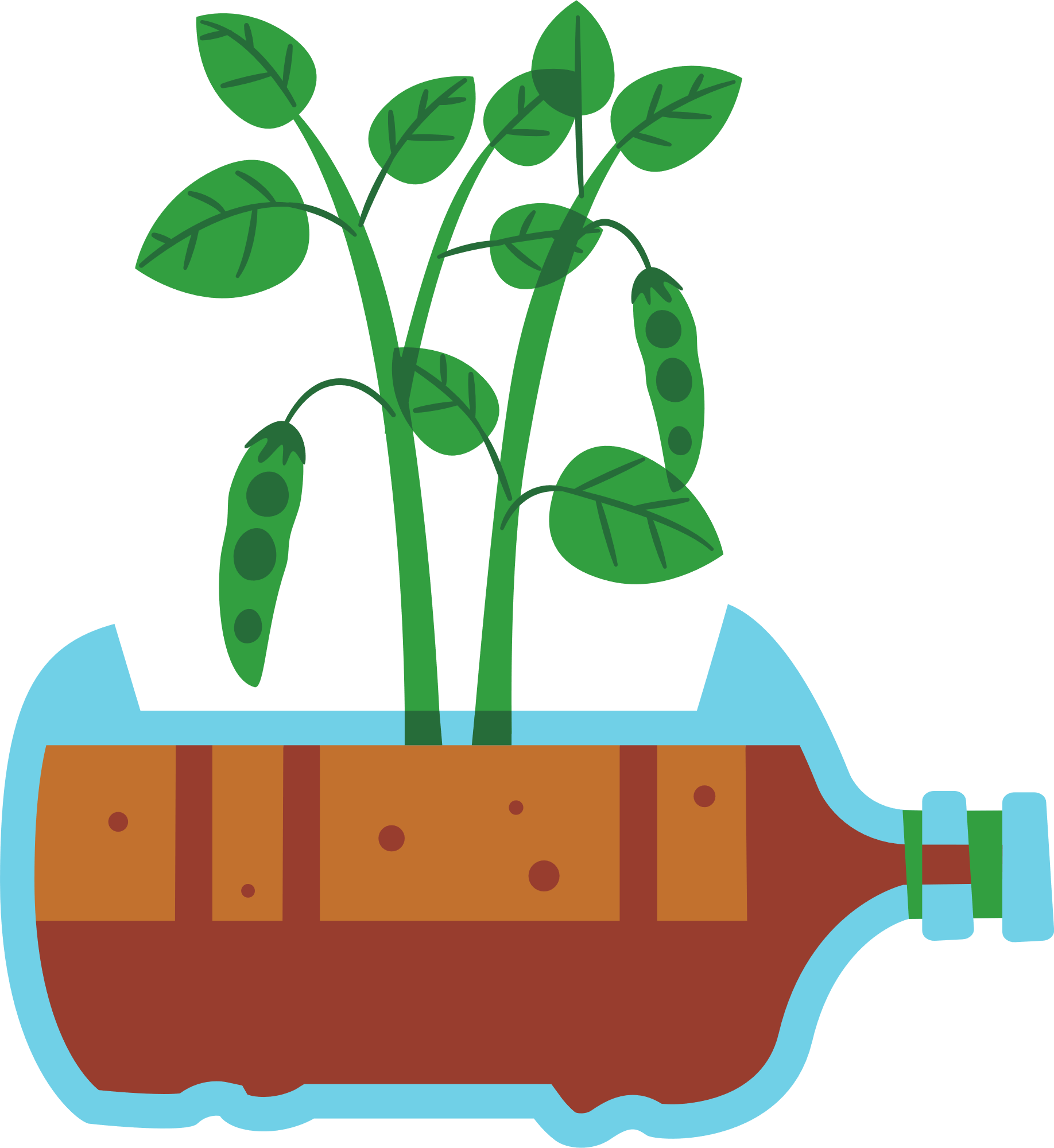 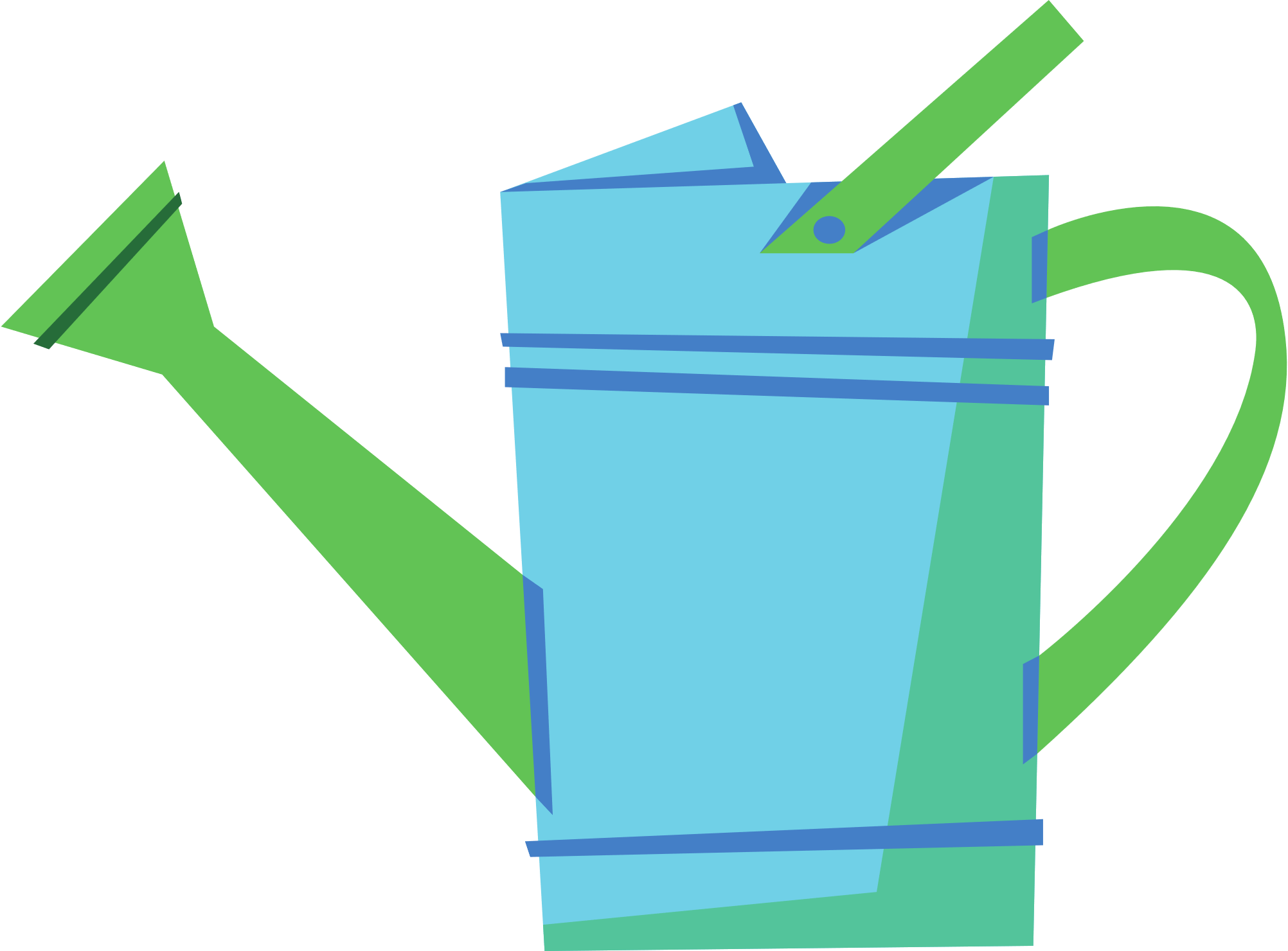 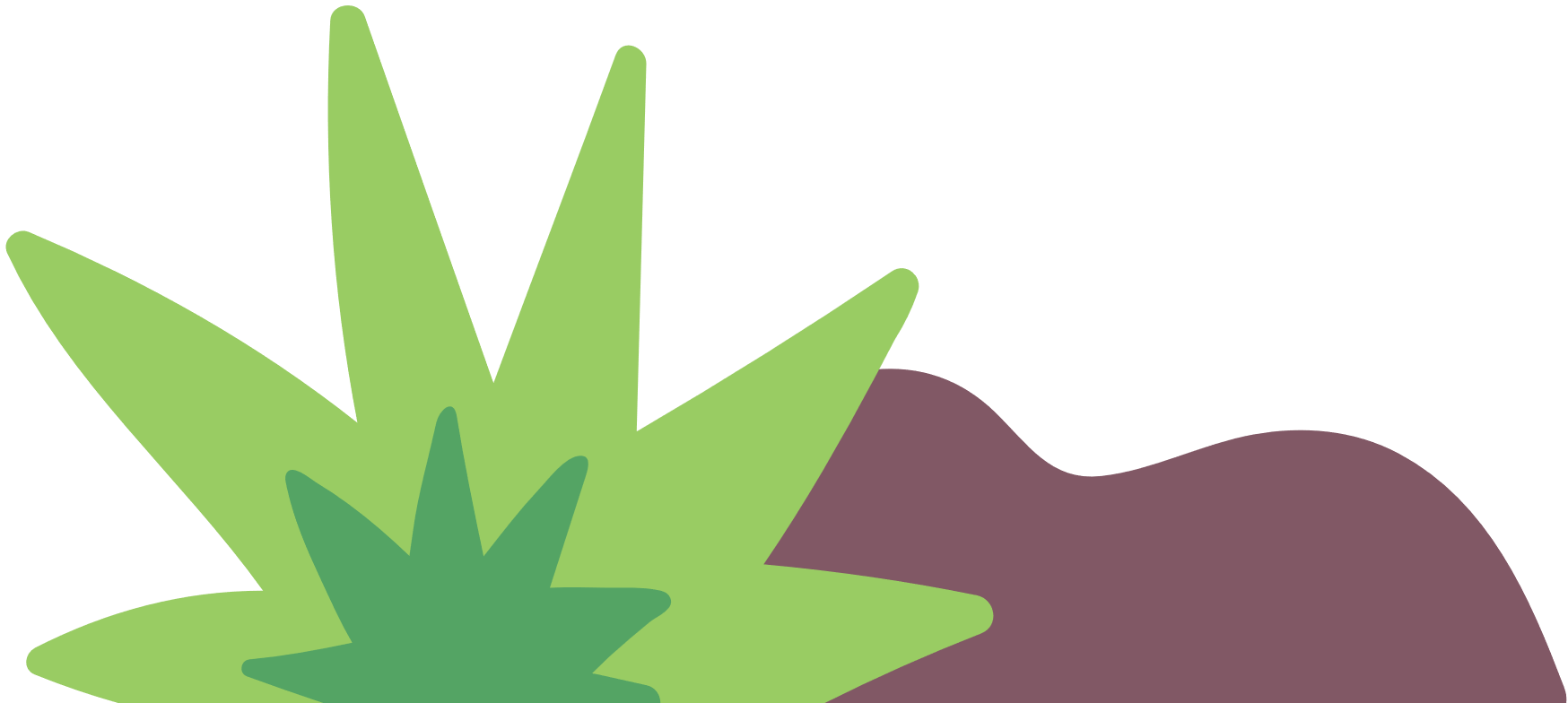 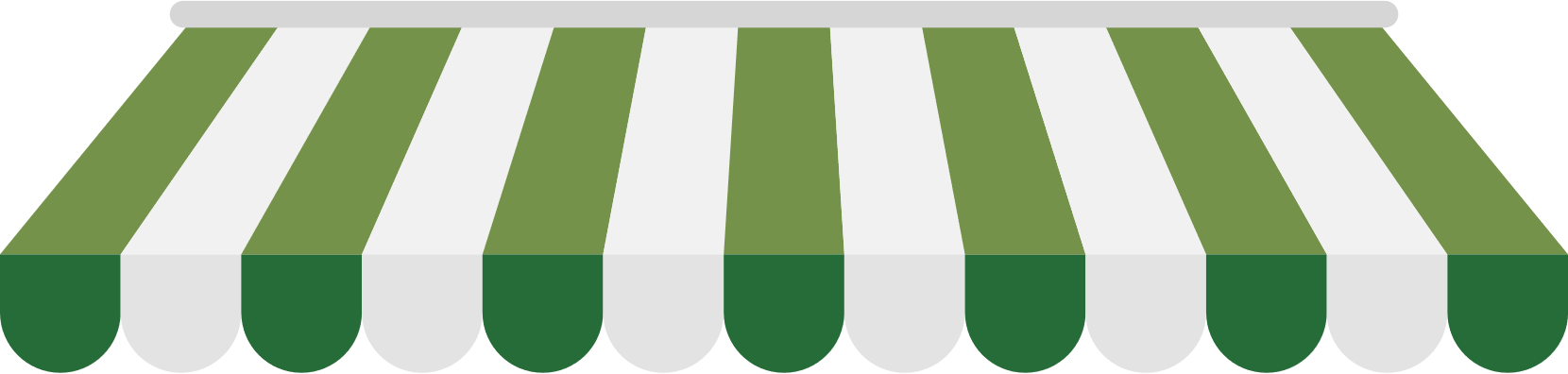 Hình chữ nhật được chia thành mấy phần bằng nhau?
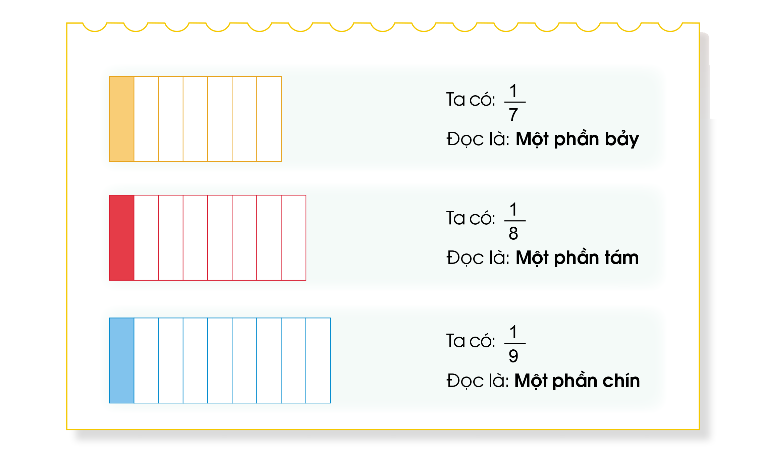 Hình chữ nhật được chia thành bảy phần bằng nhau.
Hình chữ nhật được chia thành tám phần bằng nhau.
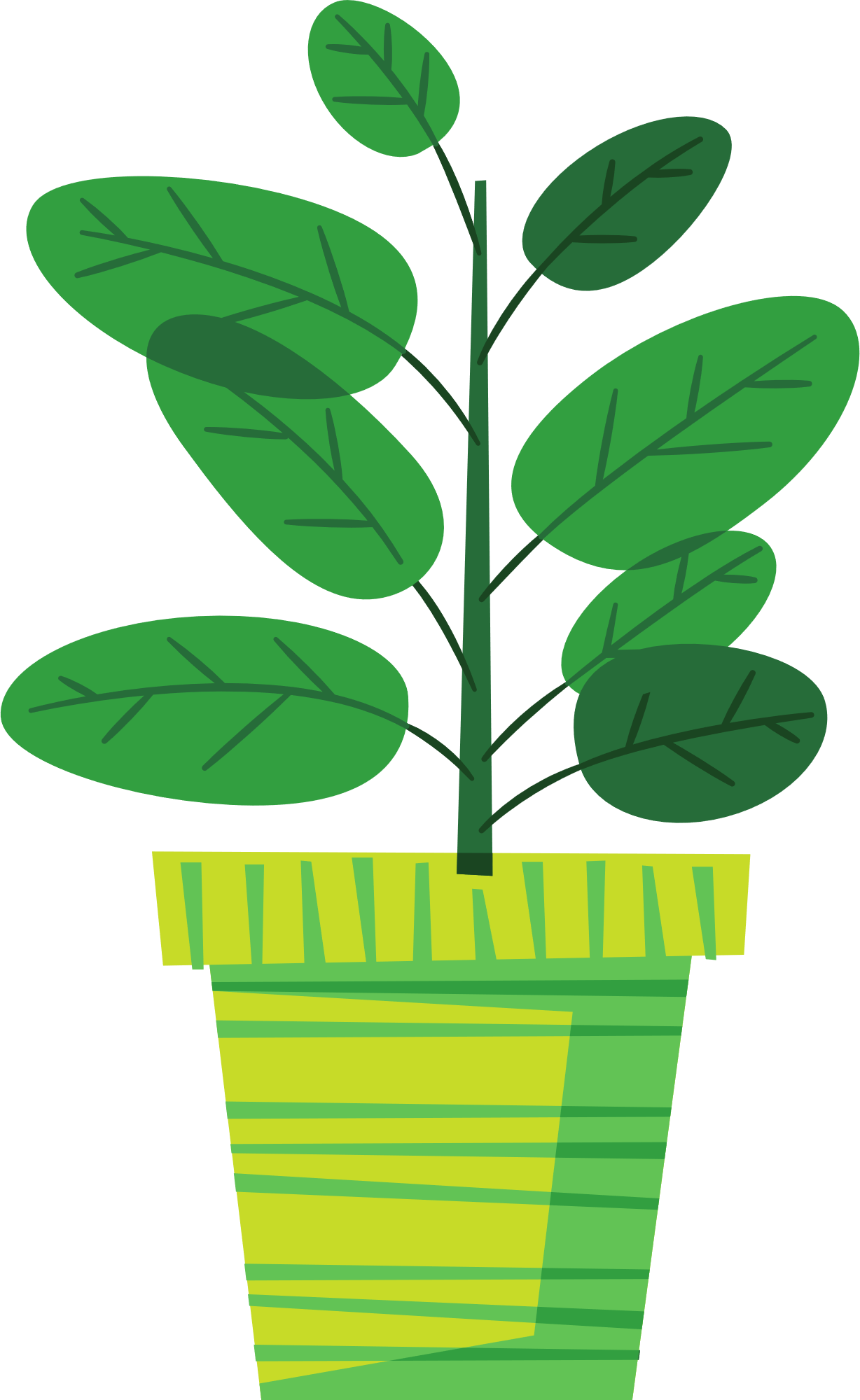 Hình chữ nhật được chia thành chín phần bằng nhau.
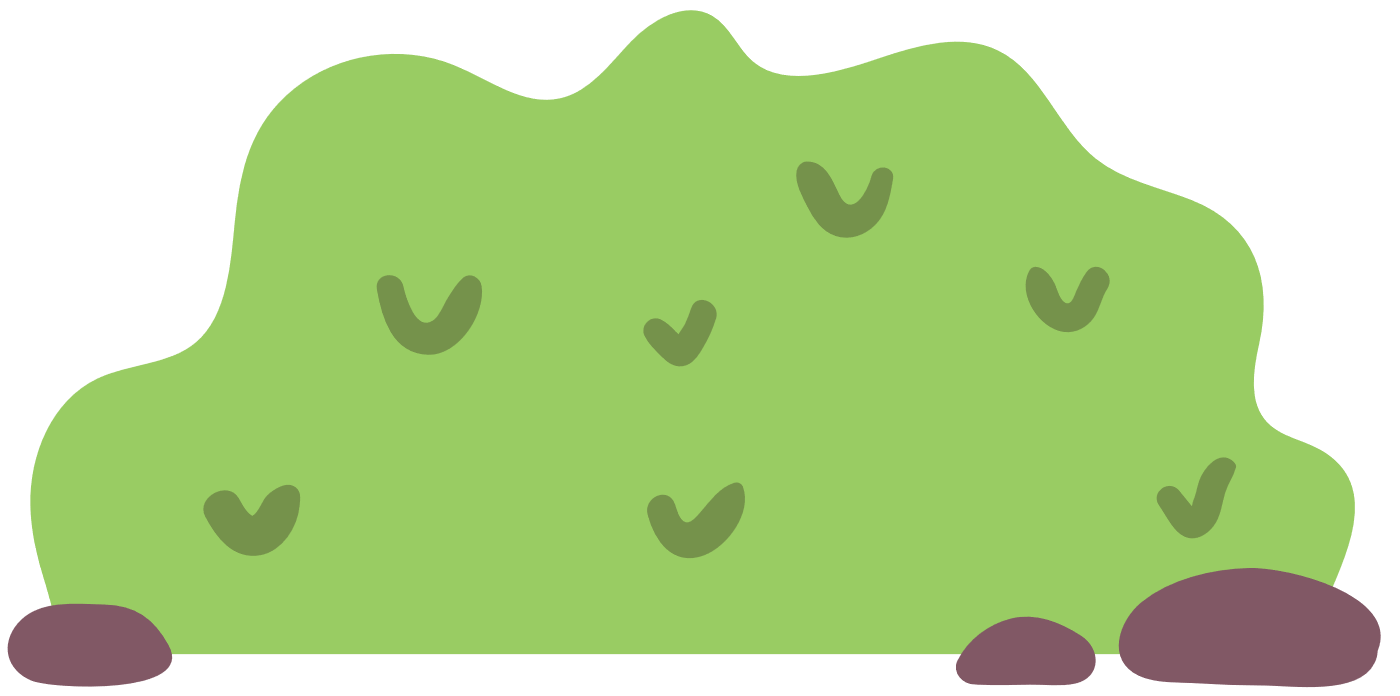 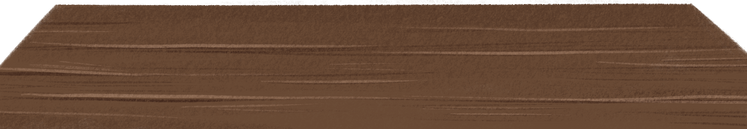 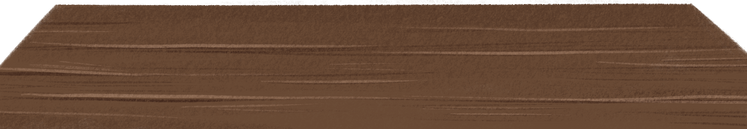 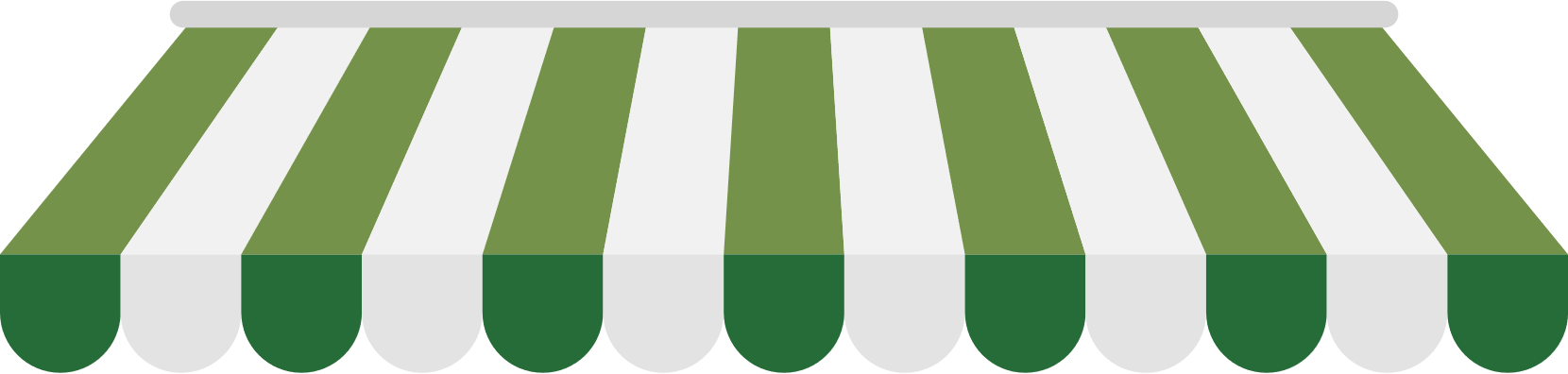 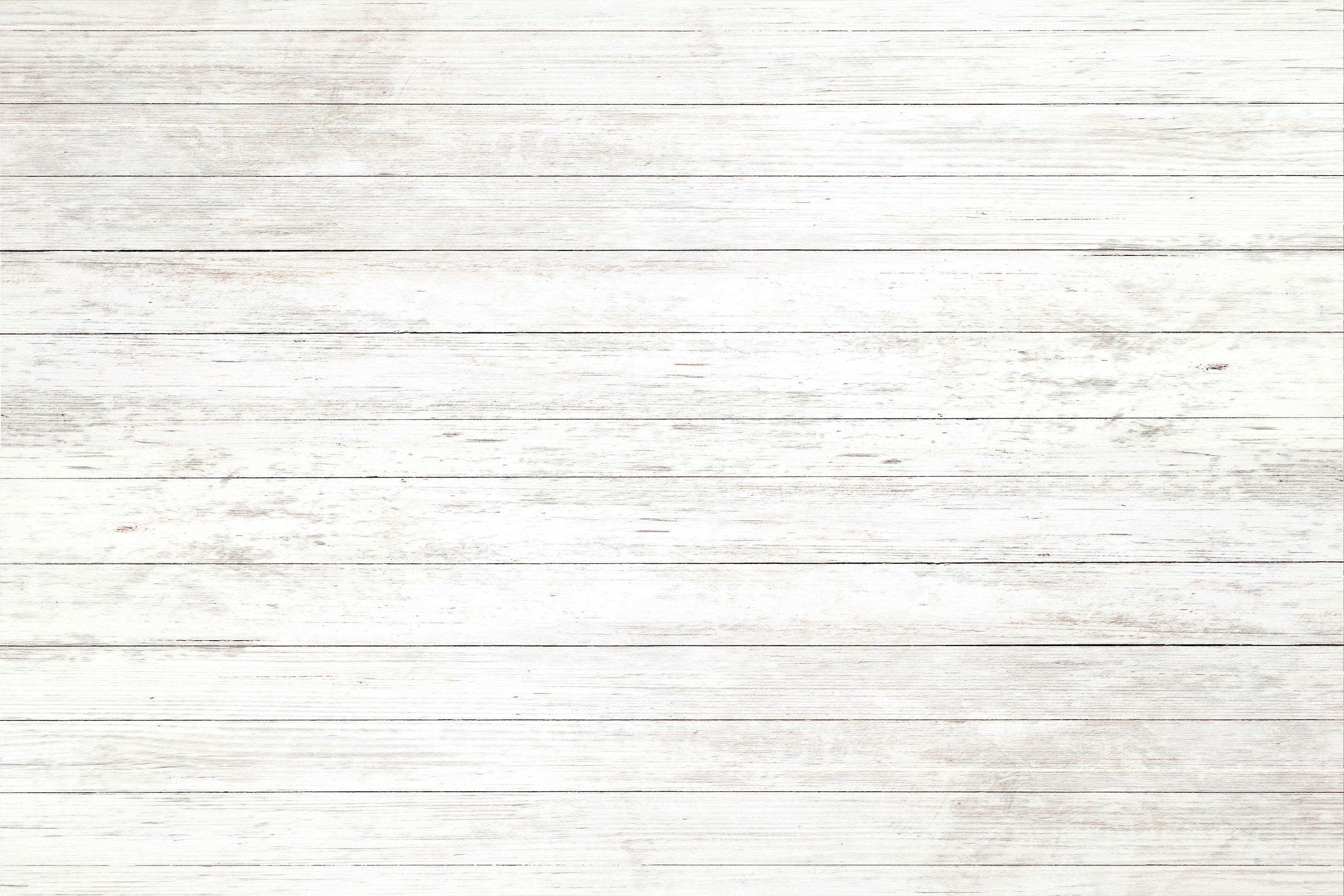 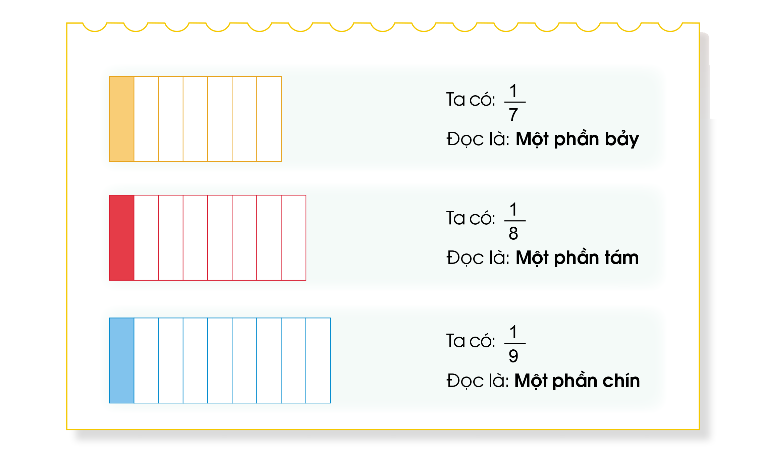 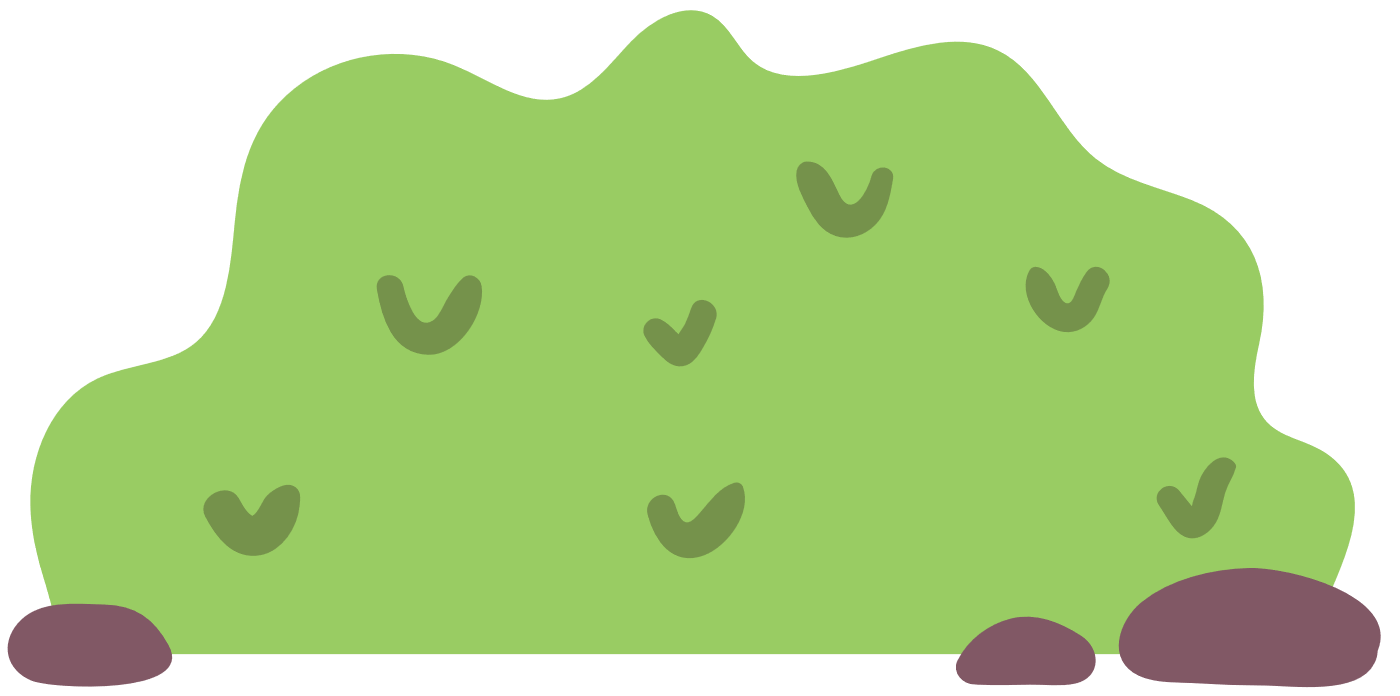 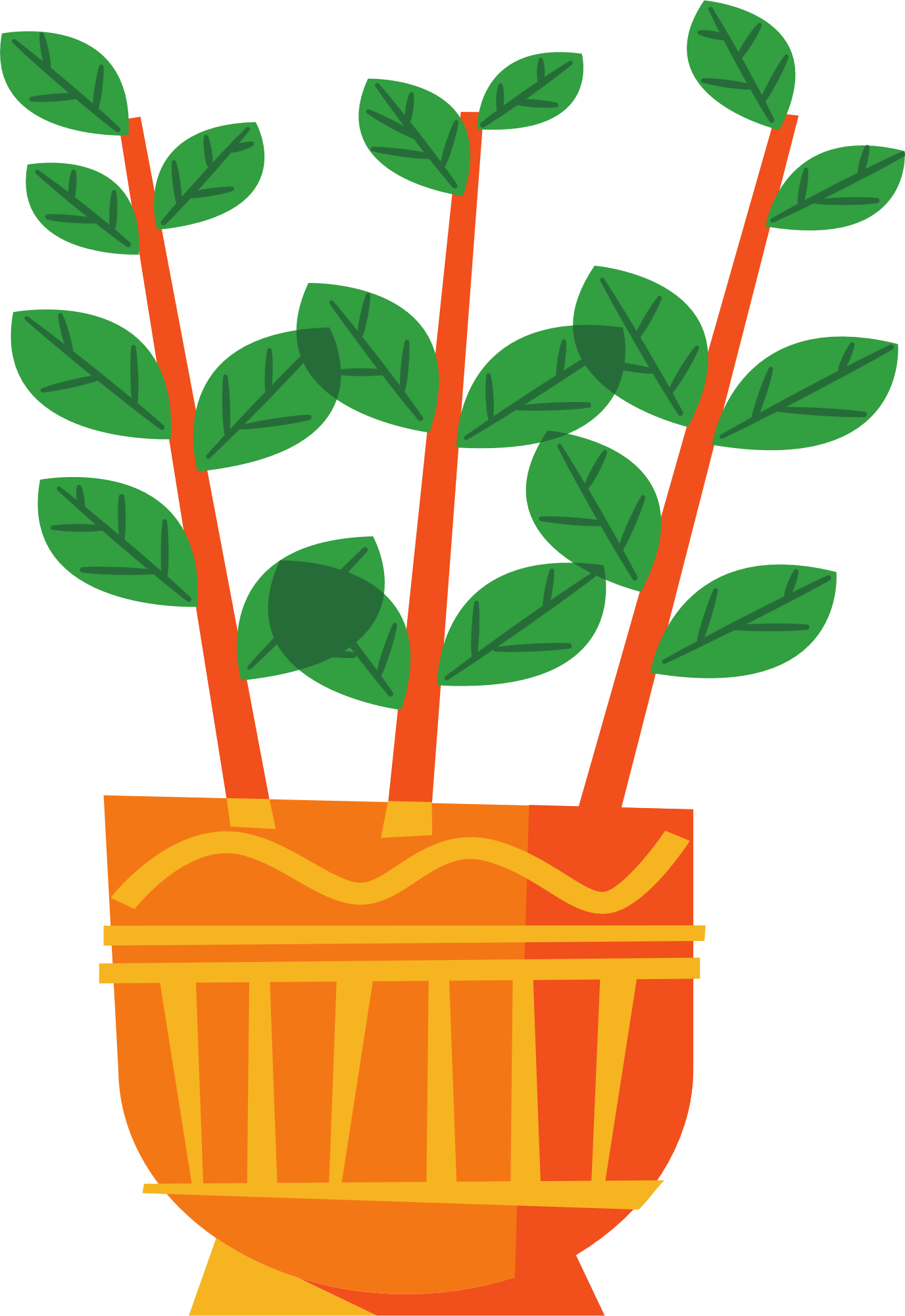 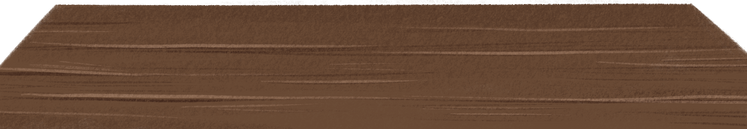 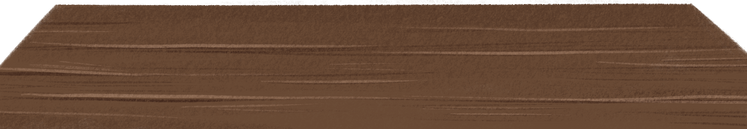 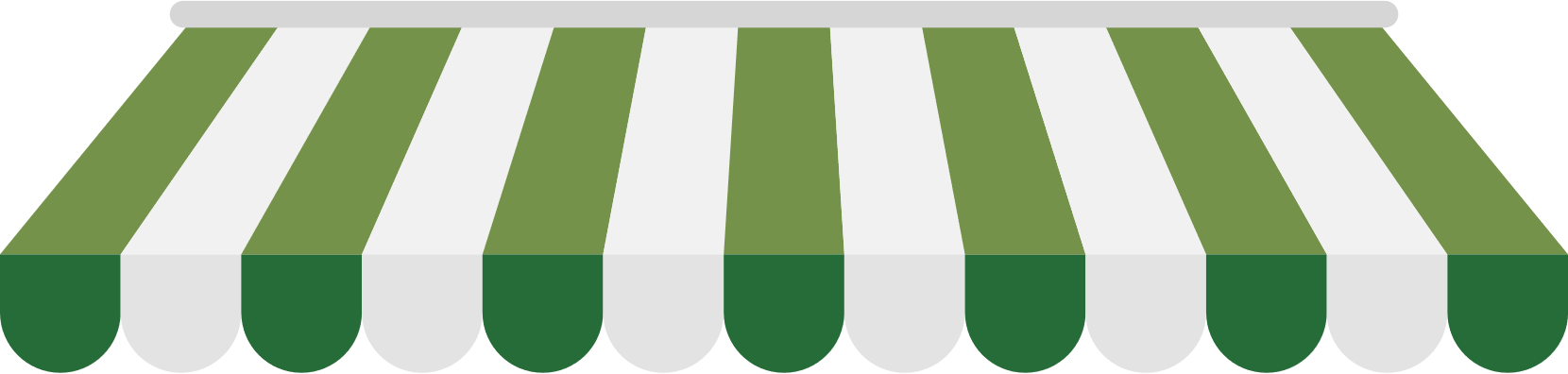 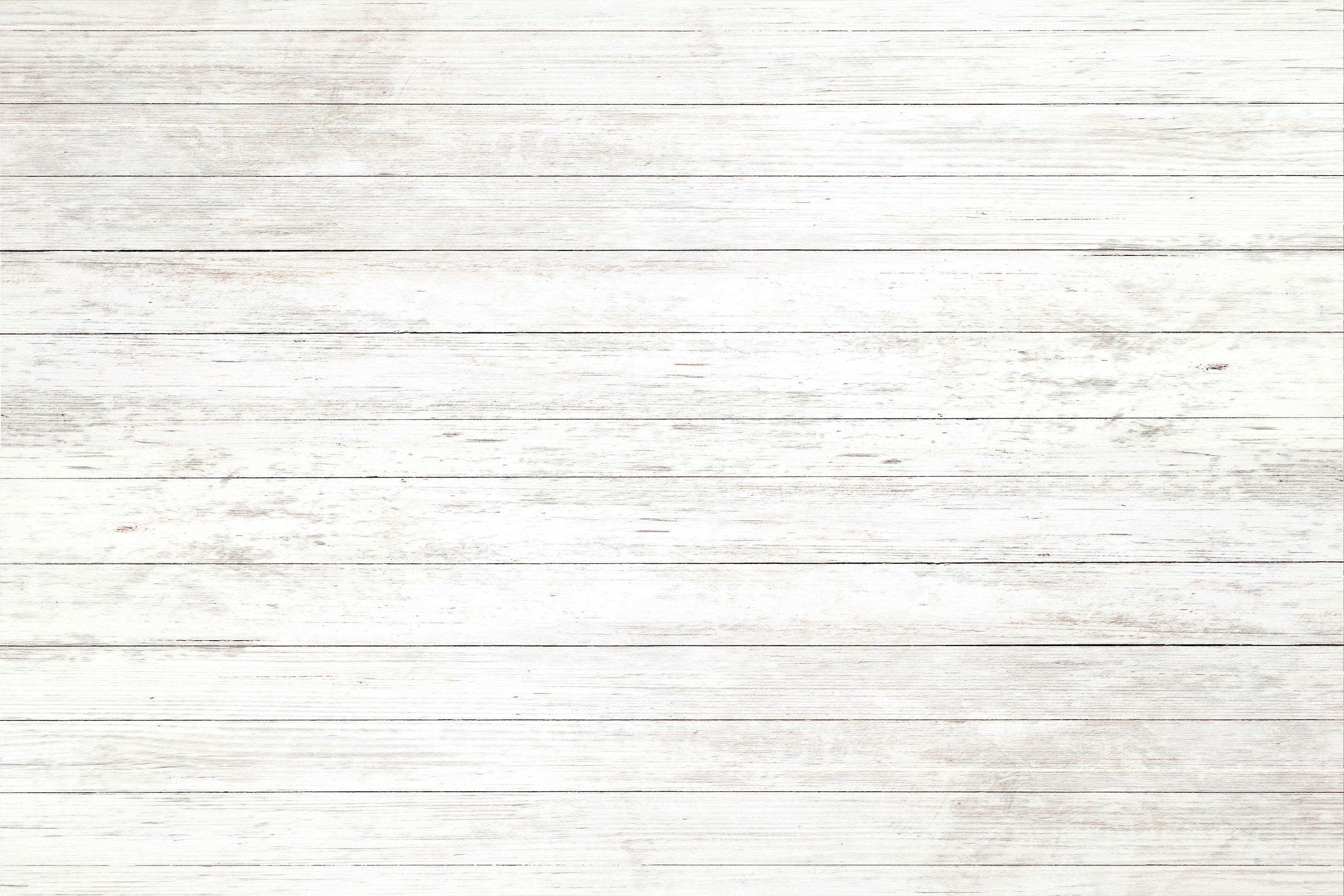 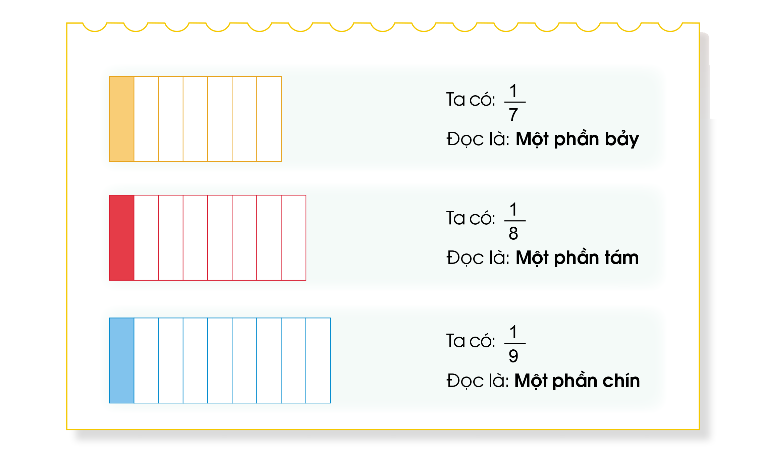 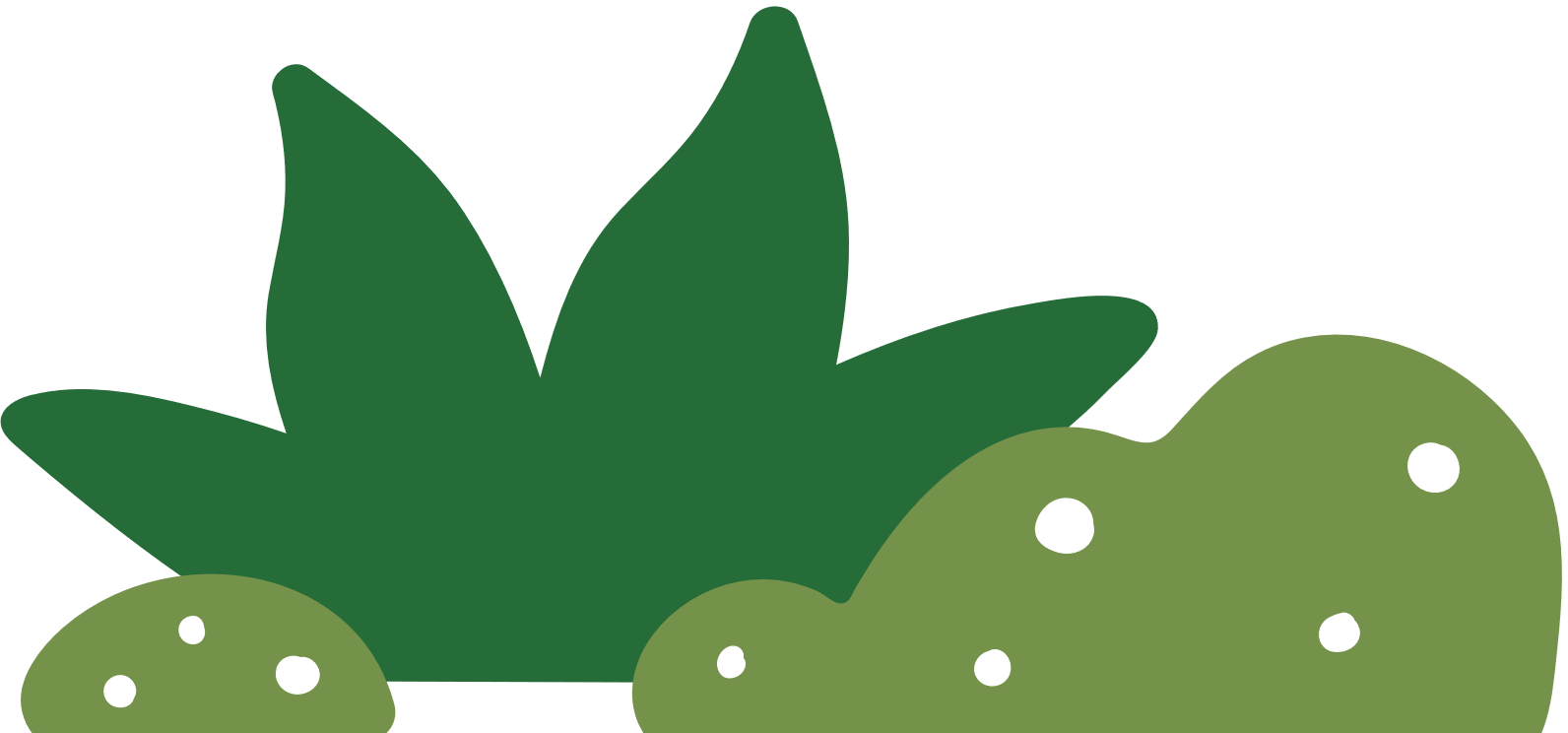 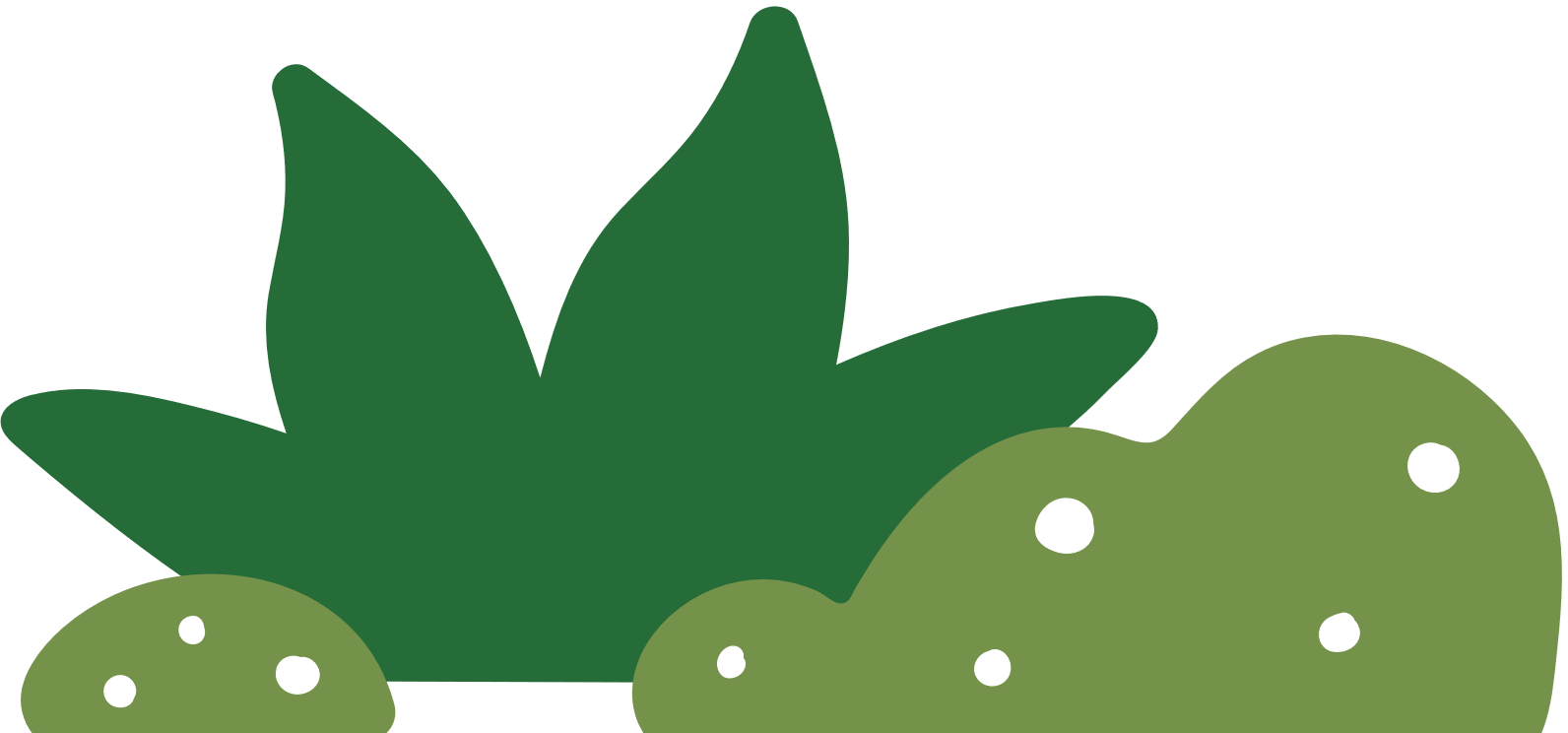 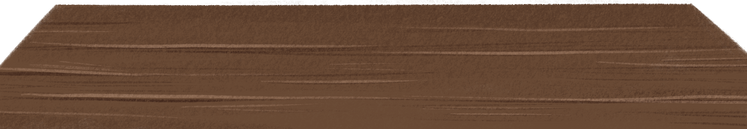 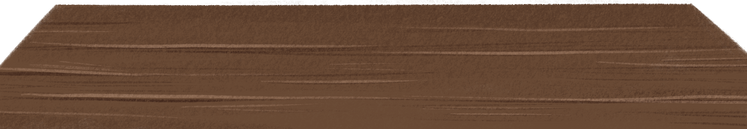 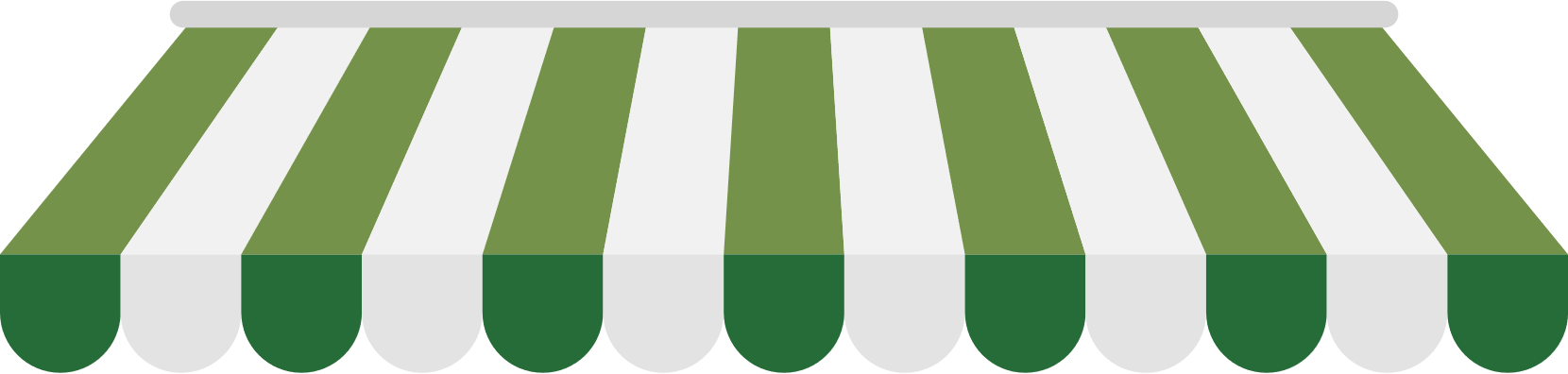 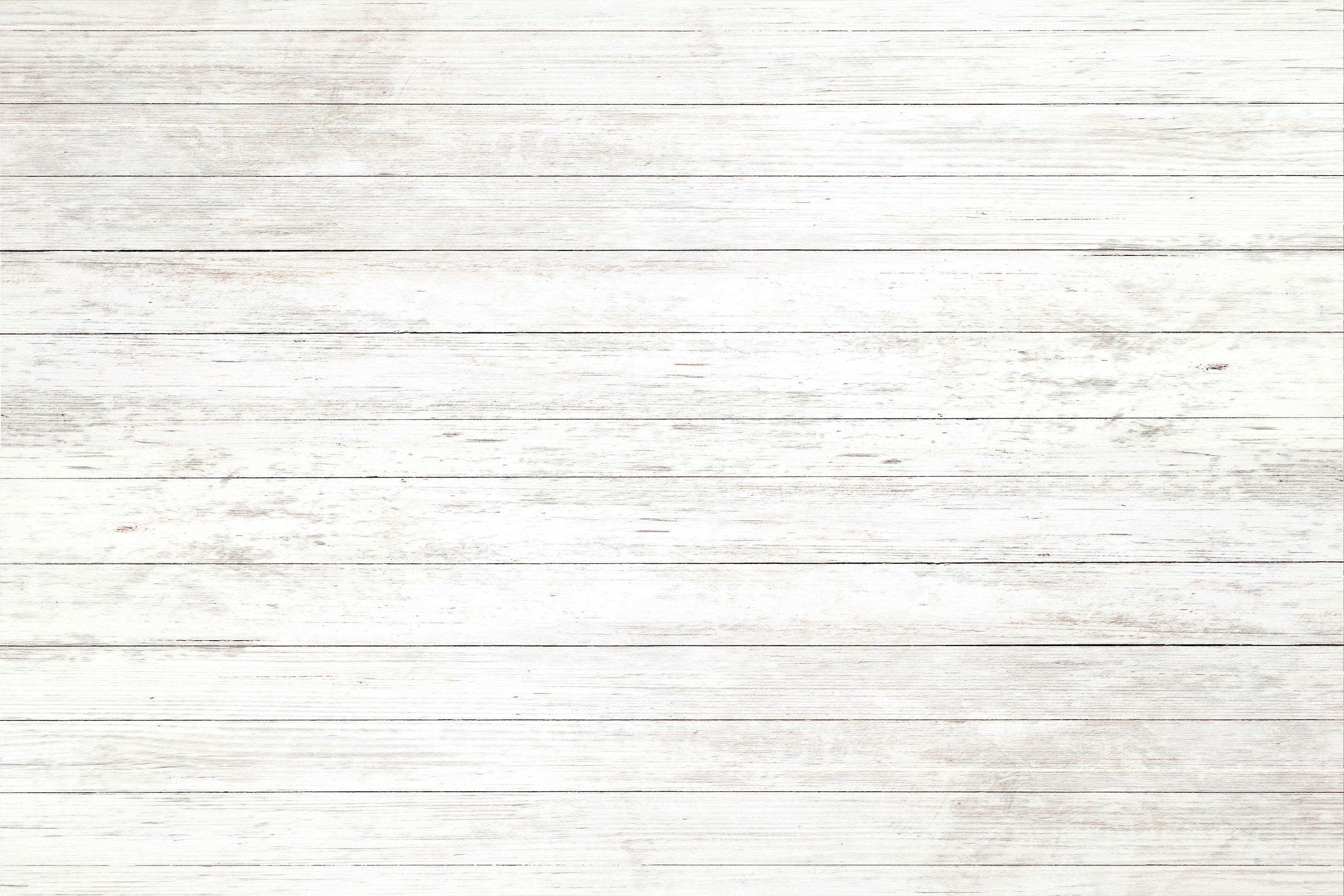 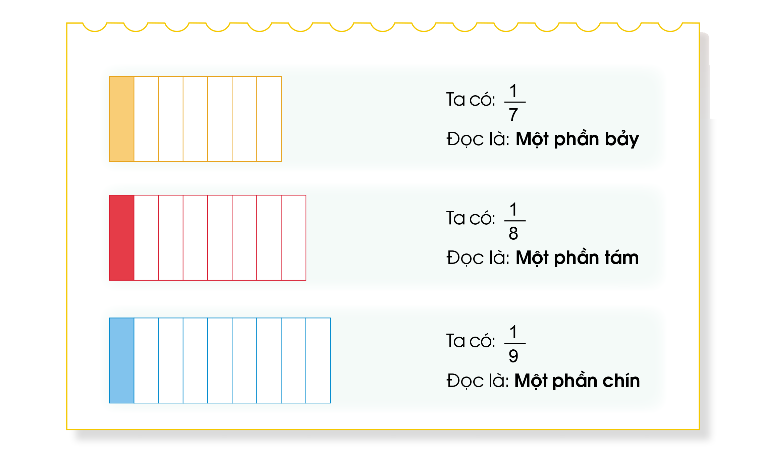 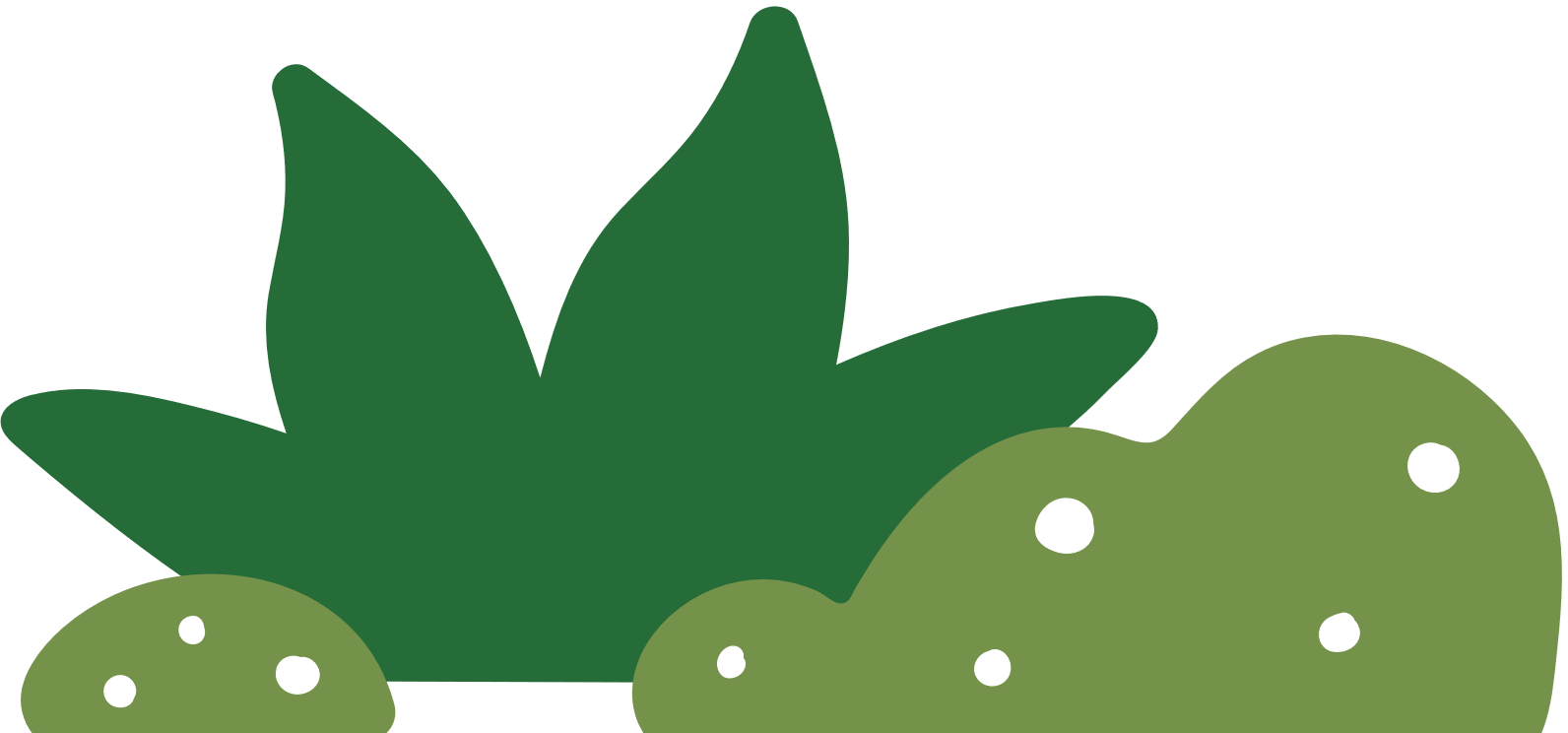 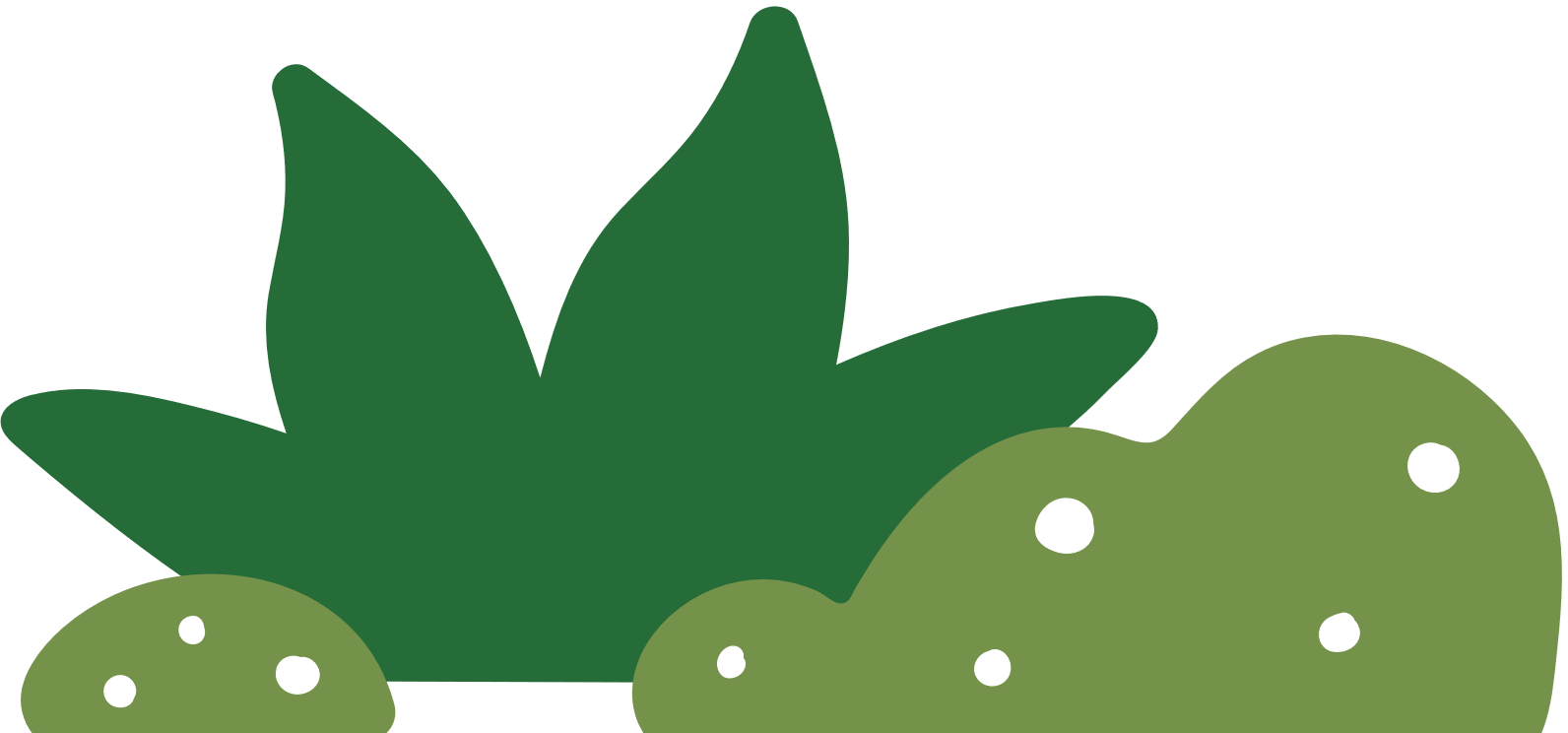 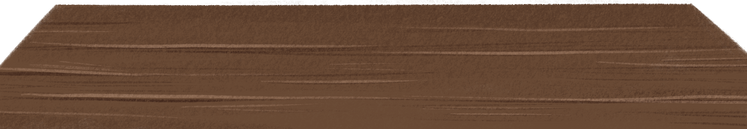 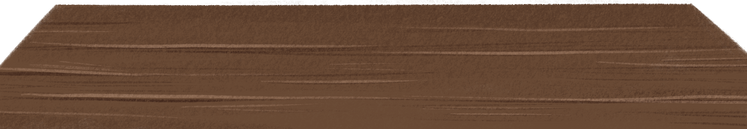 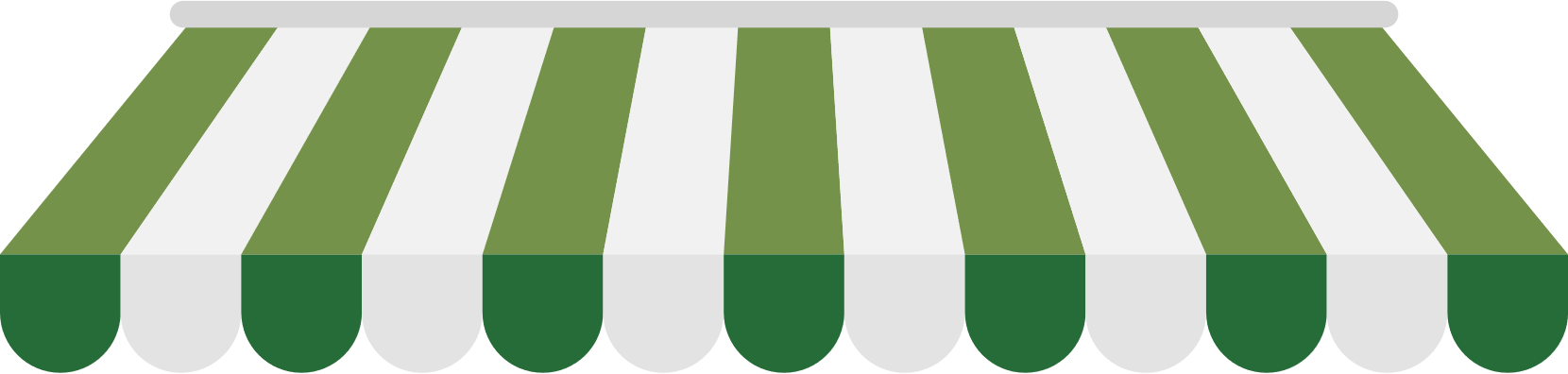 LUYỆN TẬP
Bài 1: Chọn thẻ tương ứng với phần đã tô màu trong mỗi băng giấy sau:
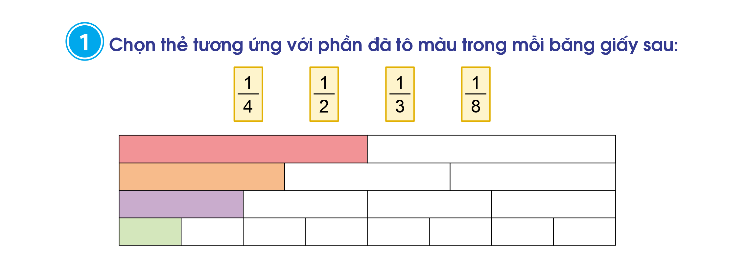 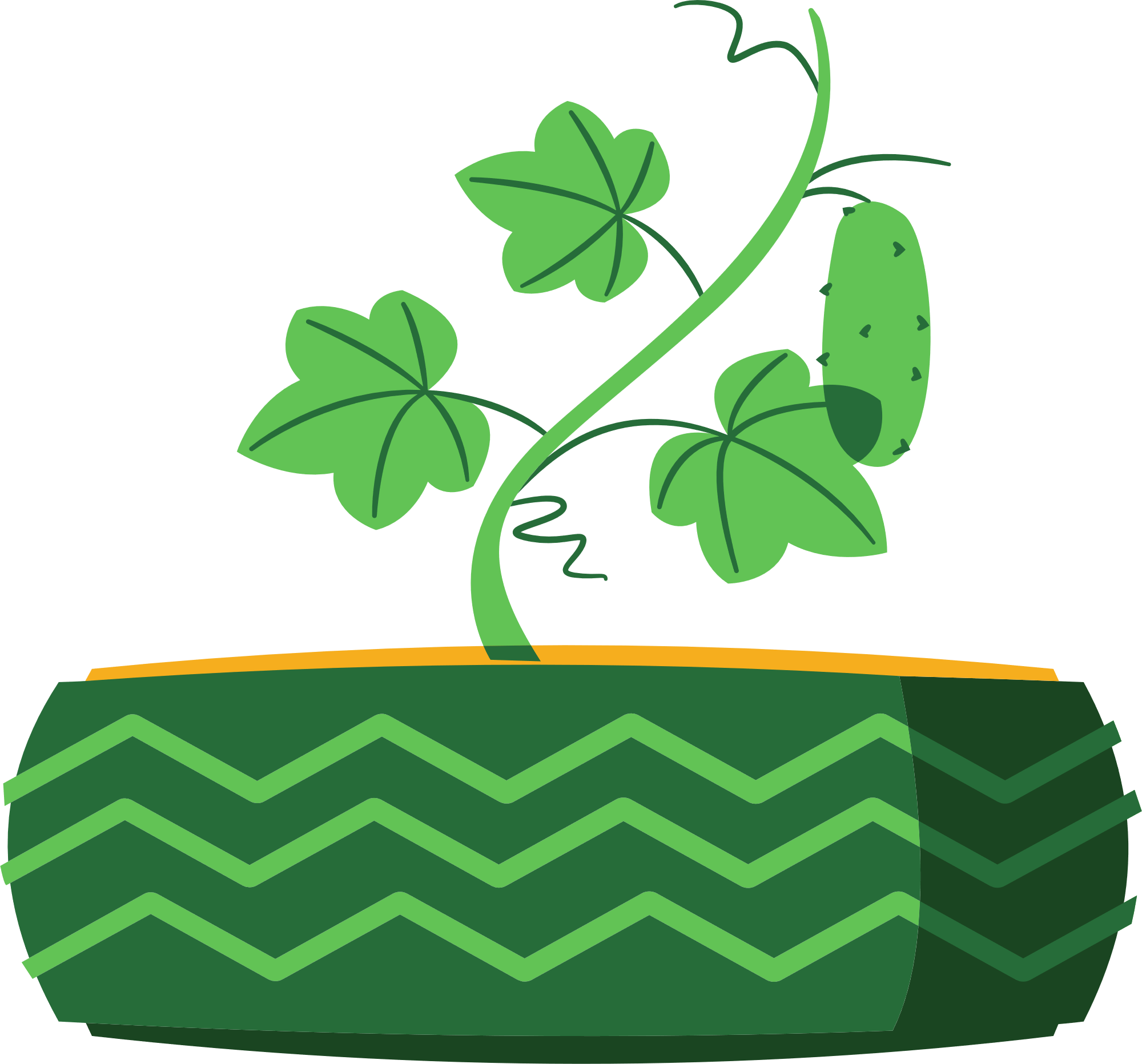 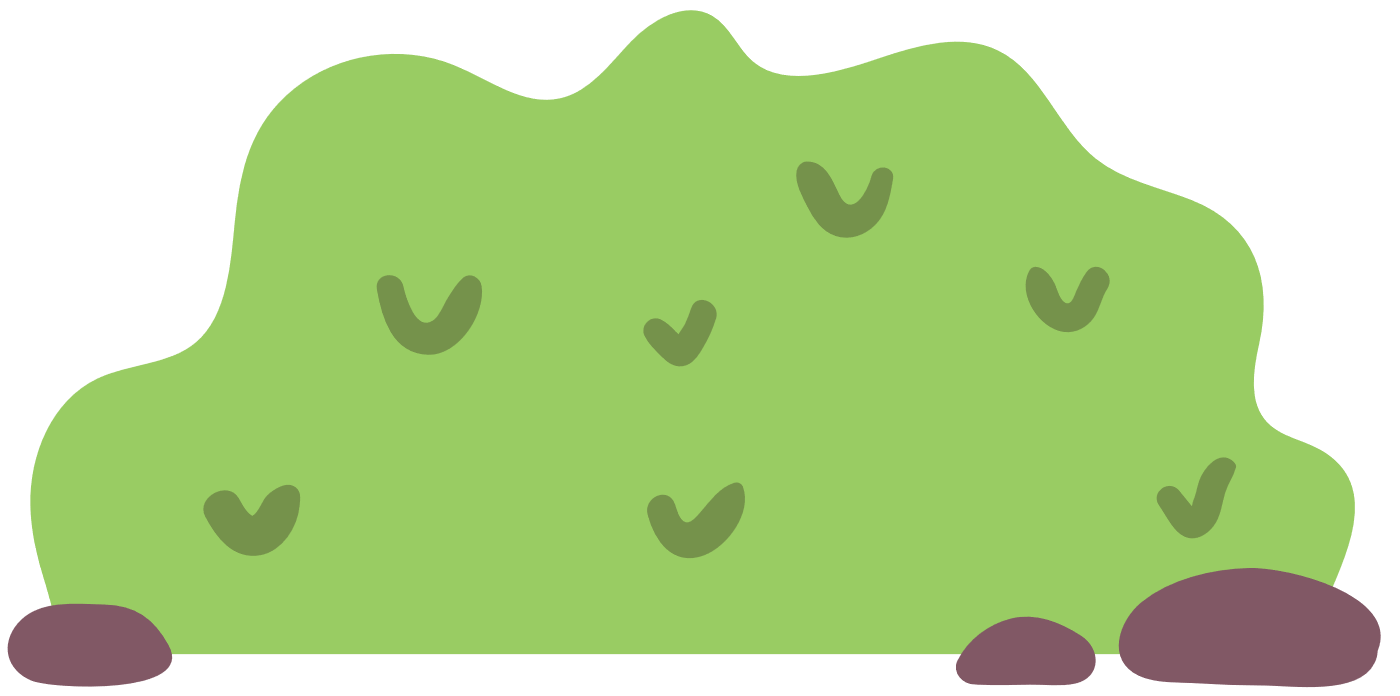 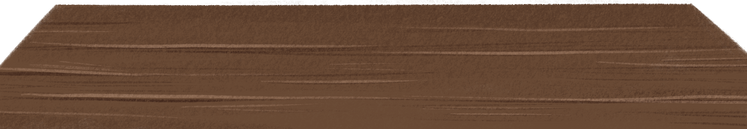 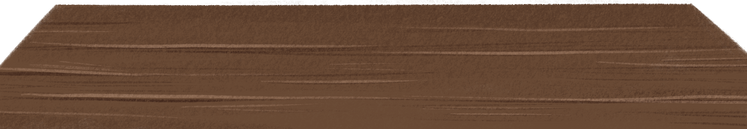 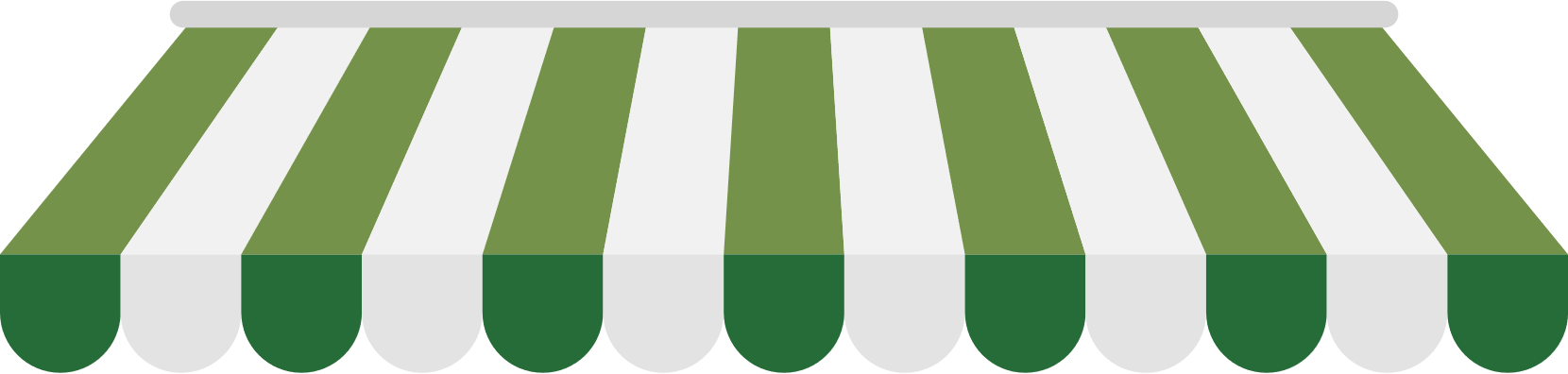 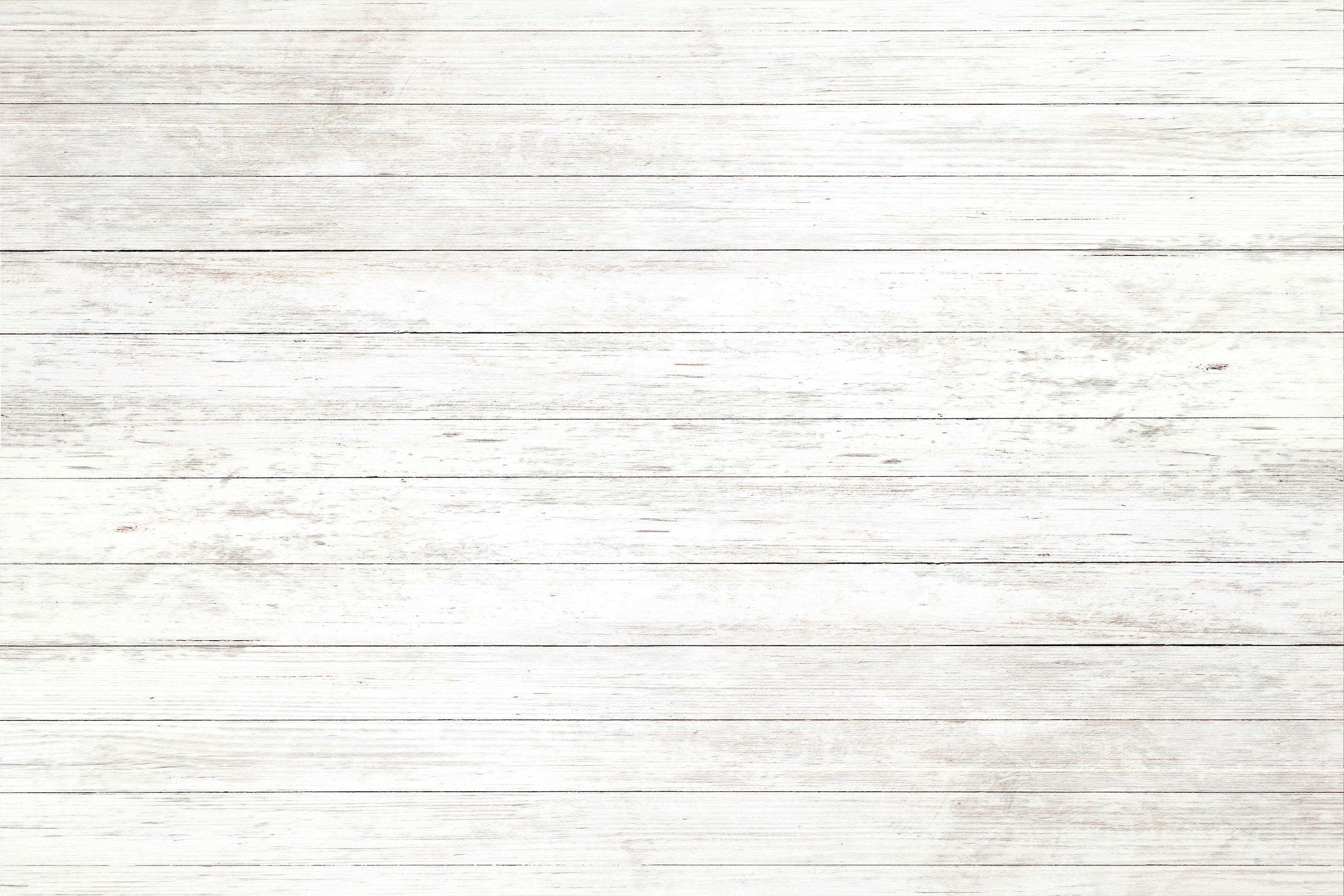 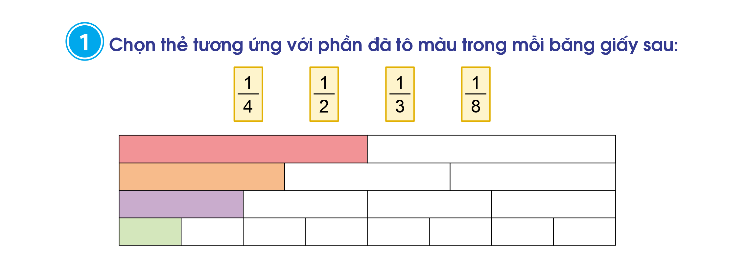 Đã tô màu hồng vào một phần hai băng giấy.
Đã tô màu cam vào một phần ba bằng giấy.
Đã tô màu tím vào một phần tư băng giấy.
Đã tô màu xanh vào một phần tám băng giấy.
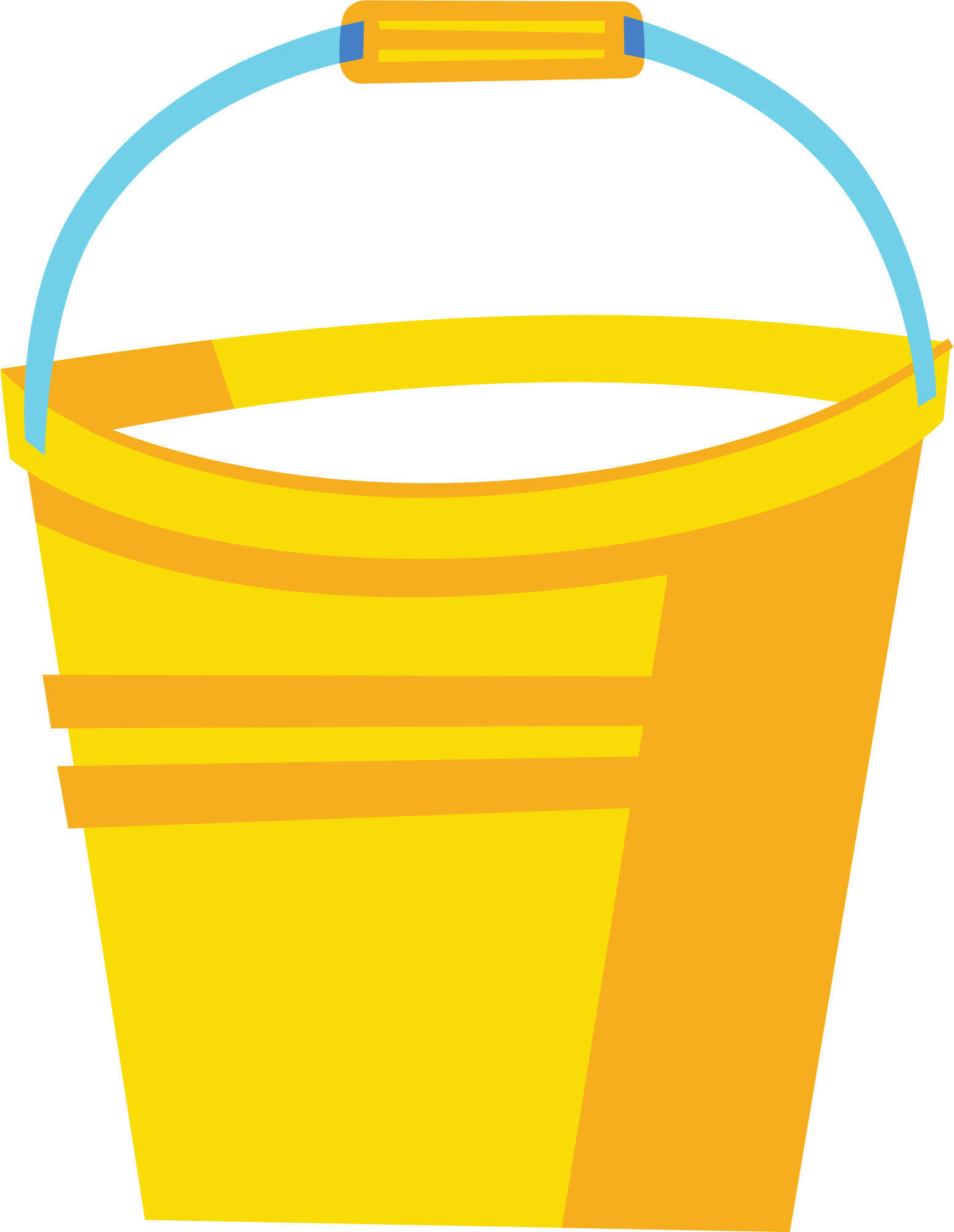 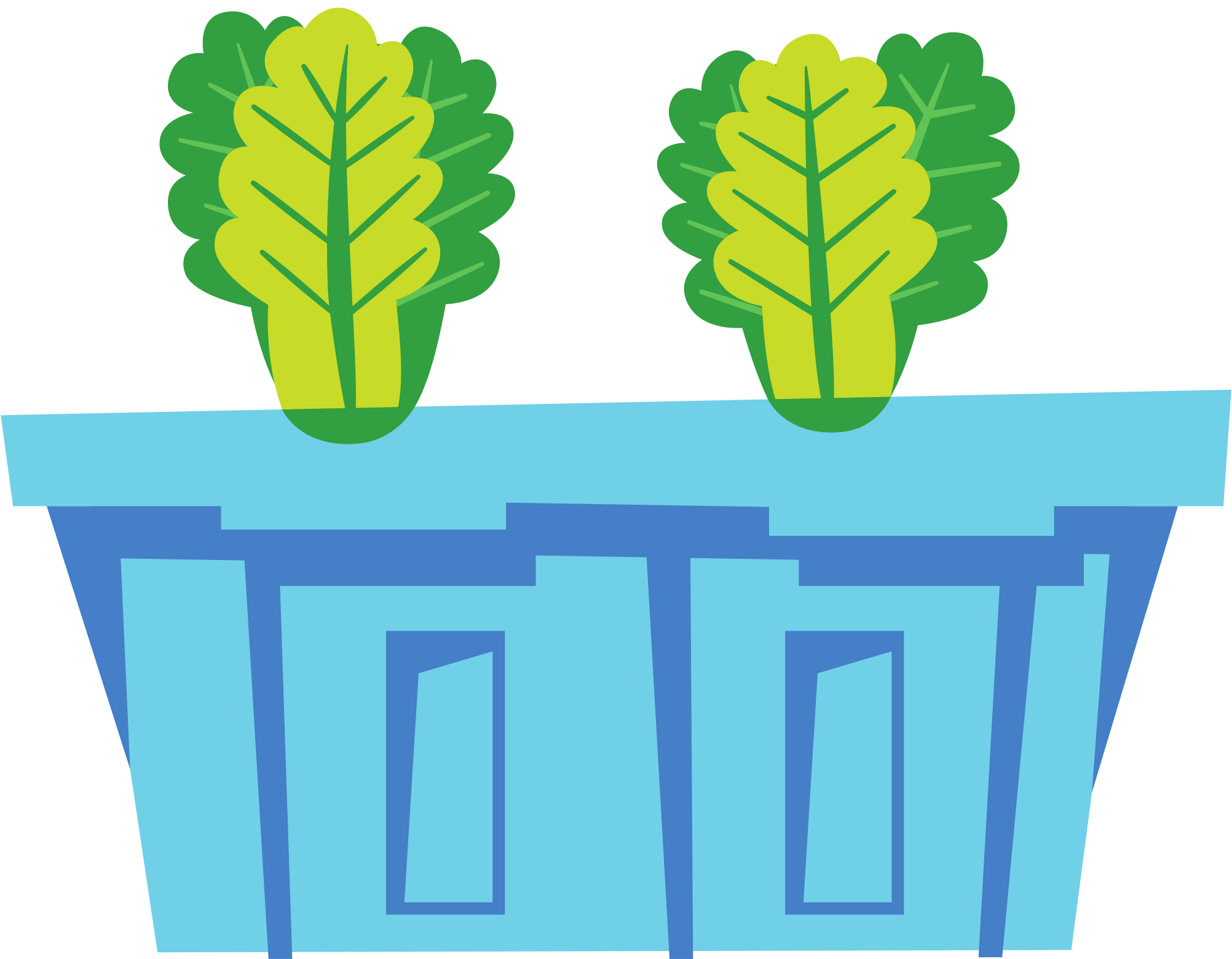 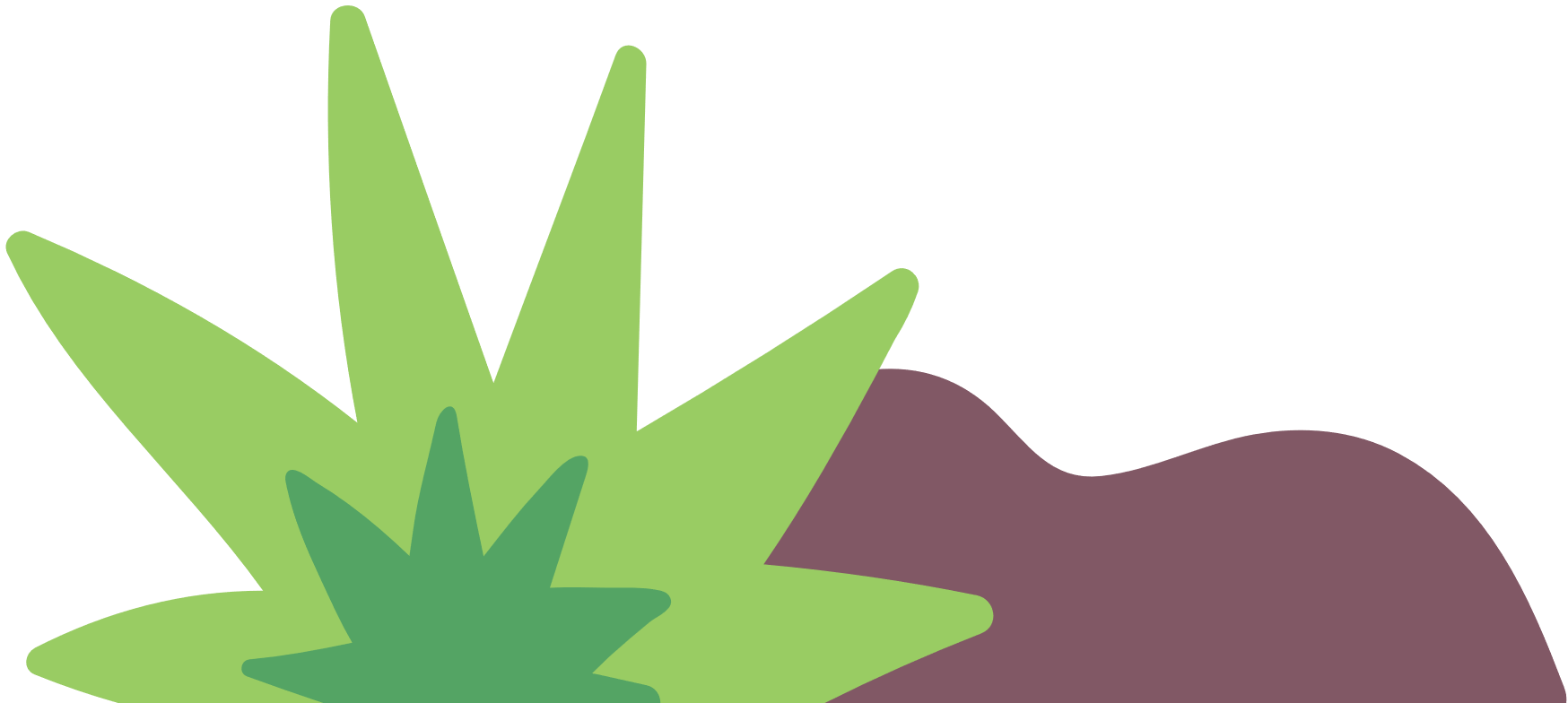 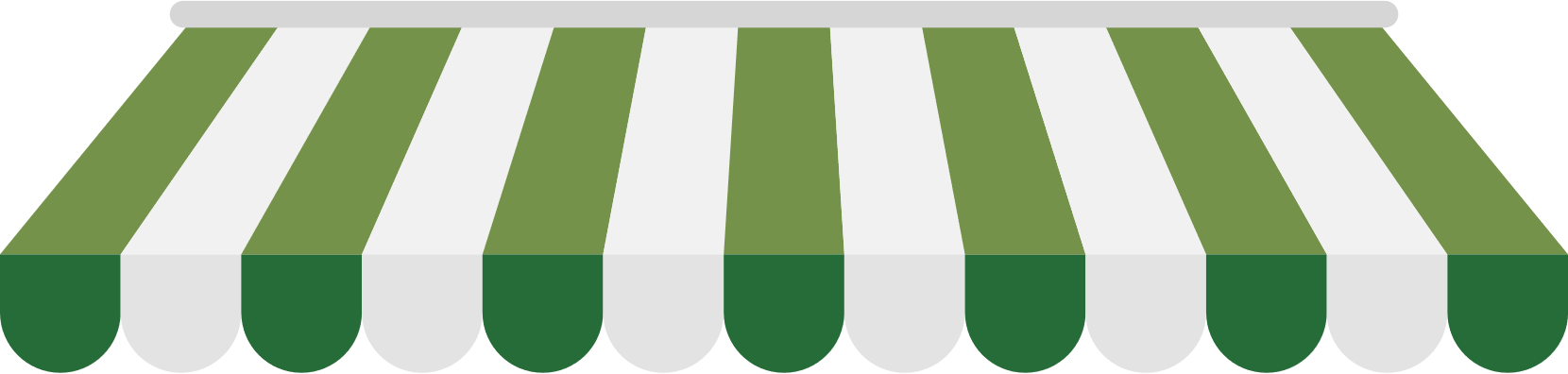 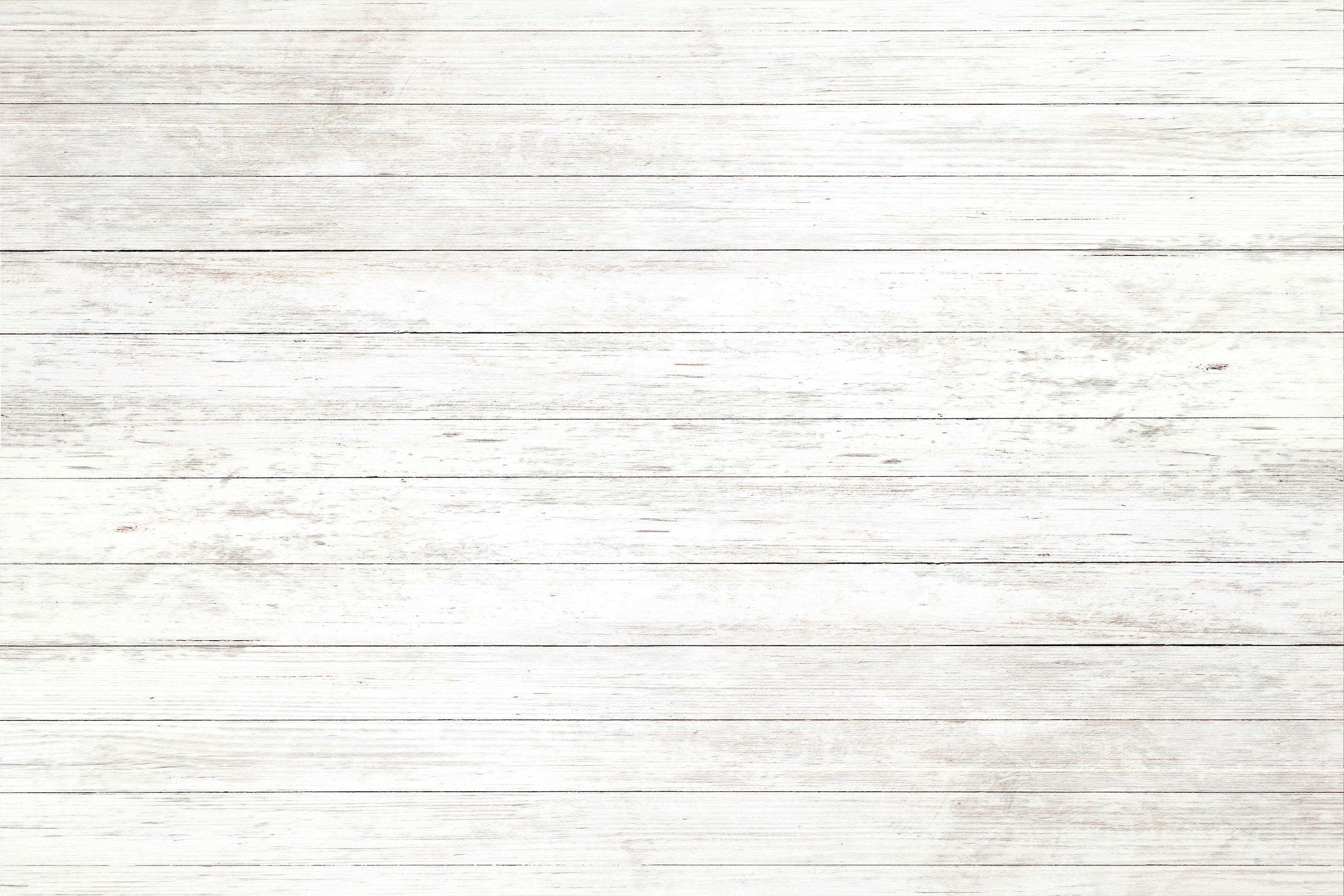 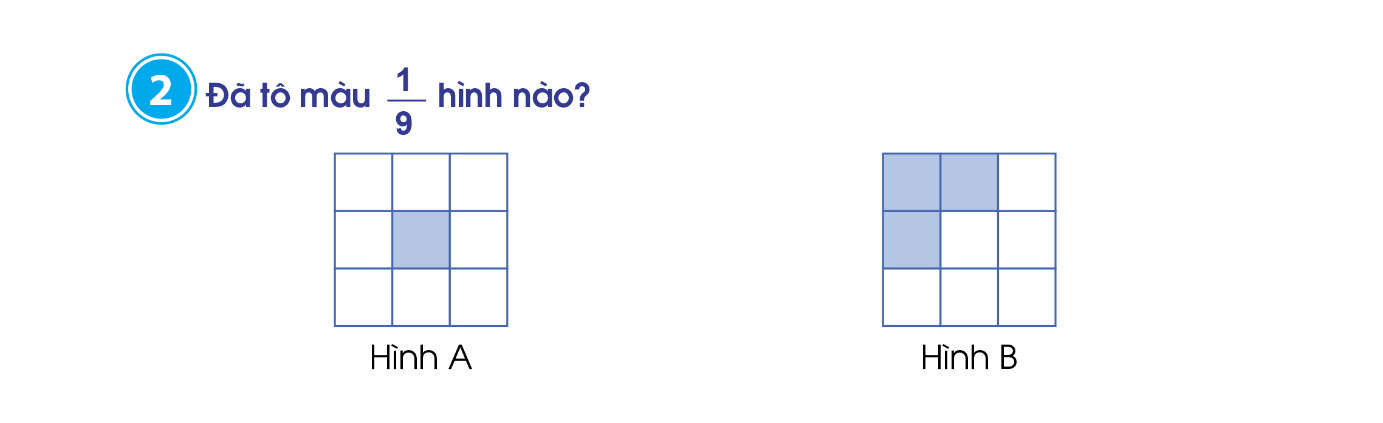 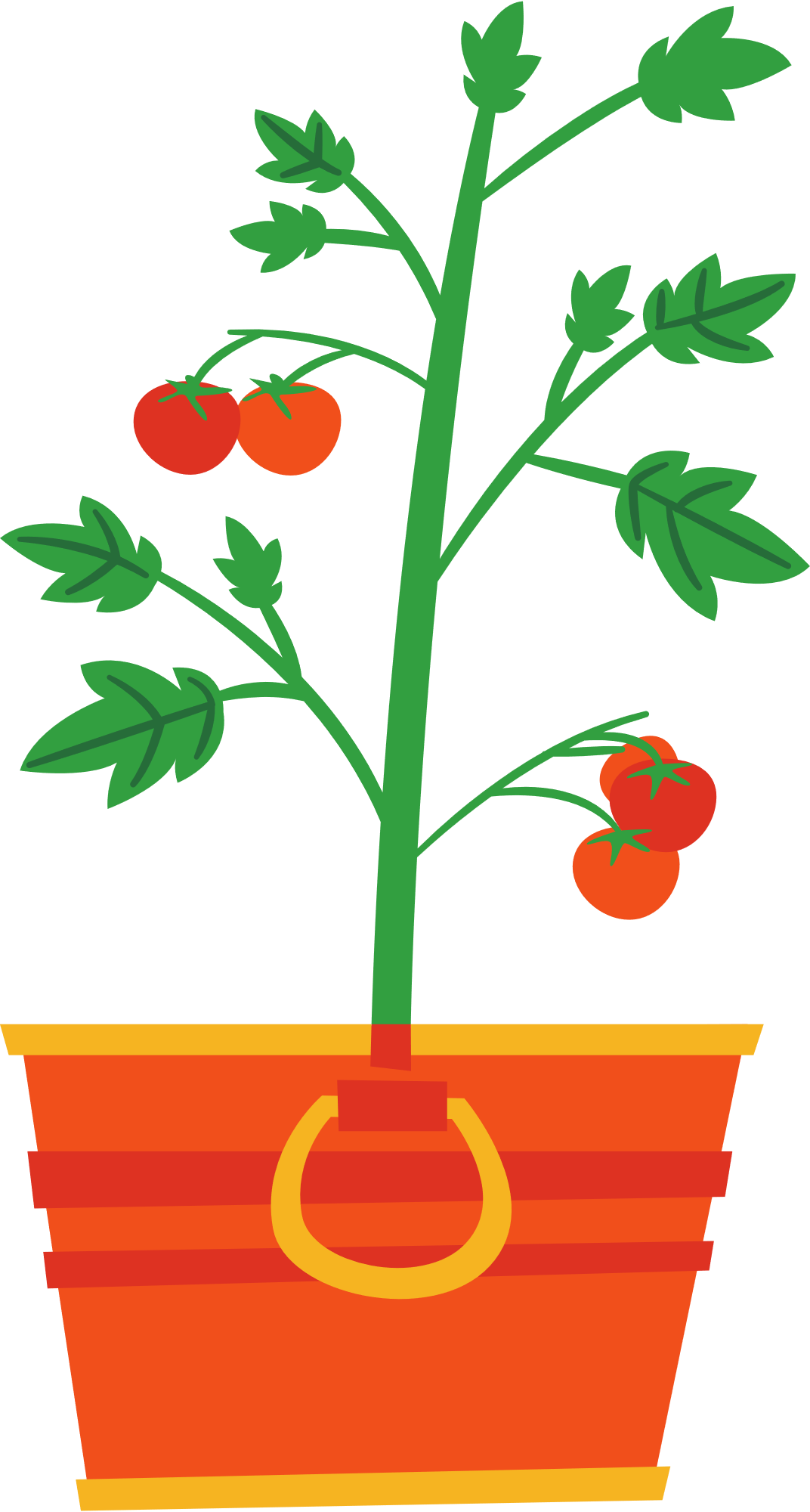 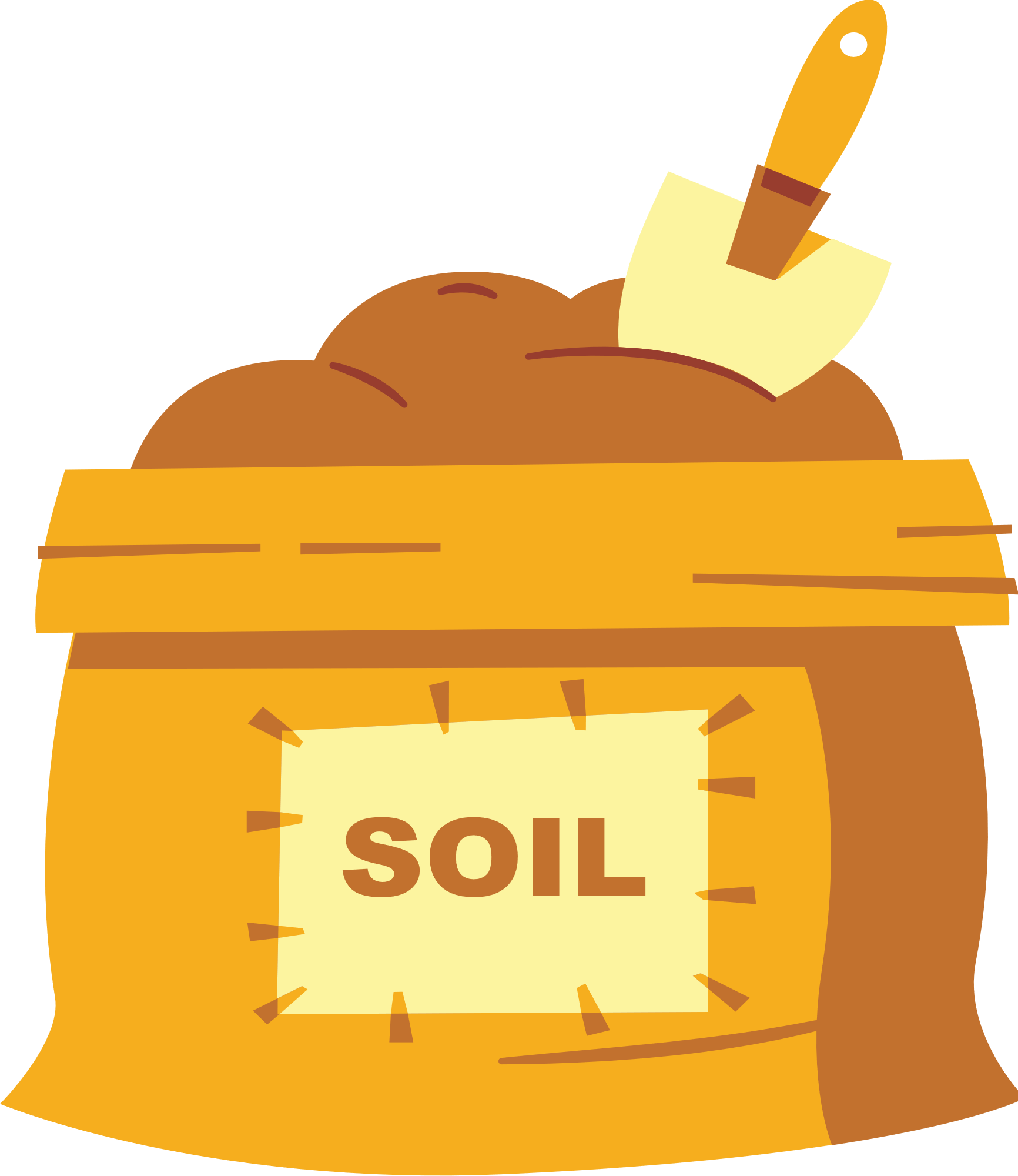 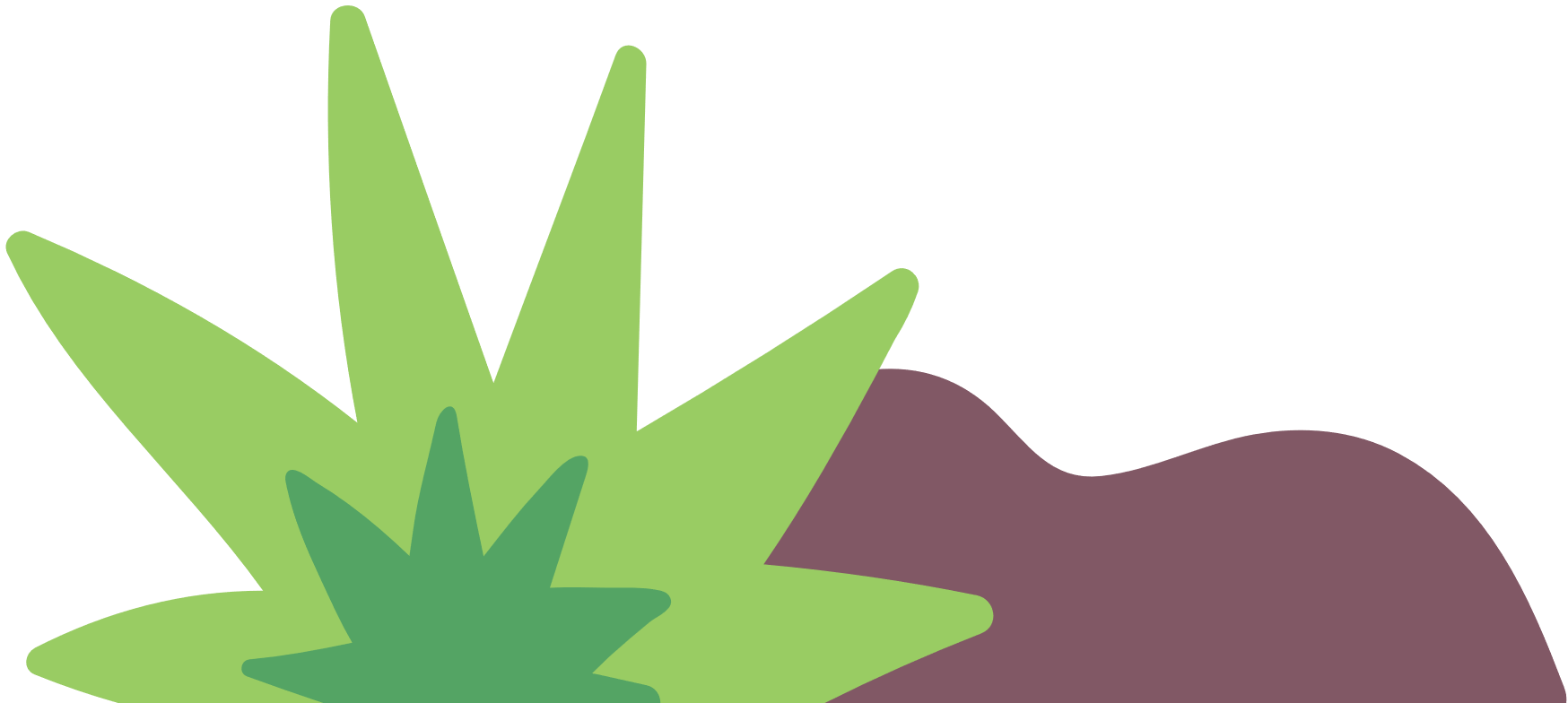 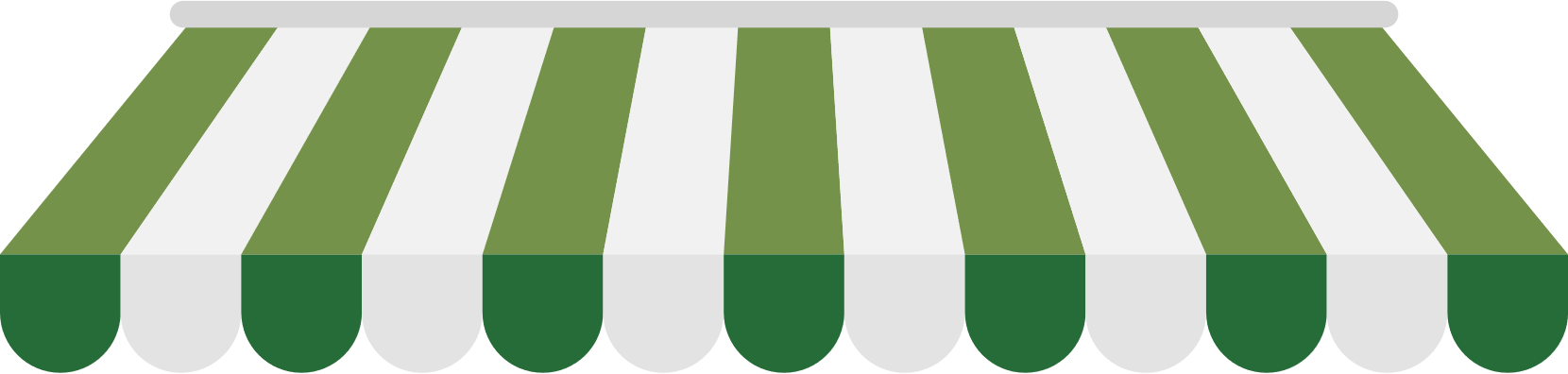 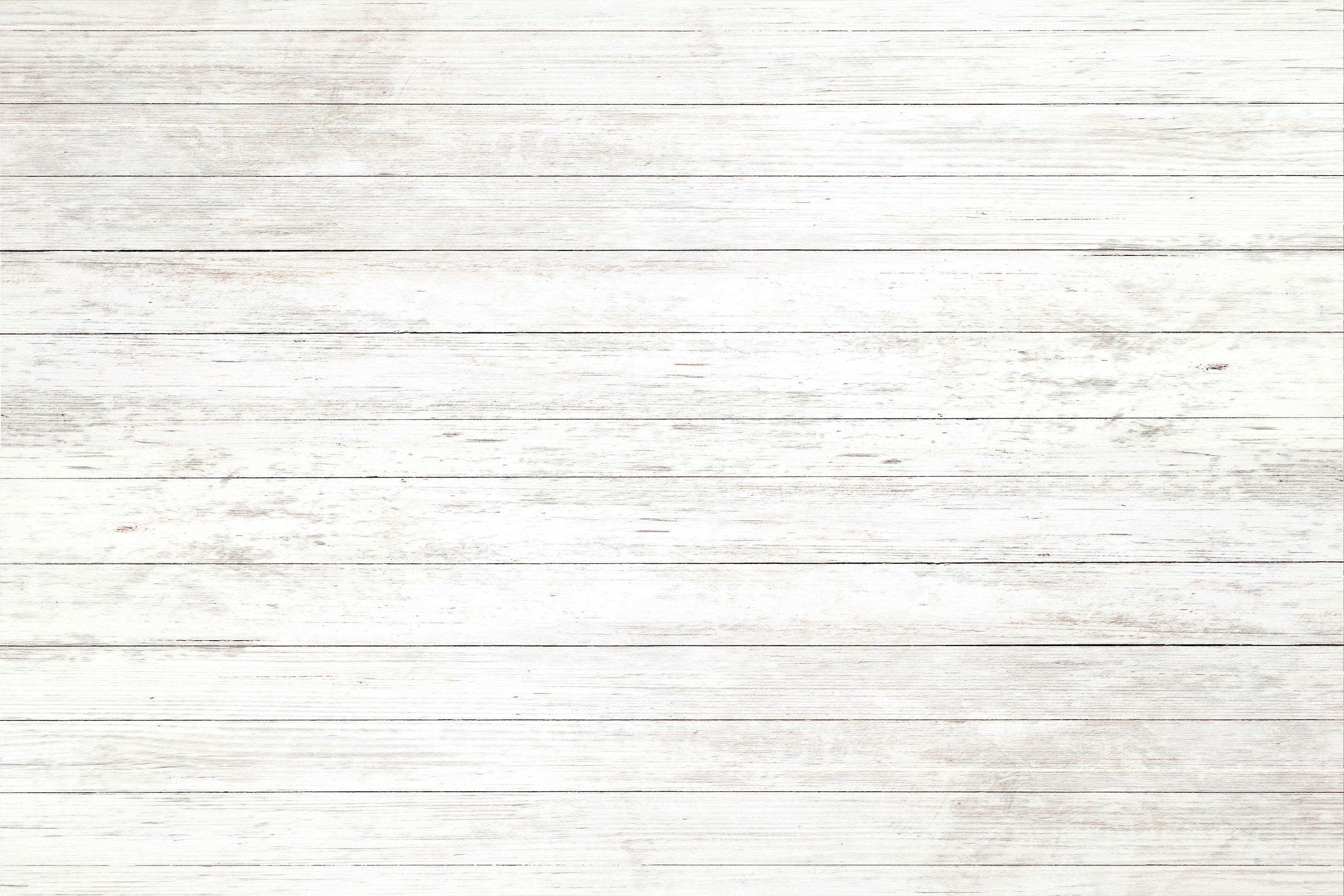 Bài 3: Hình nào đã khoanh:
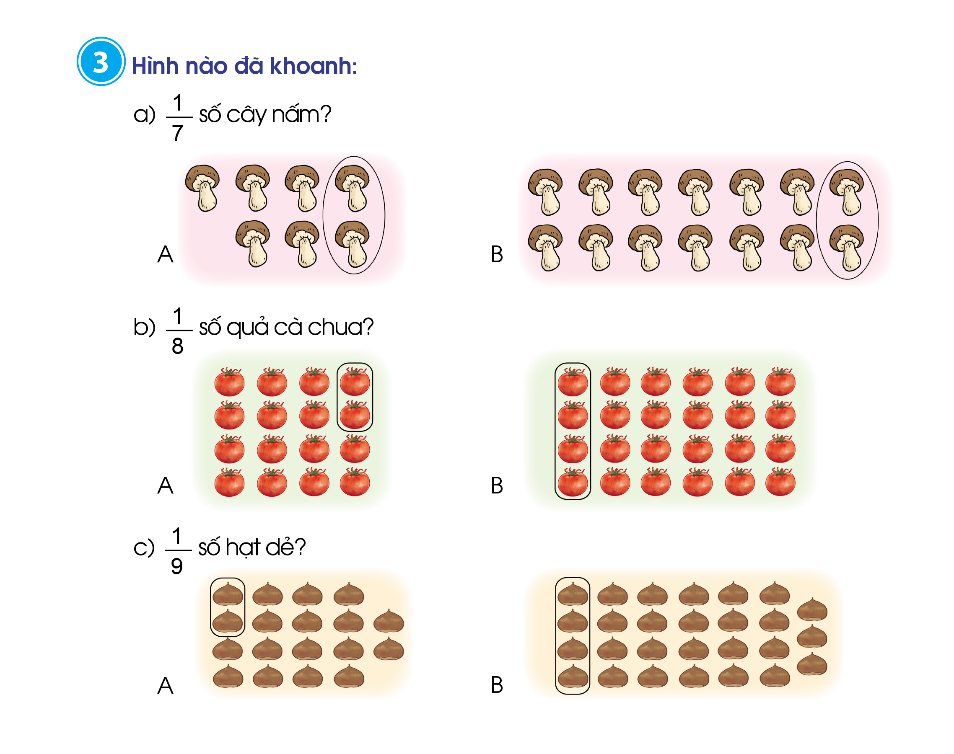 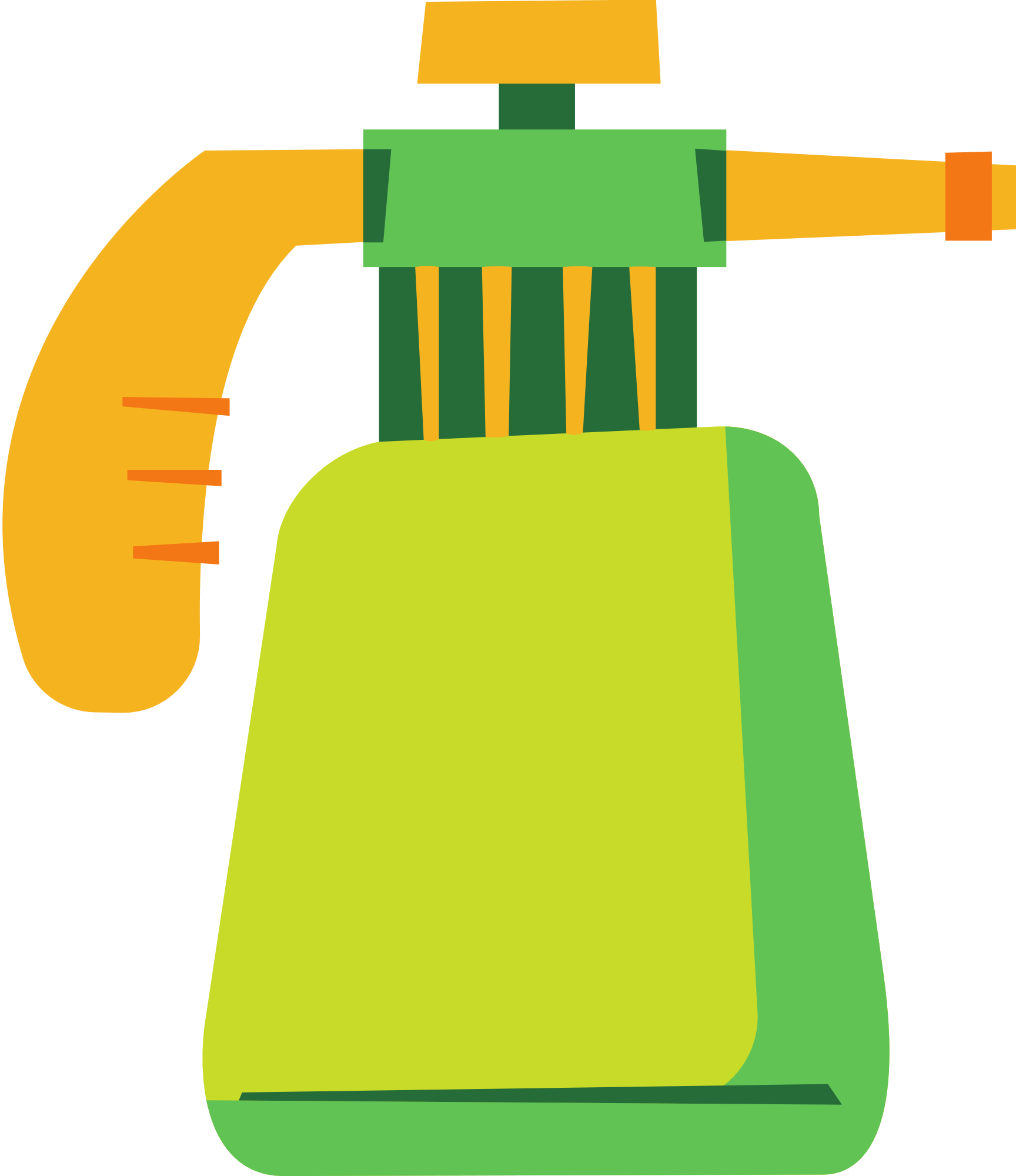 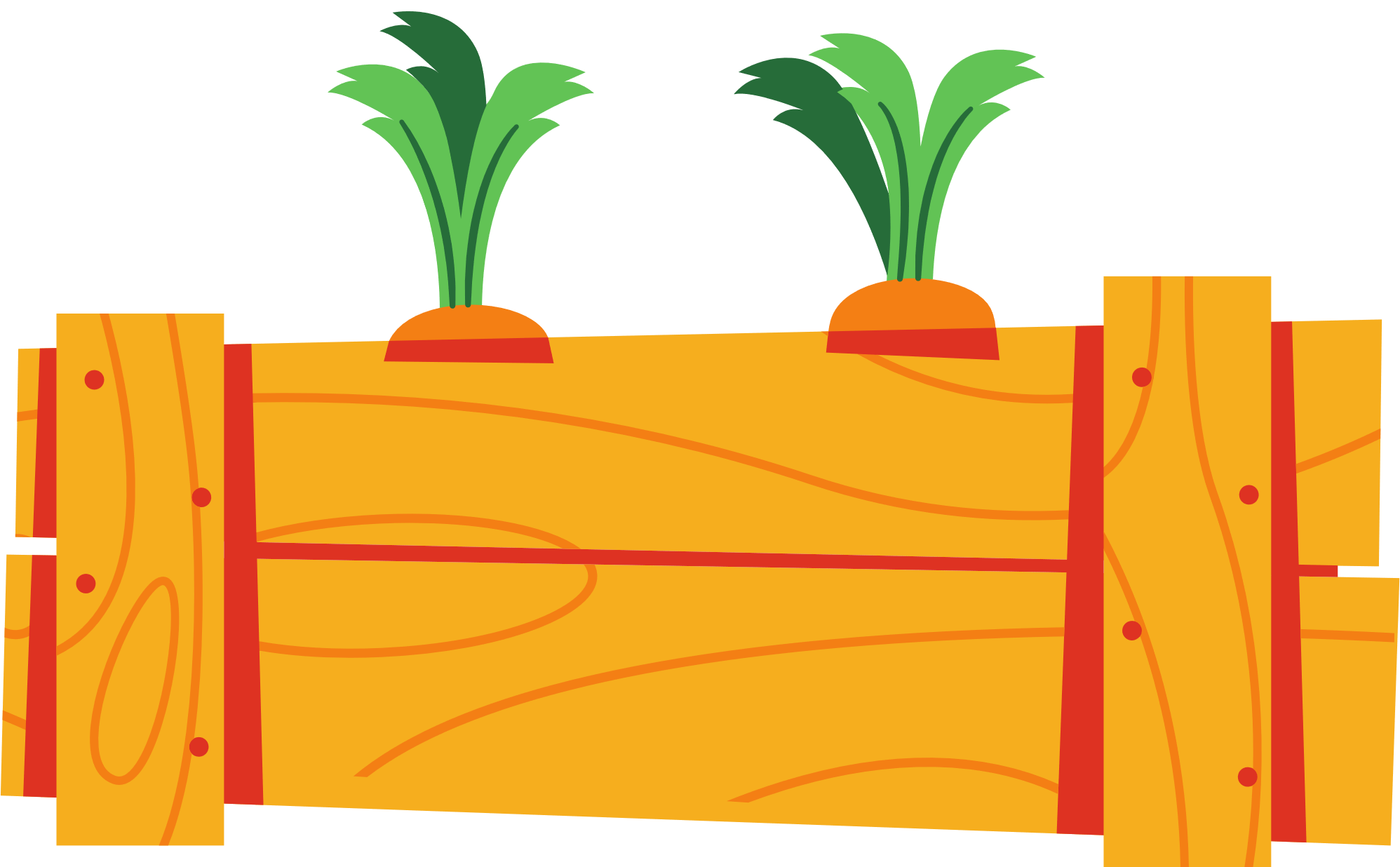 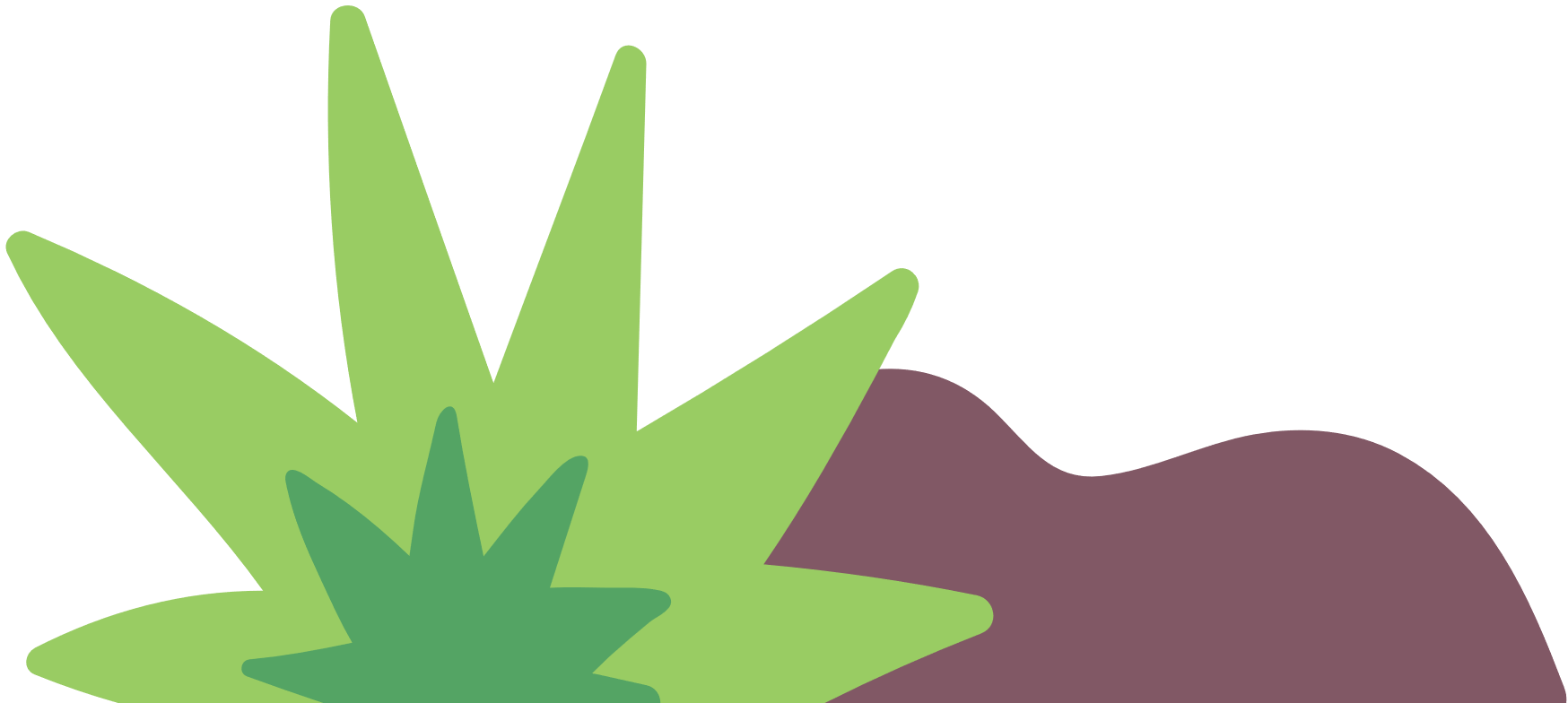 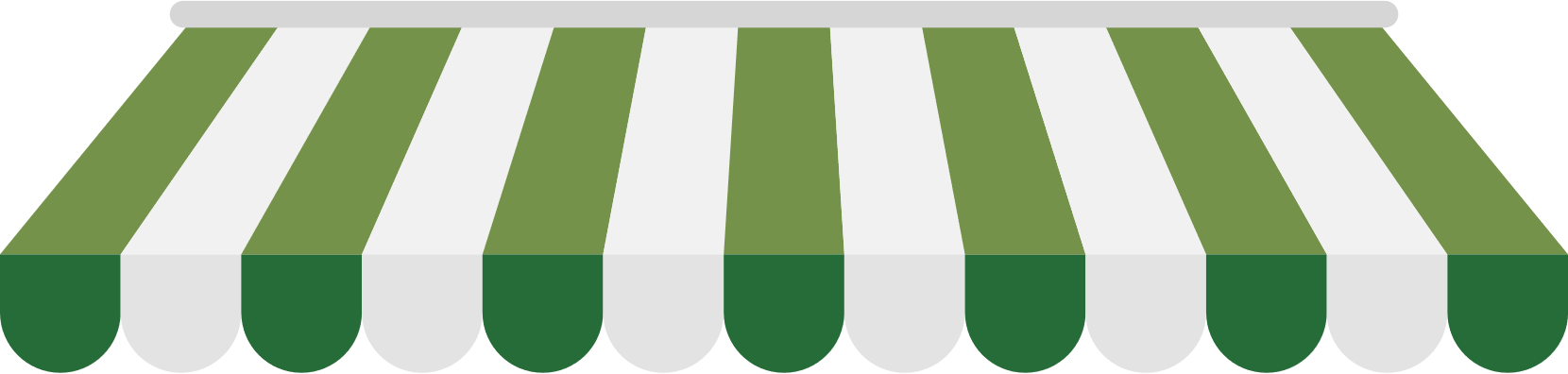 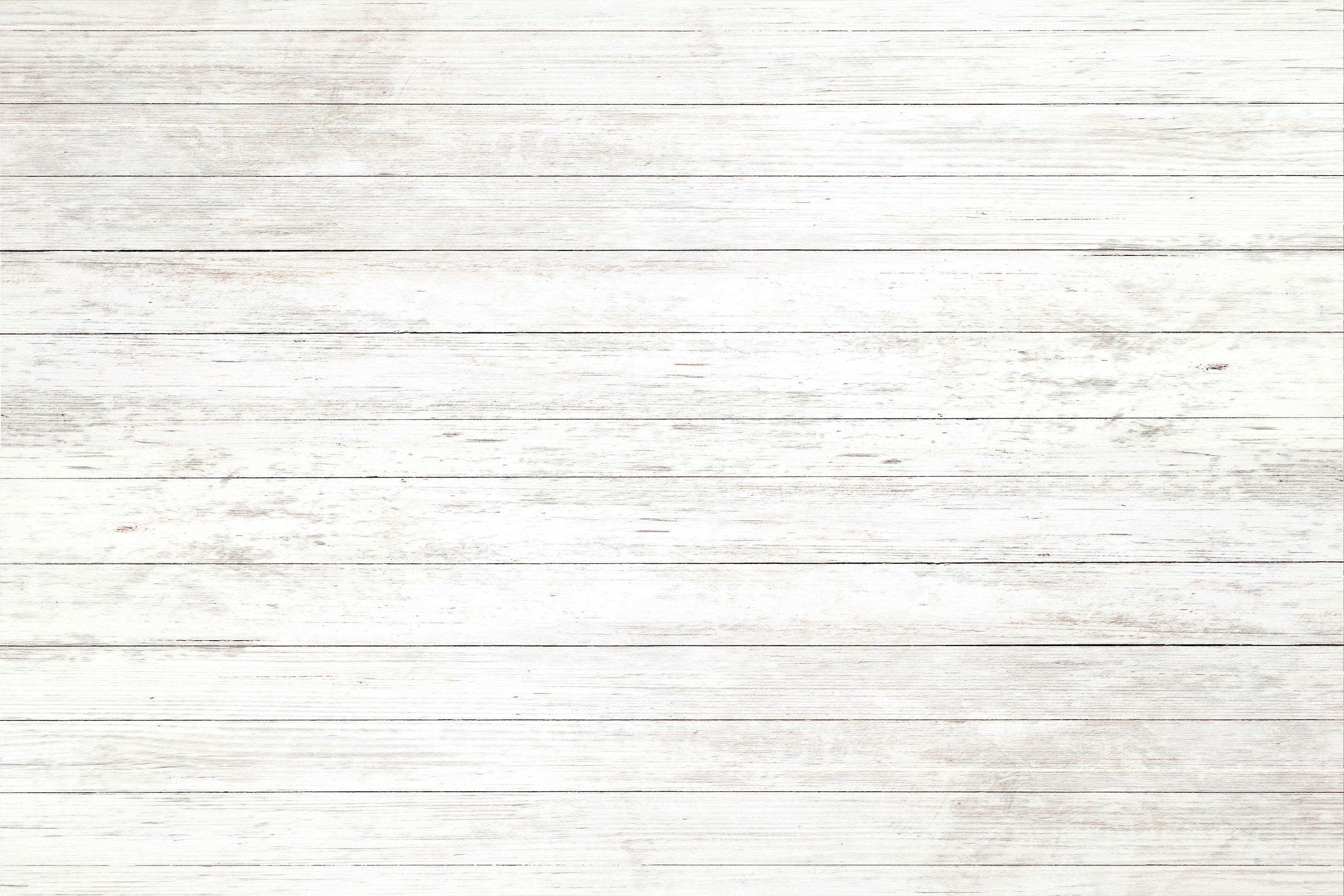 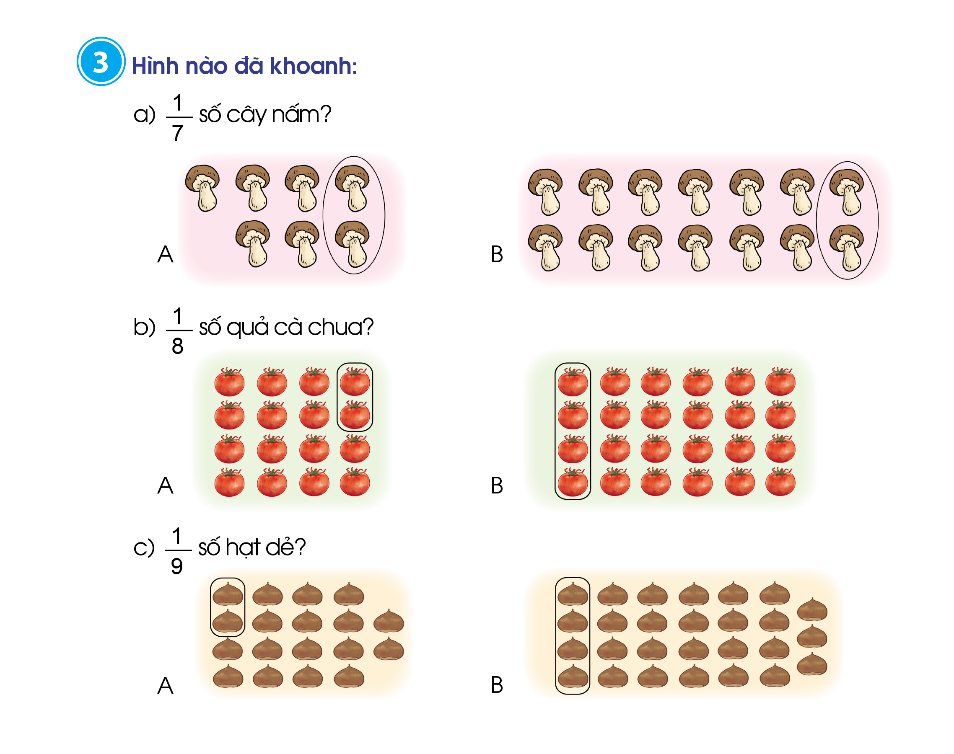 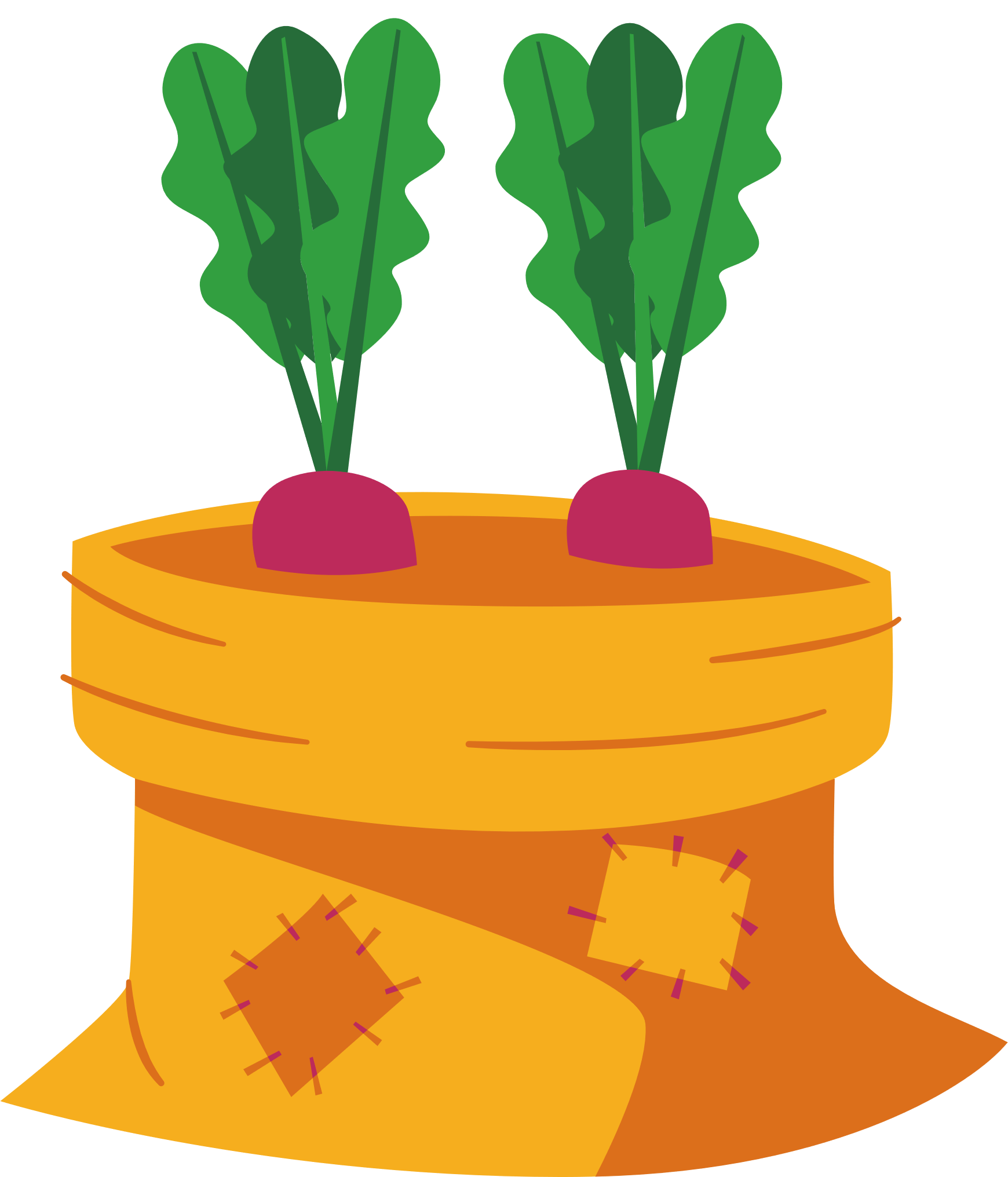 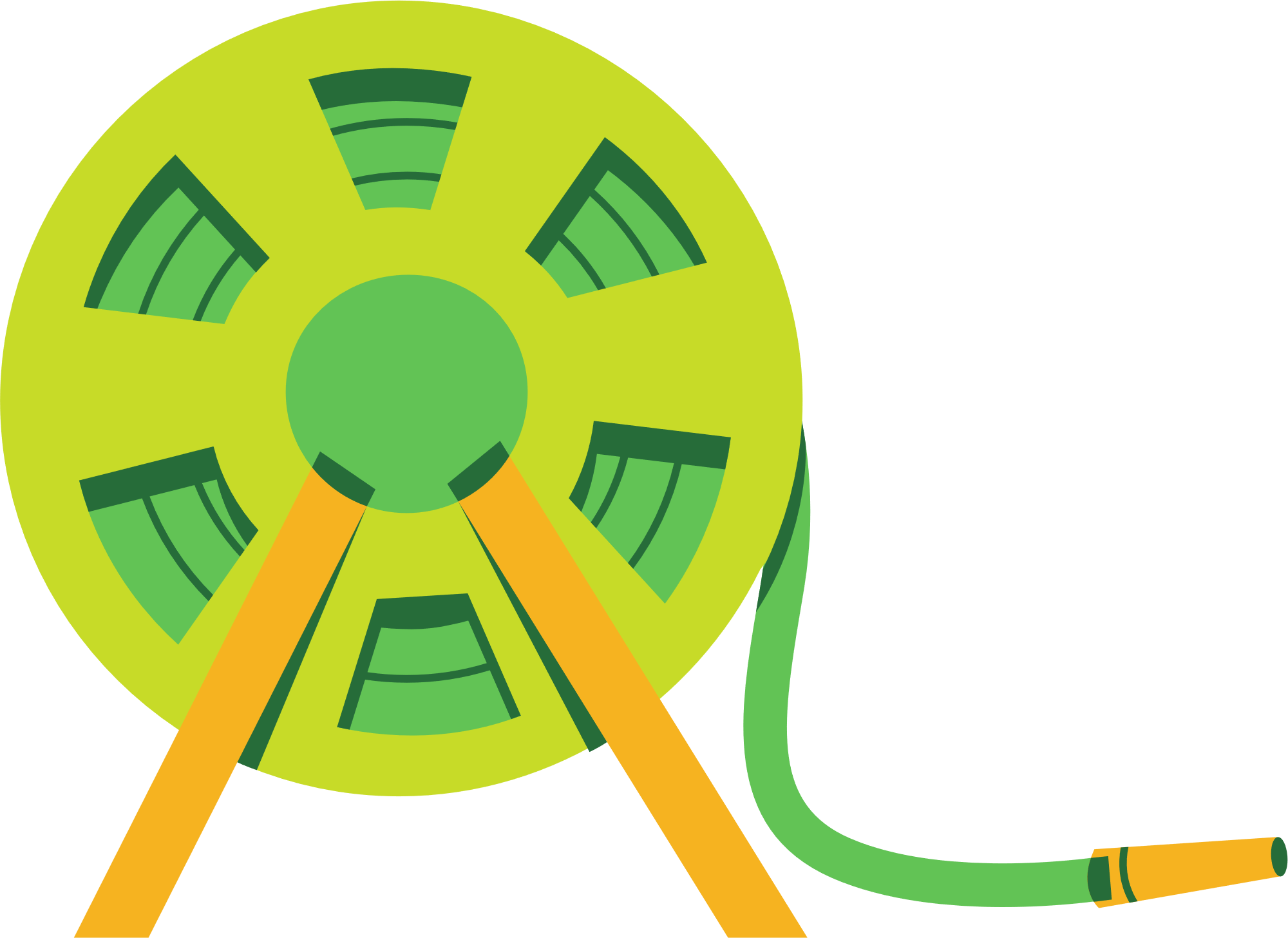 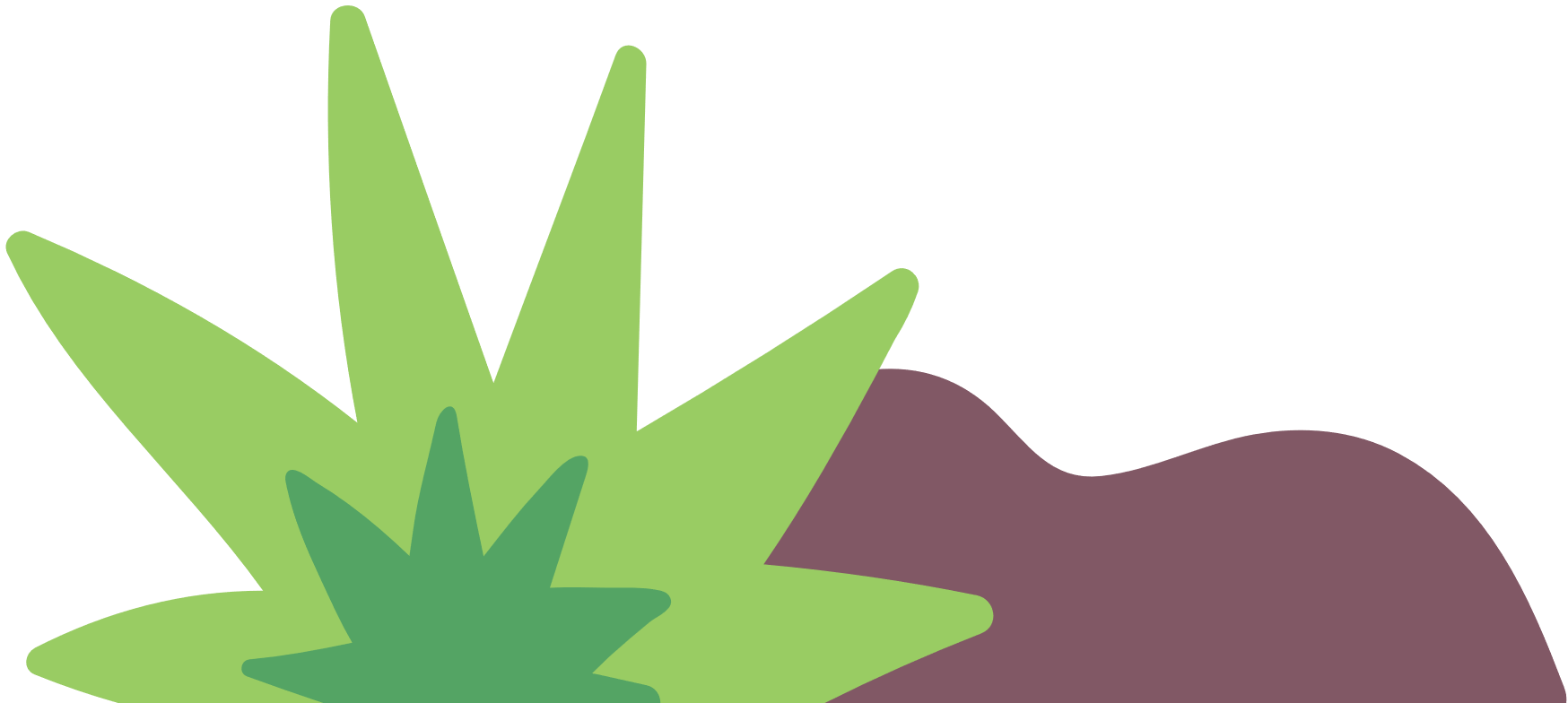 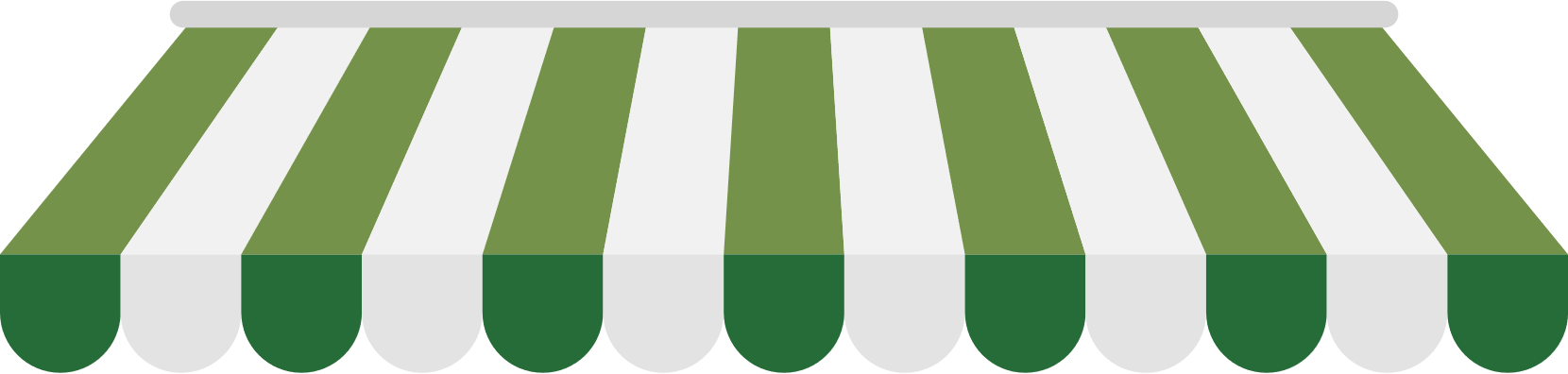 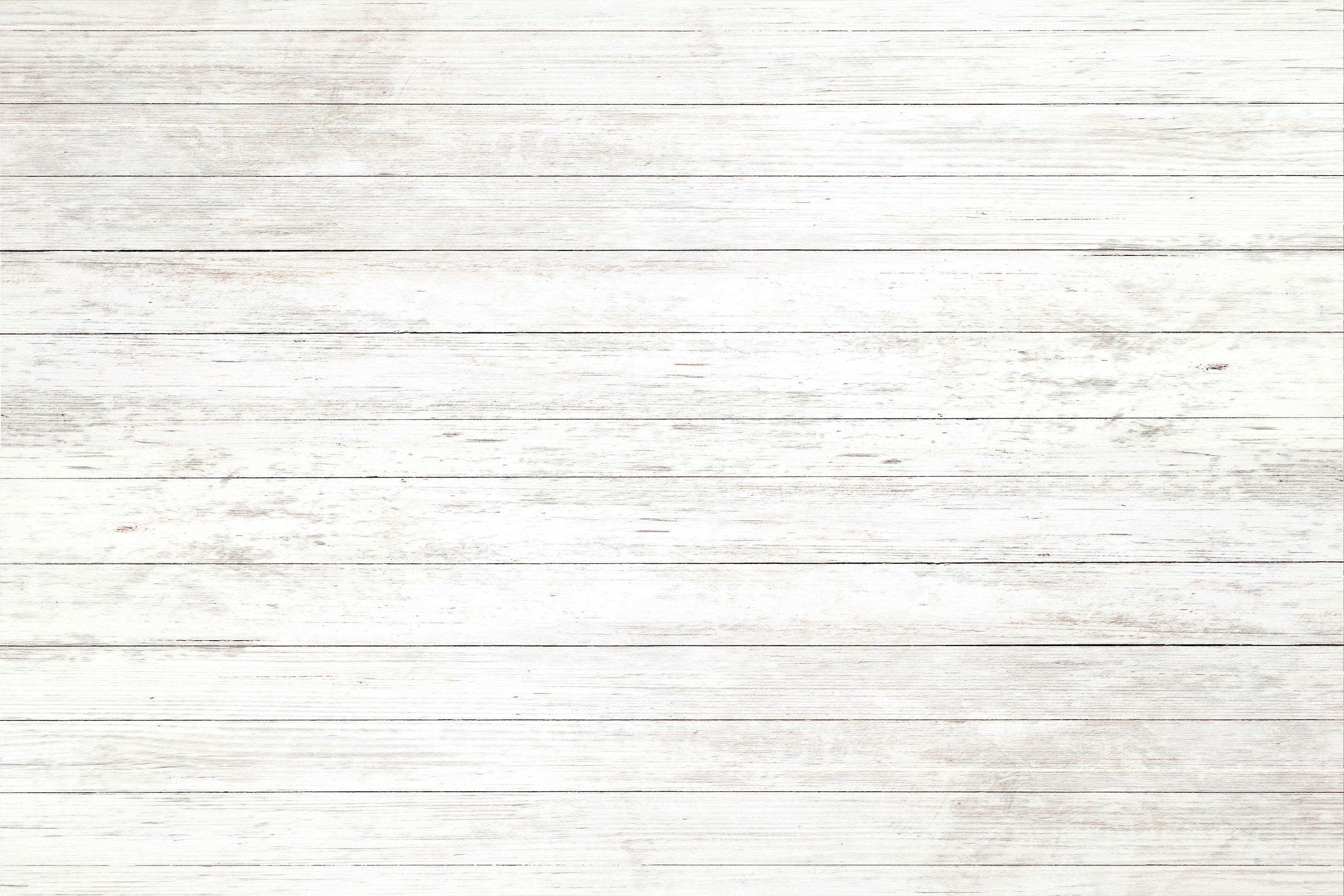 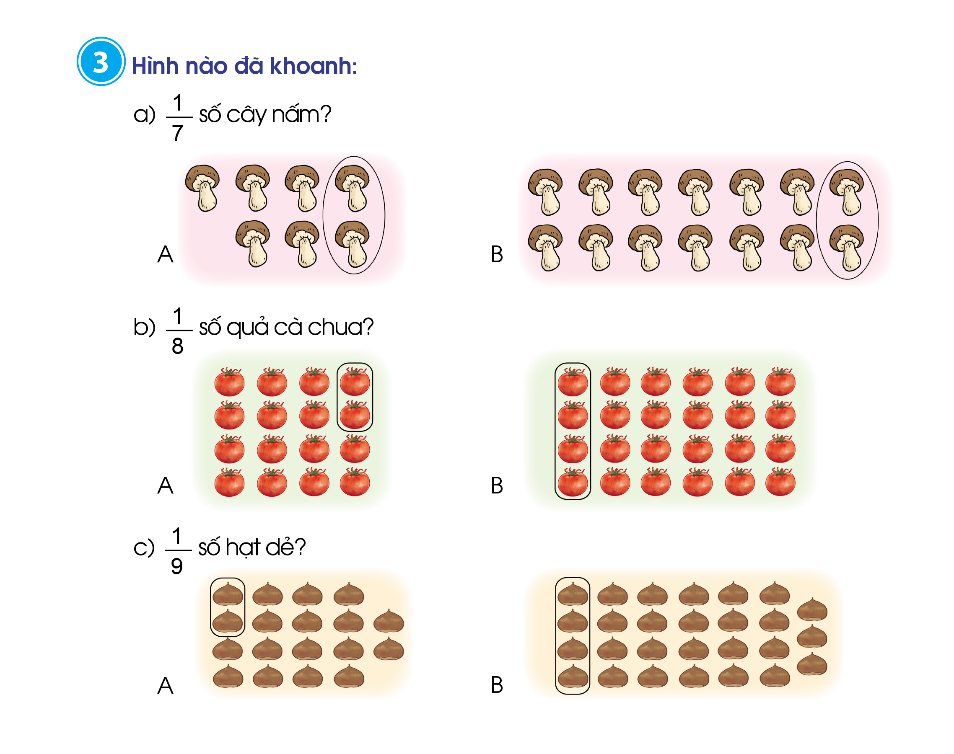 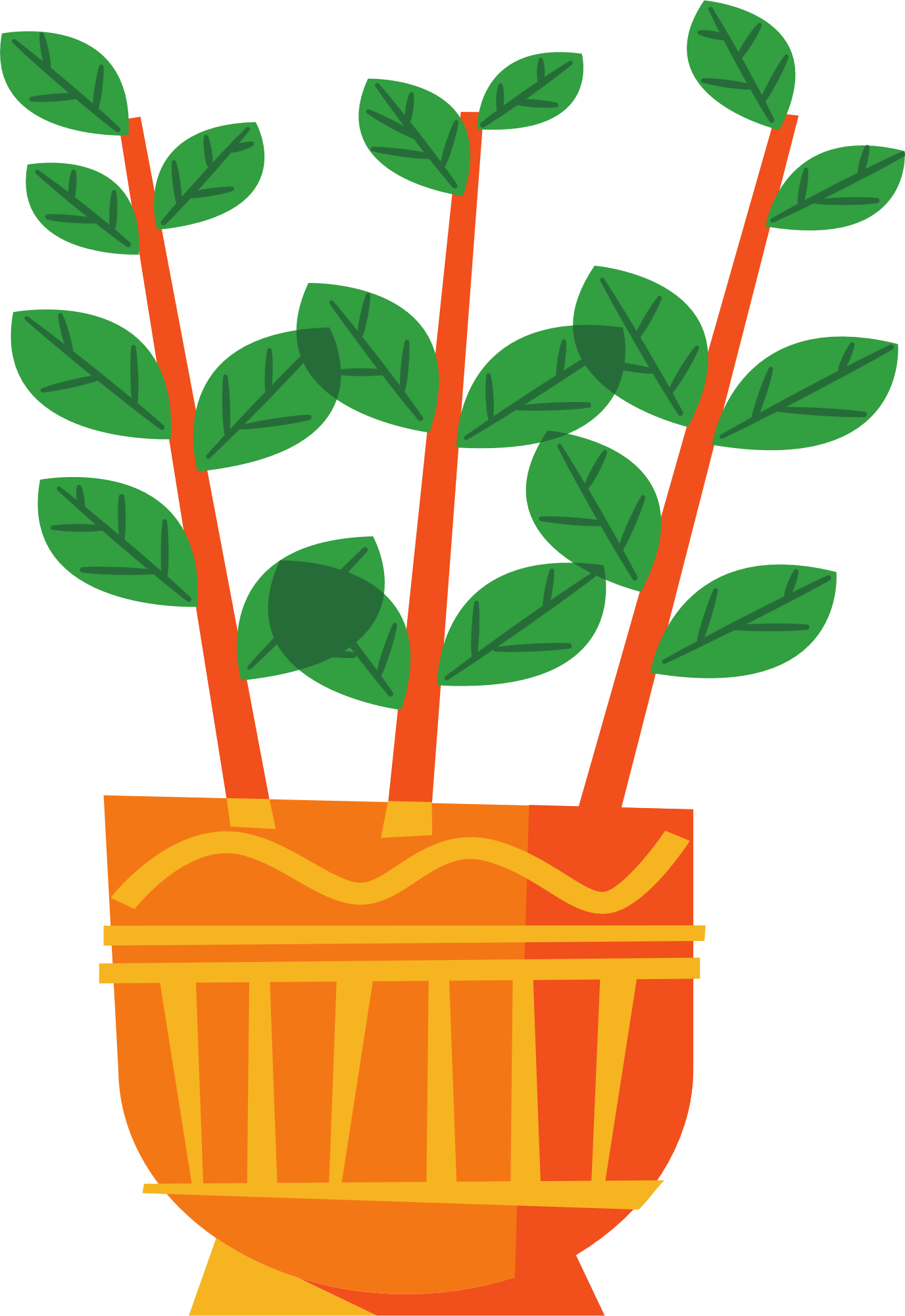 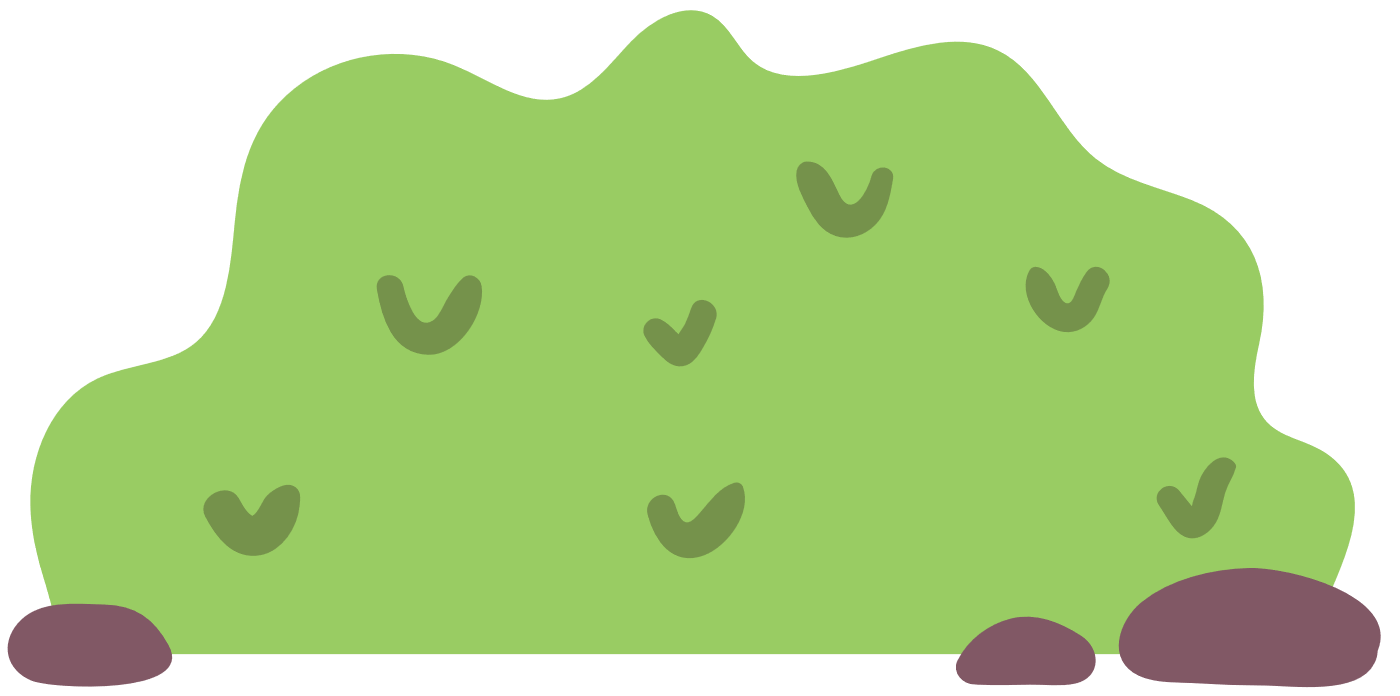 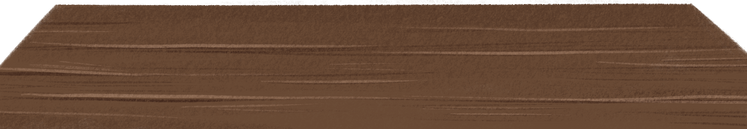 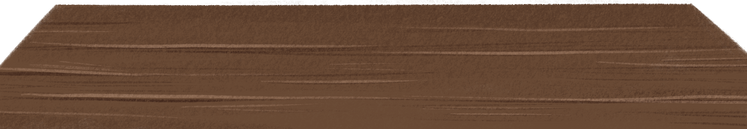 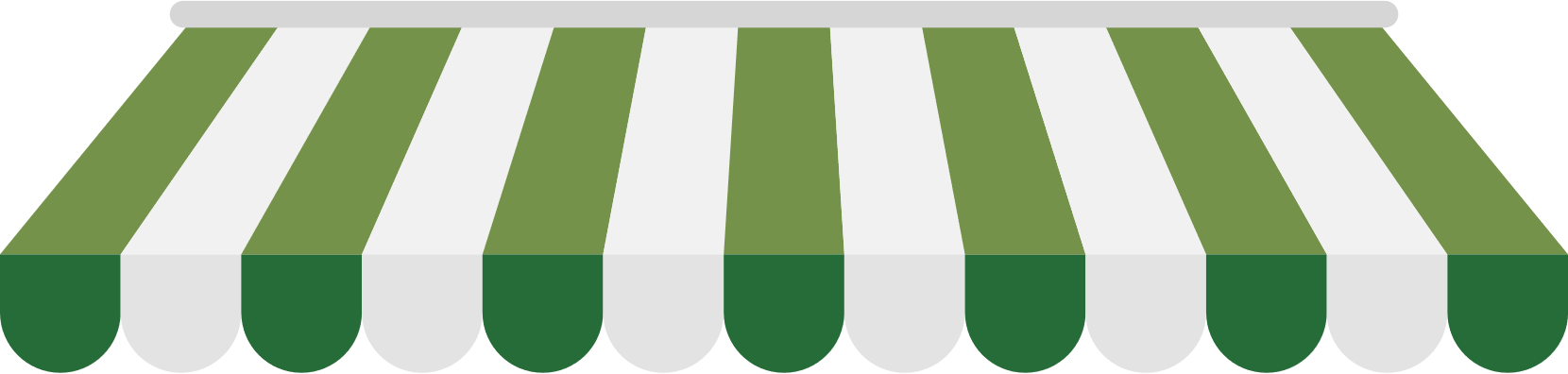 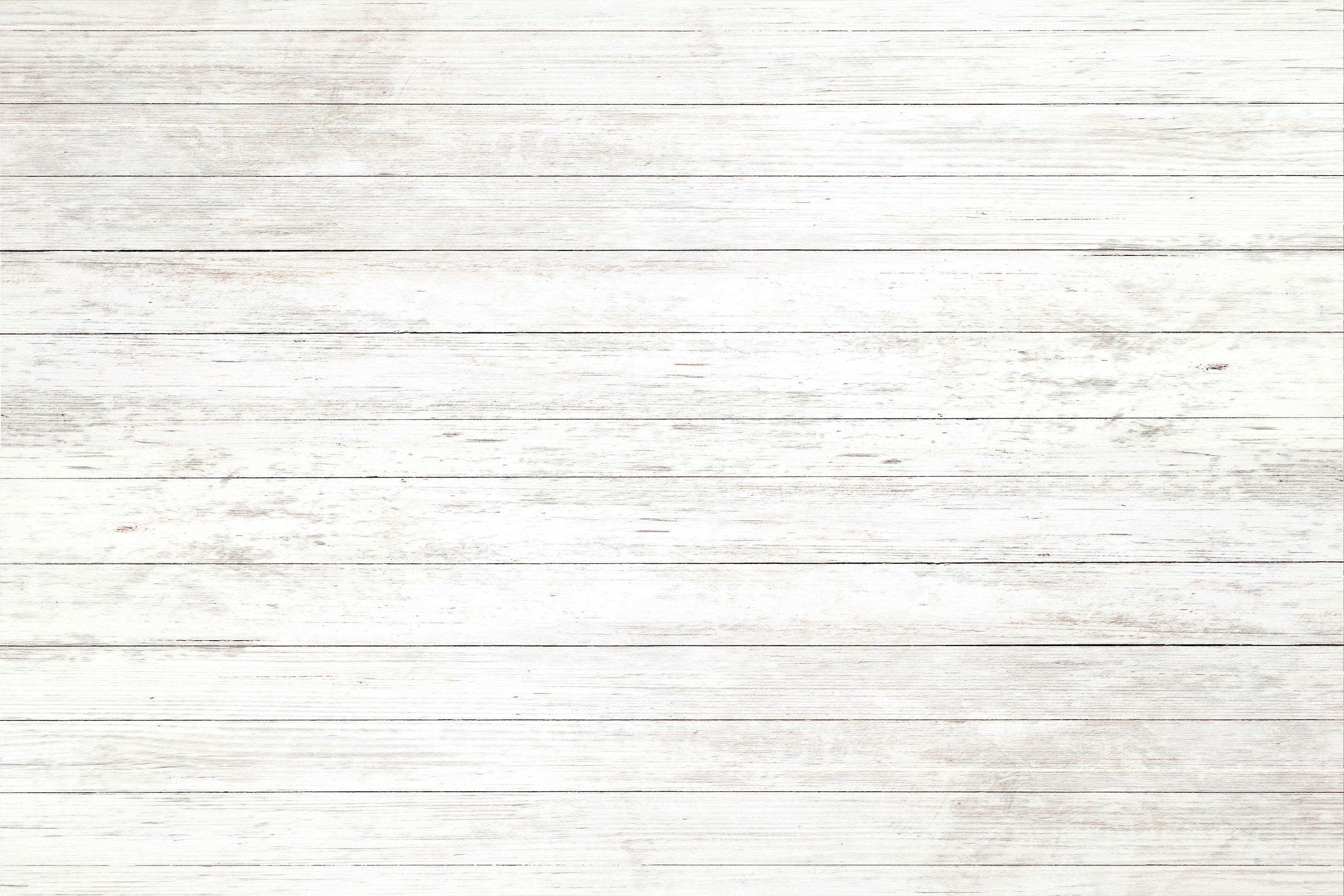 VẬN DỤNG
Bài 4: Thực hiện các hoạt động sau:
a) Lấy ra 14 hình tròn, chia thành 7 phần bằng nhau.
b) Chỉ ra số hình tròn ở câu a.
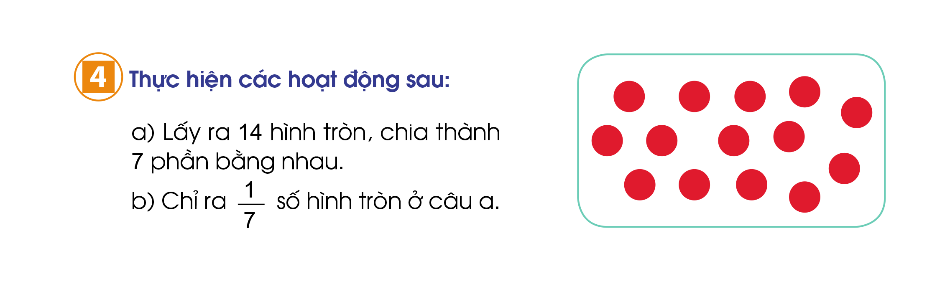 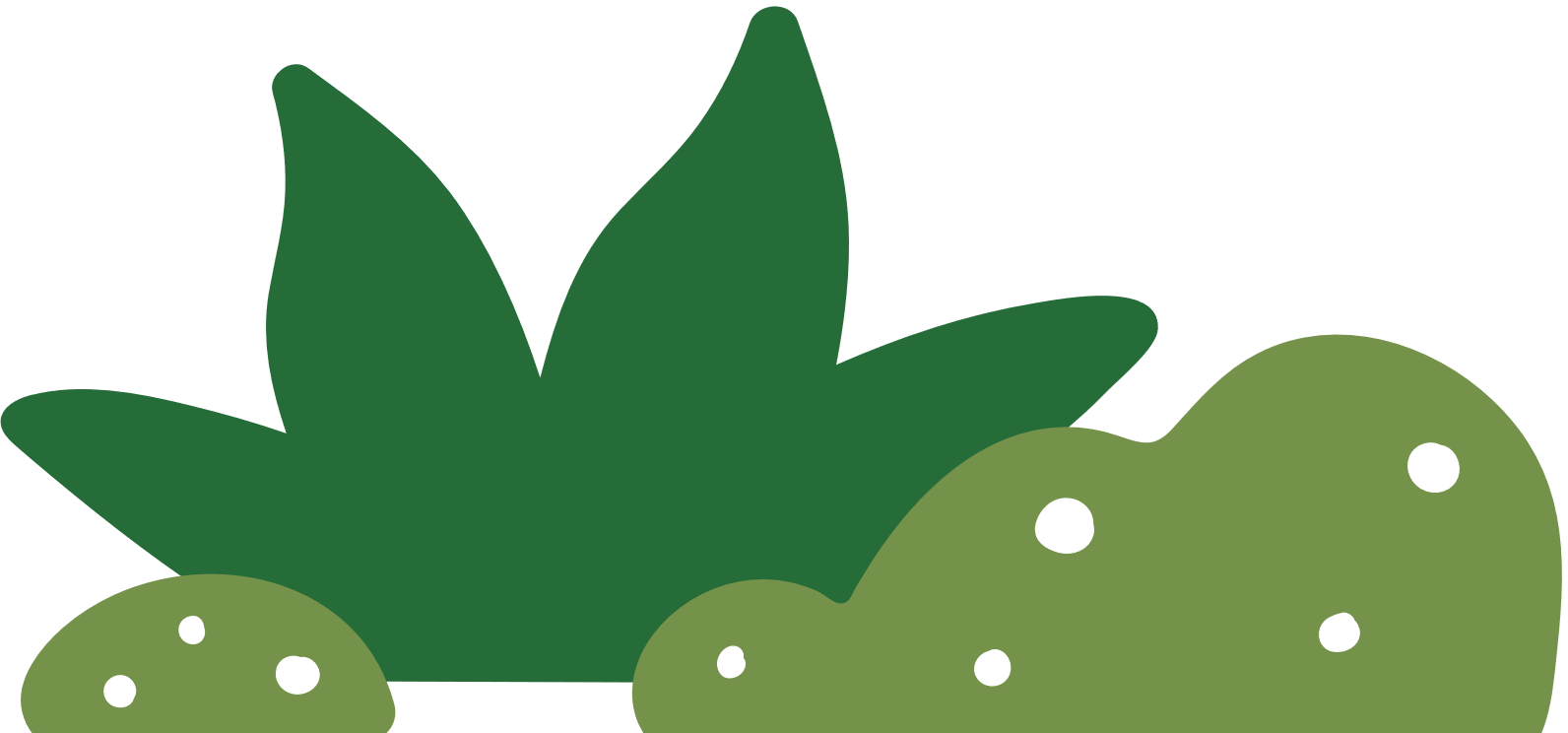 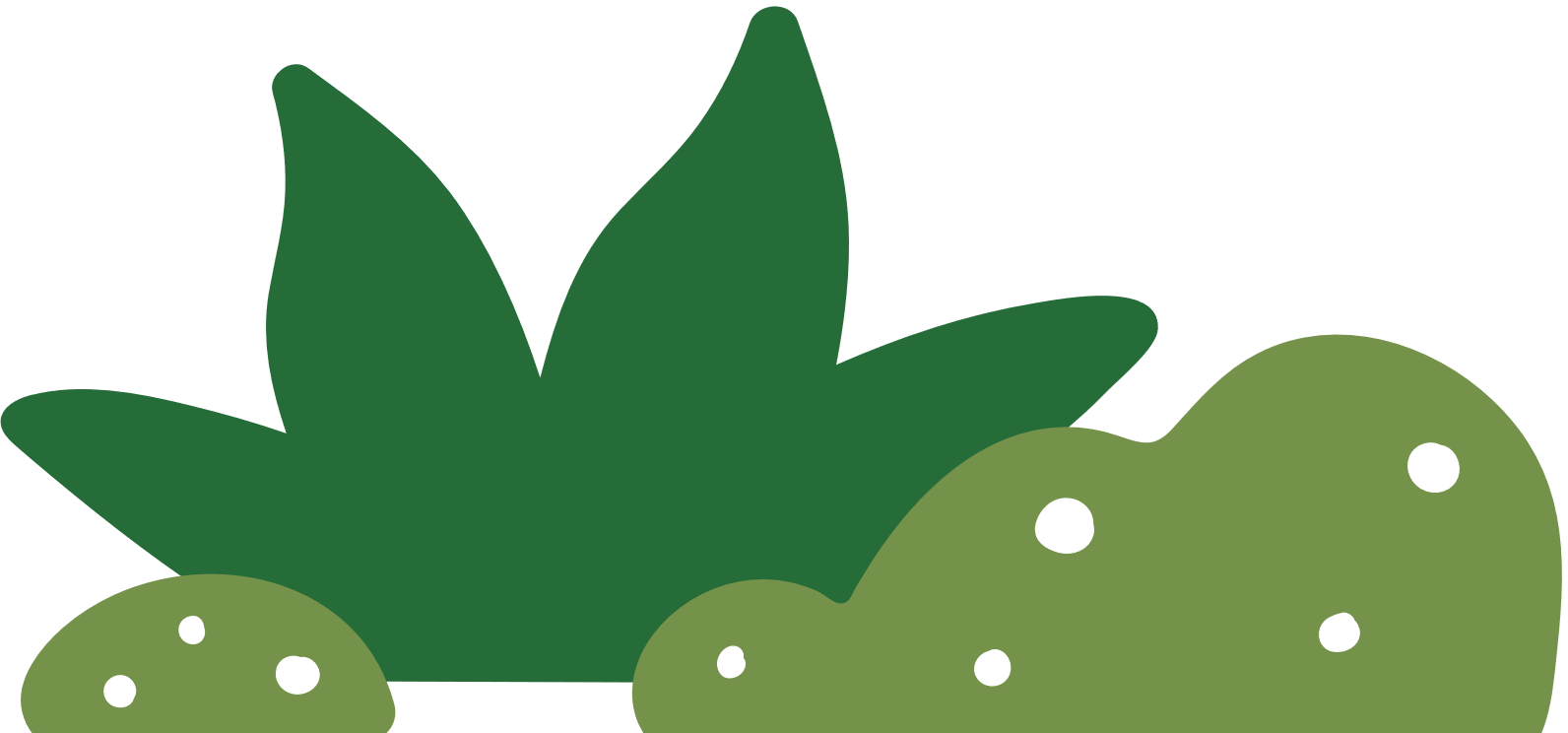 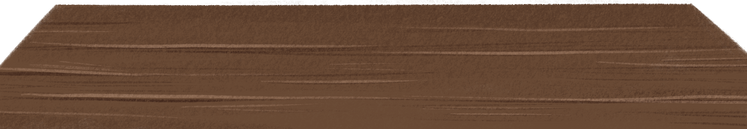 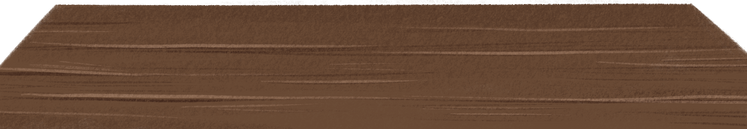 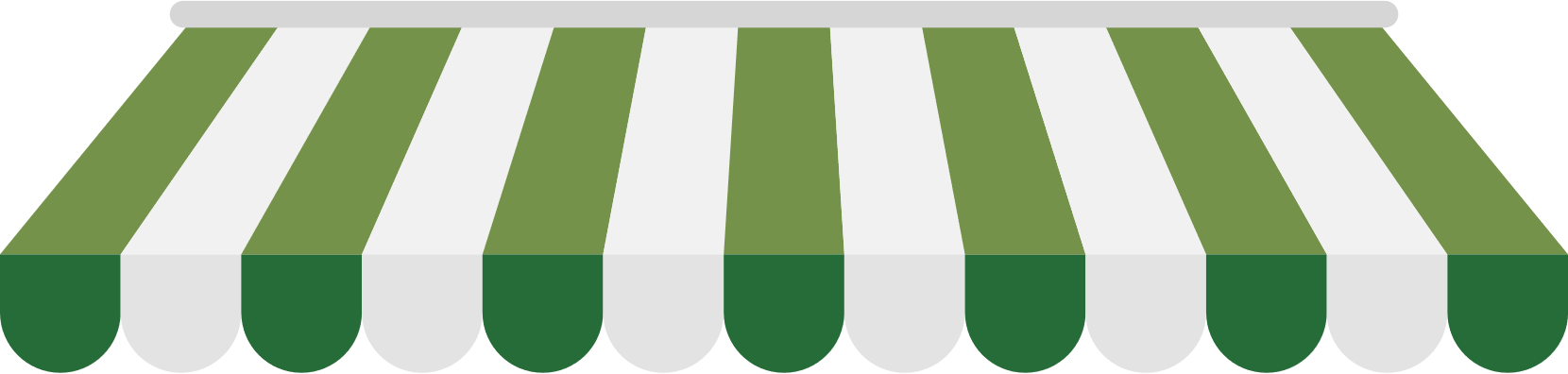 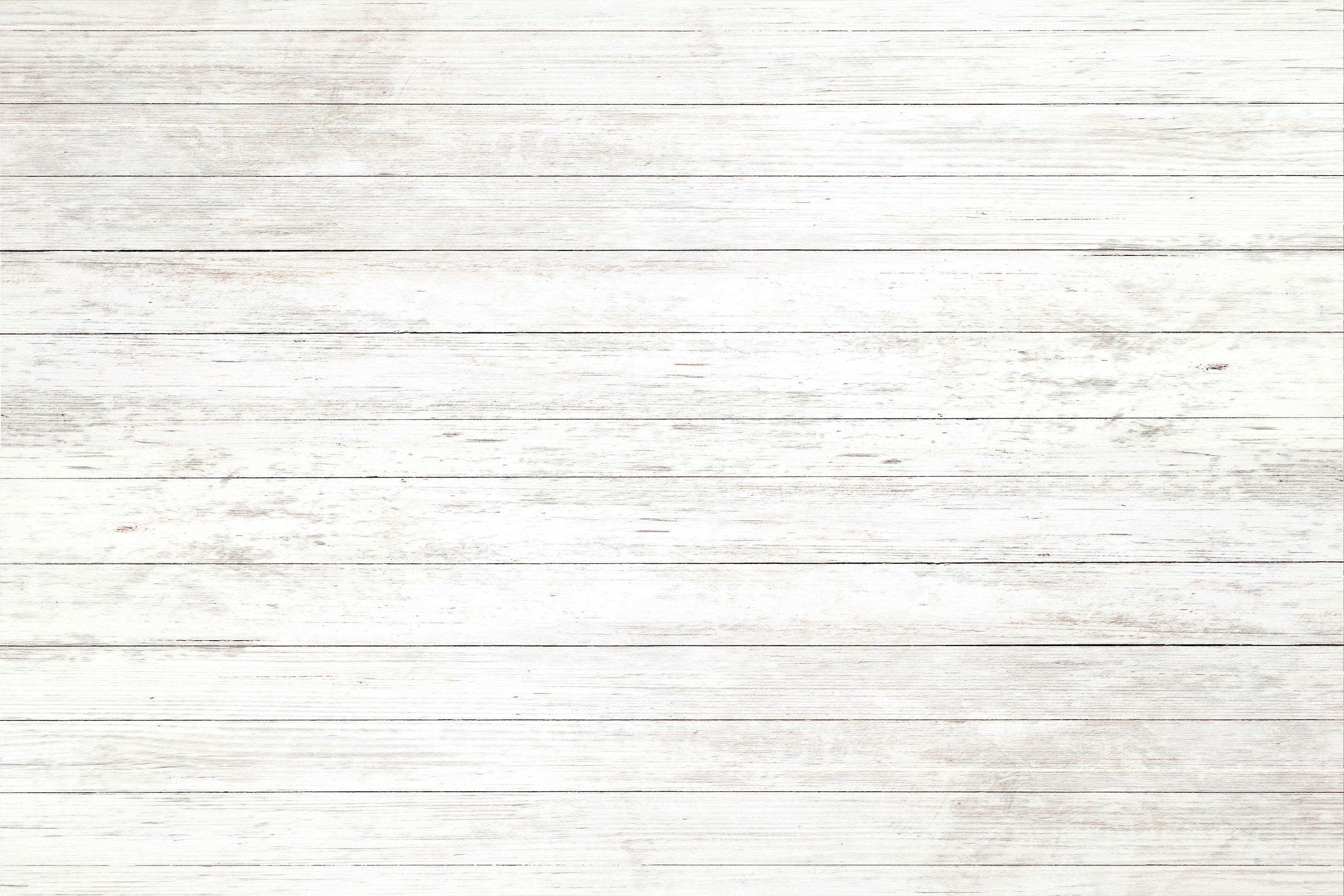 DẶN DÒ VỀ NHÀ
Lấy giấy hình vuông, gấp giấy và tô màu để biểu thị “một phần bảy”, “một phần tám”, “một phần chín” và đọc cho người nhà nghe hình vẽ biểu thị điều gì?
Hướng dẫn mọi người cách gấp giấy.
Tìm hình ảnh và đồ vật trực quan biểu thị “một phần bảy”, “một phần tám”, “một phần chín”.
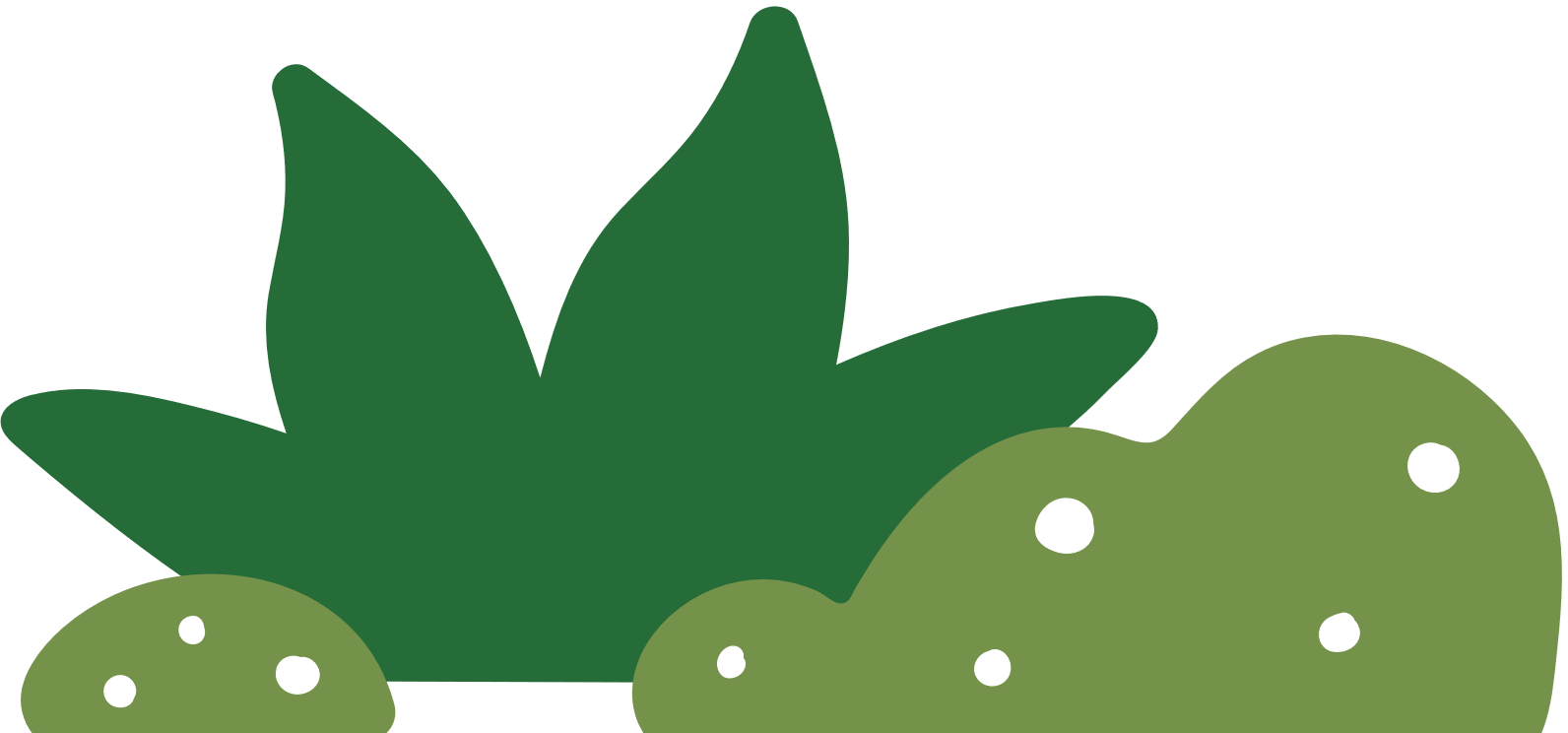 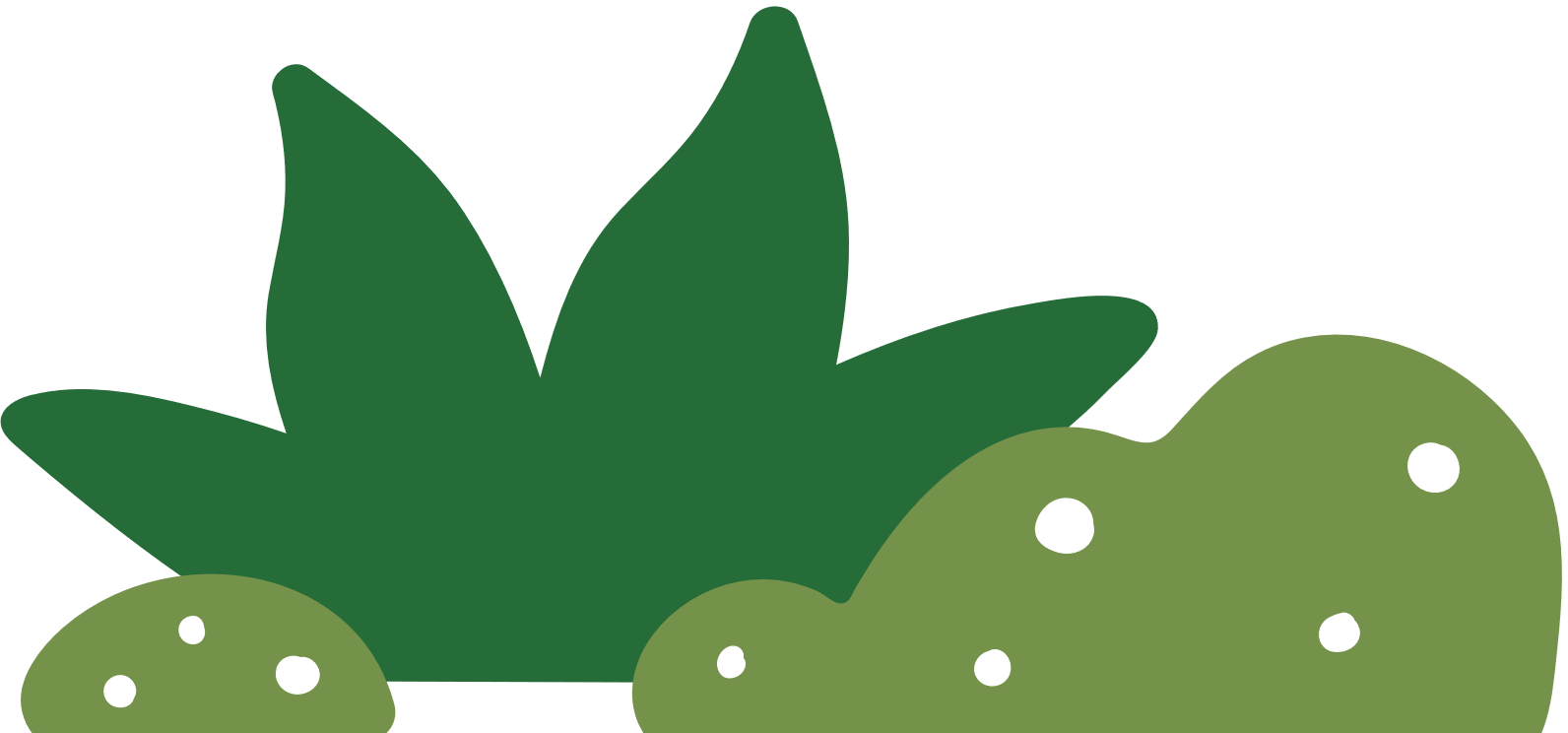 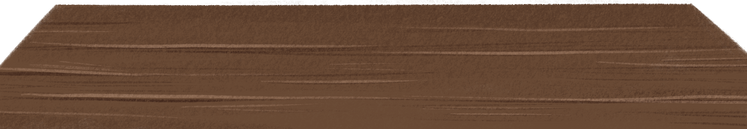 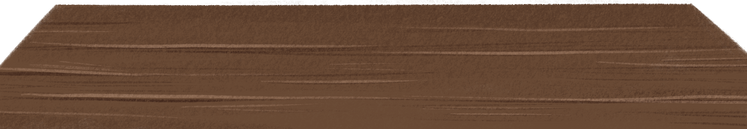 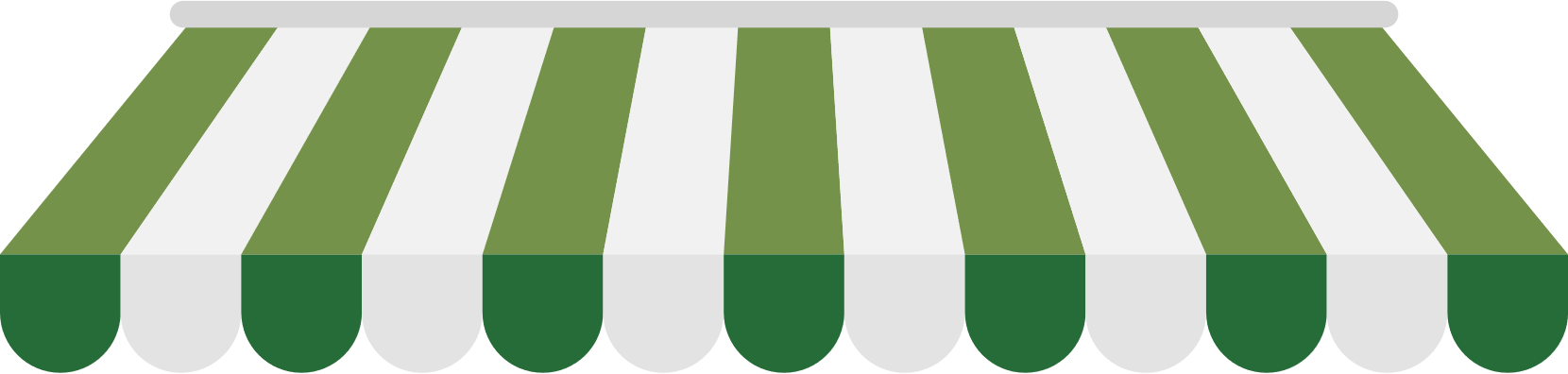 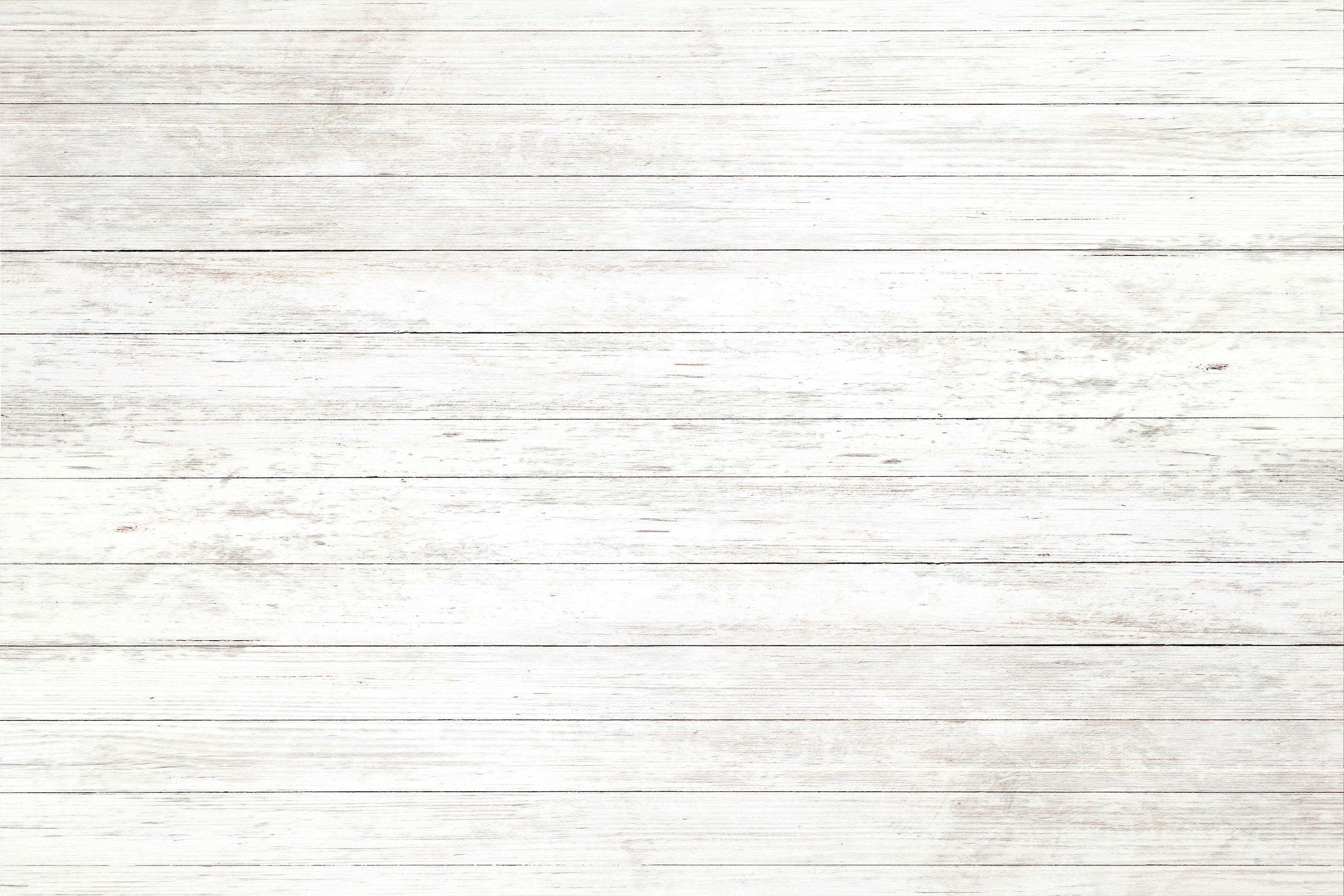 HẸN GẶP LẠI CÁC EM TRONG BUỔI HỌC TIẾP THEO
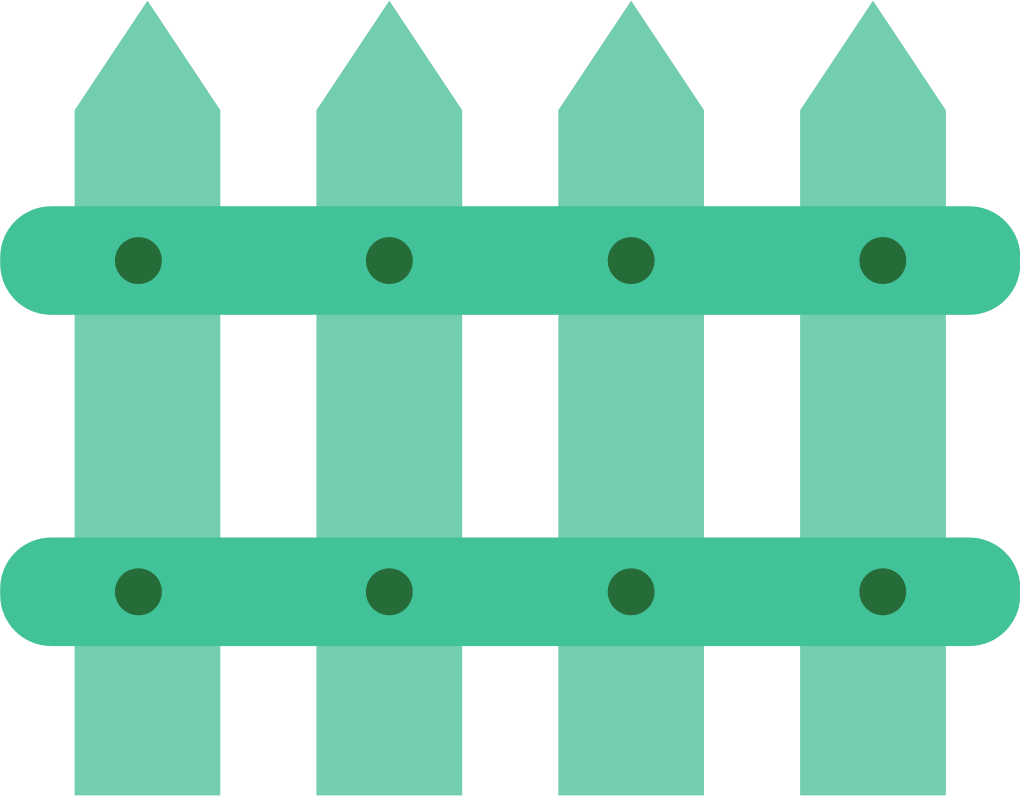 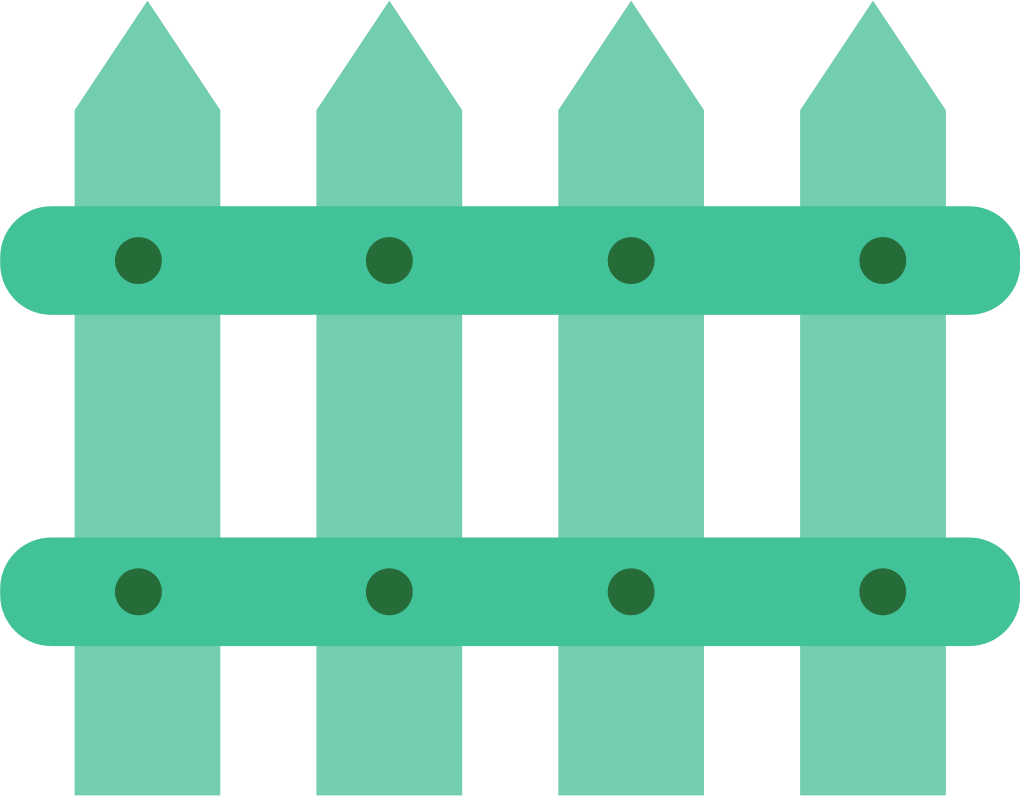 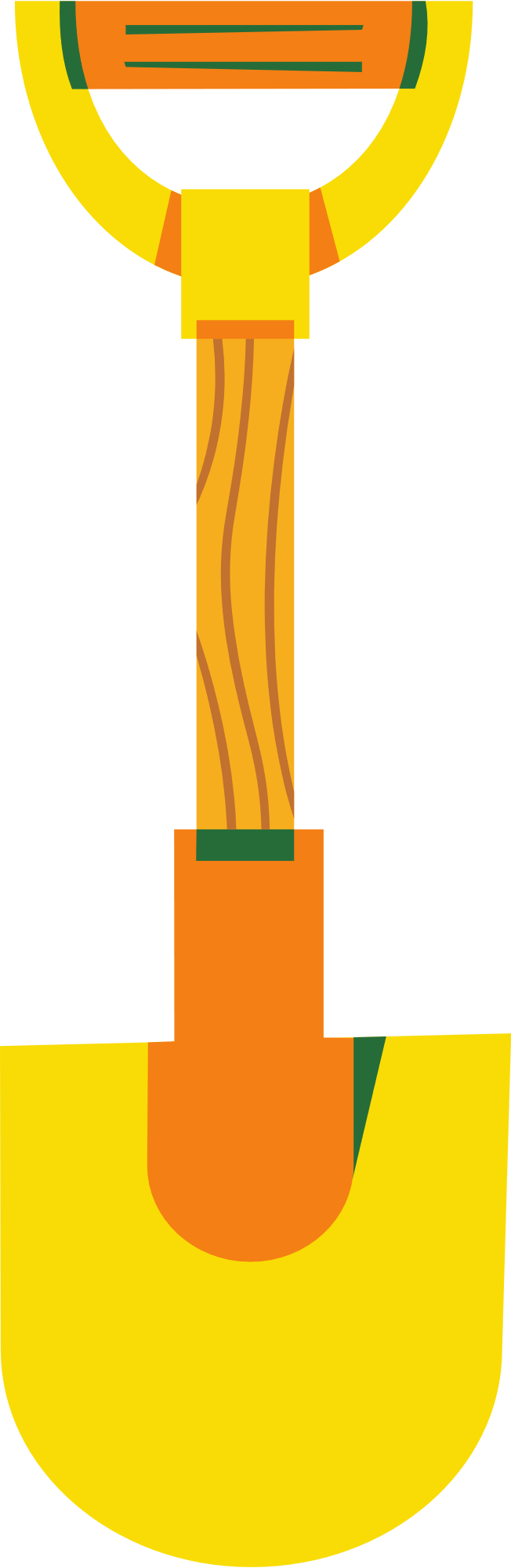 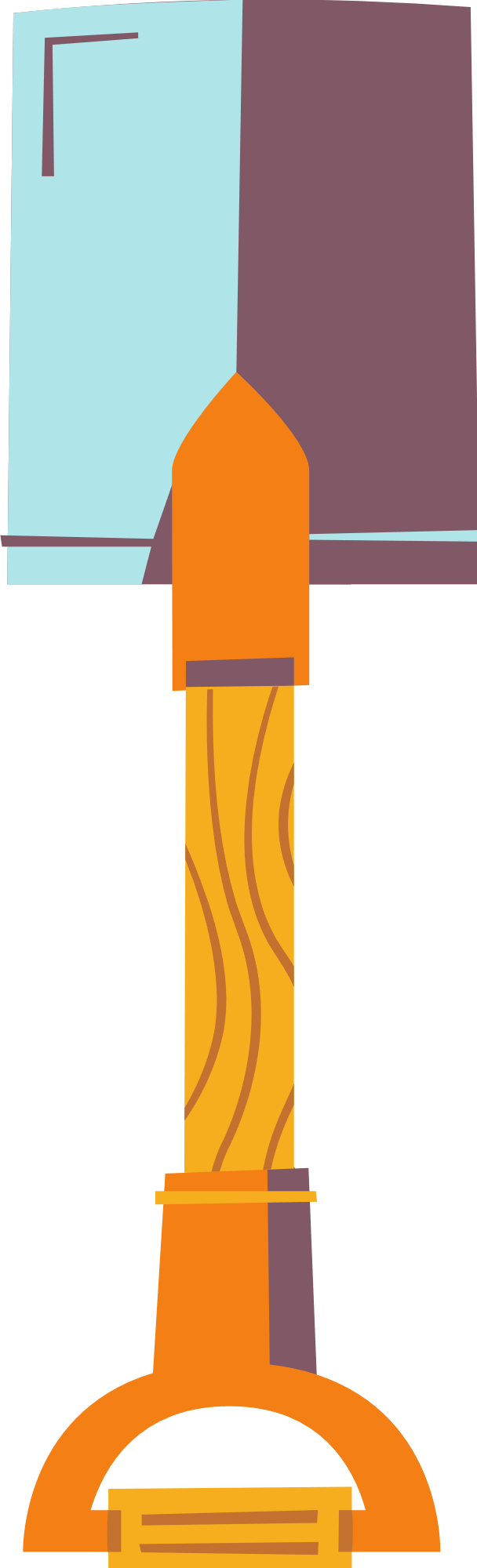 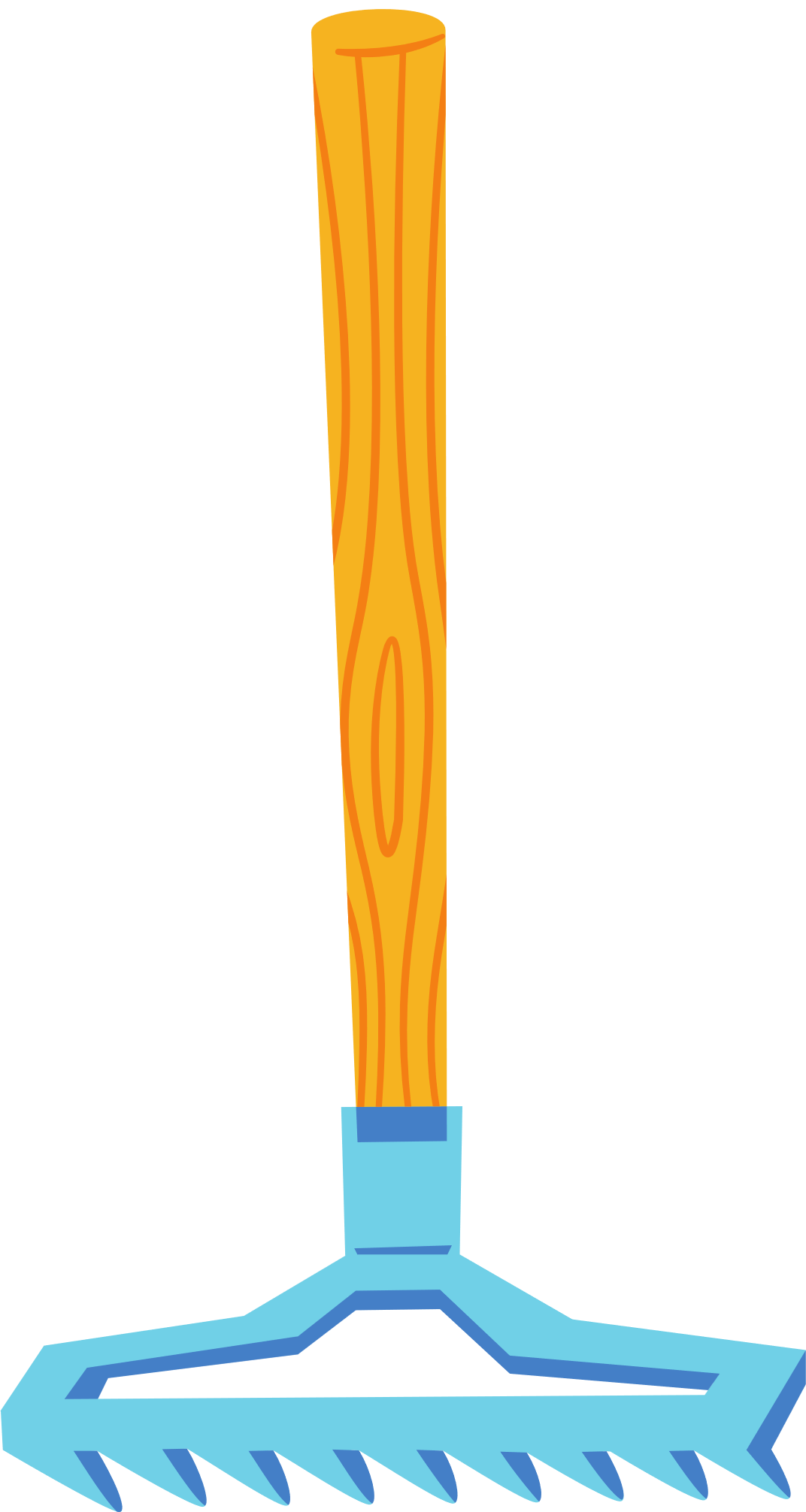 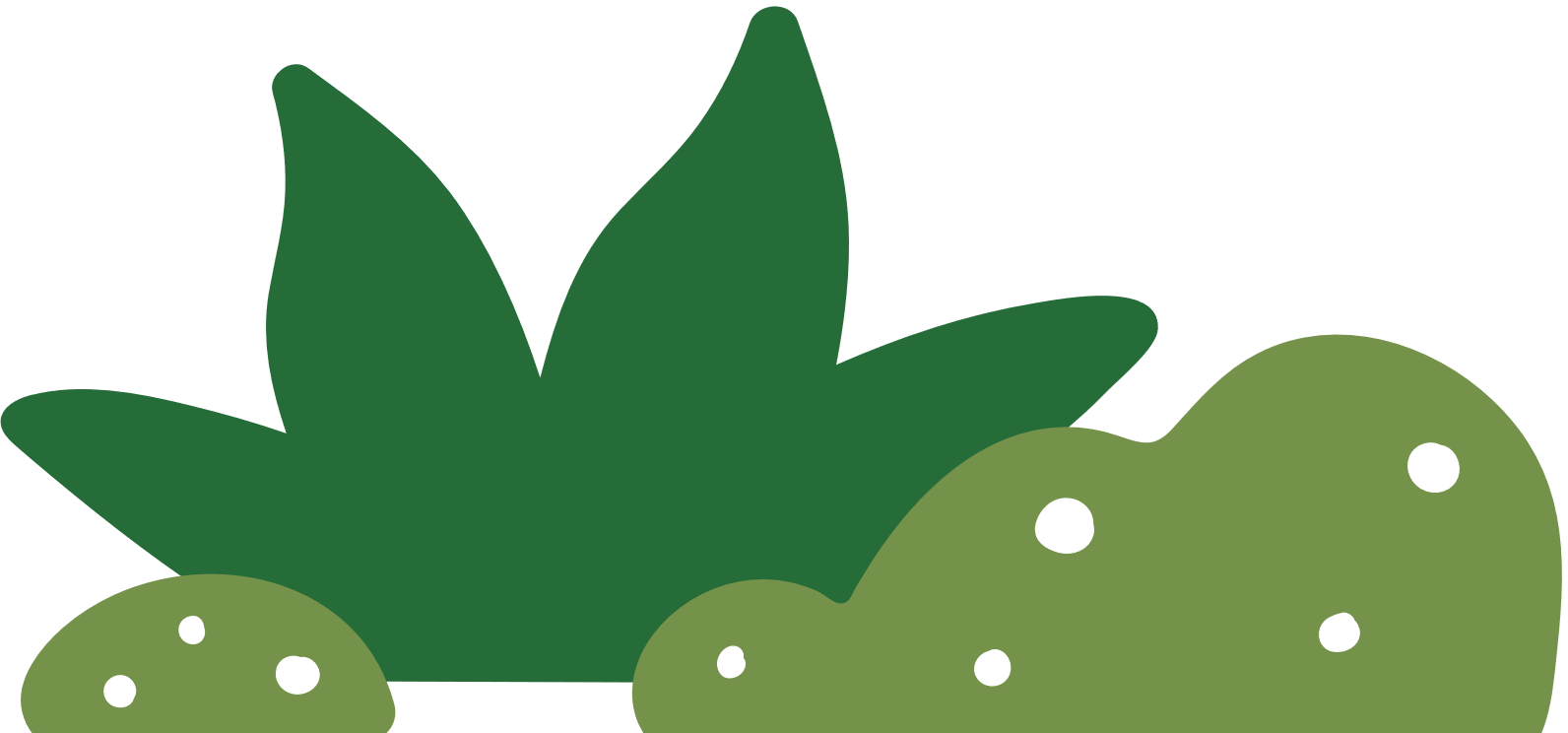 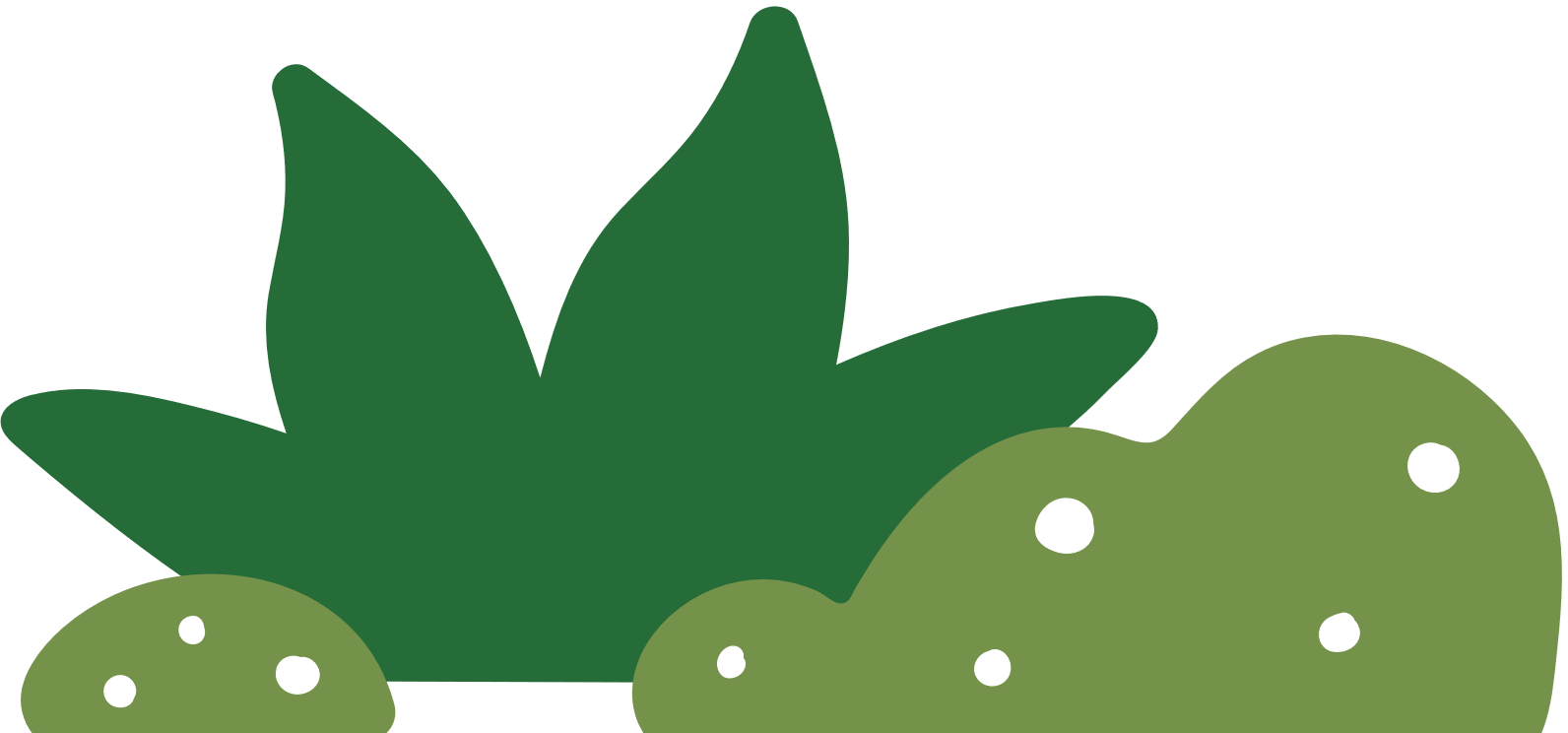 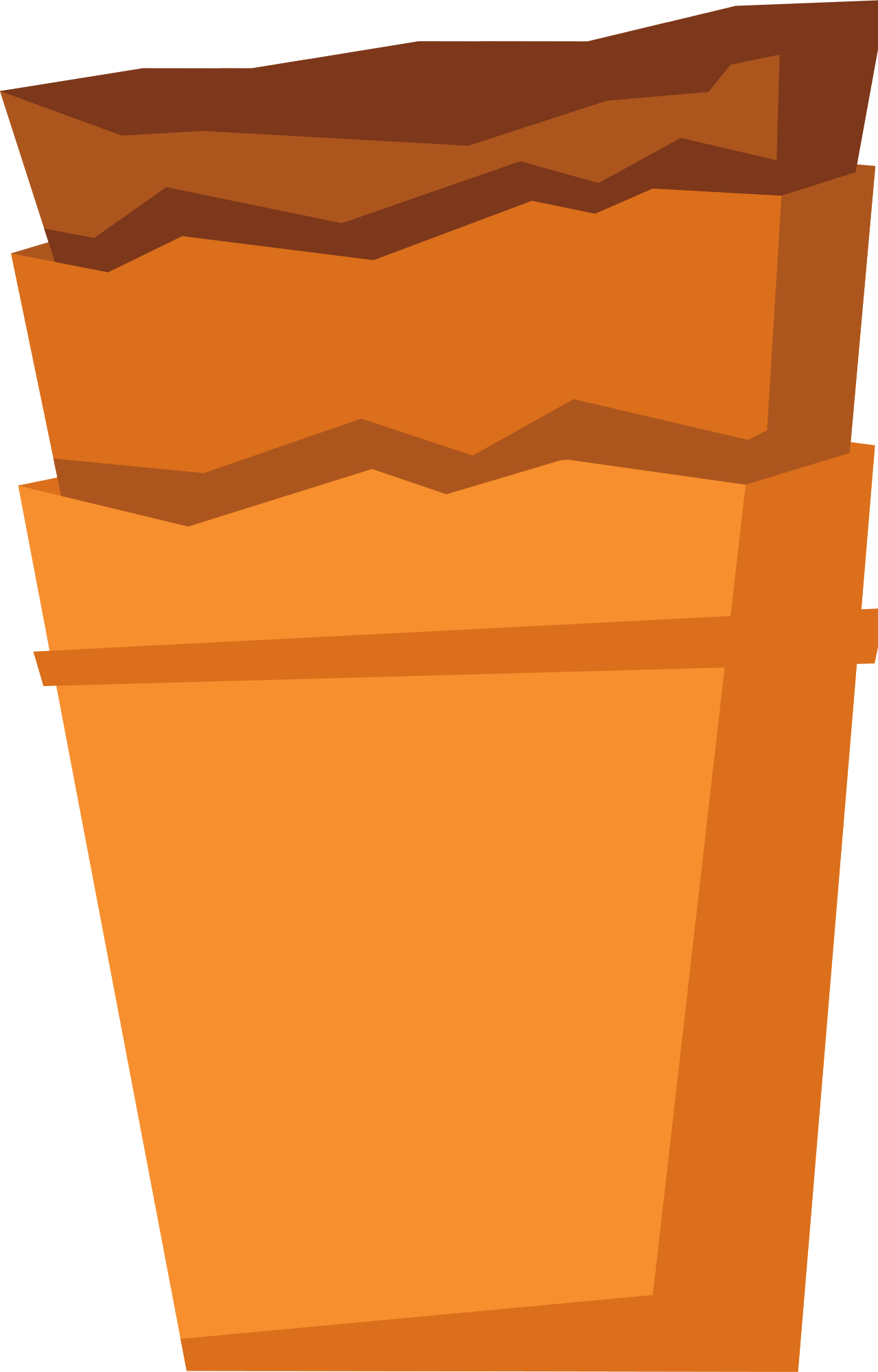 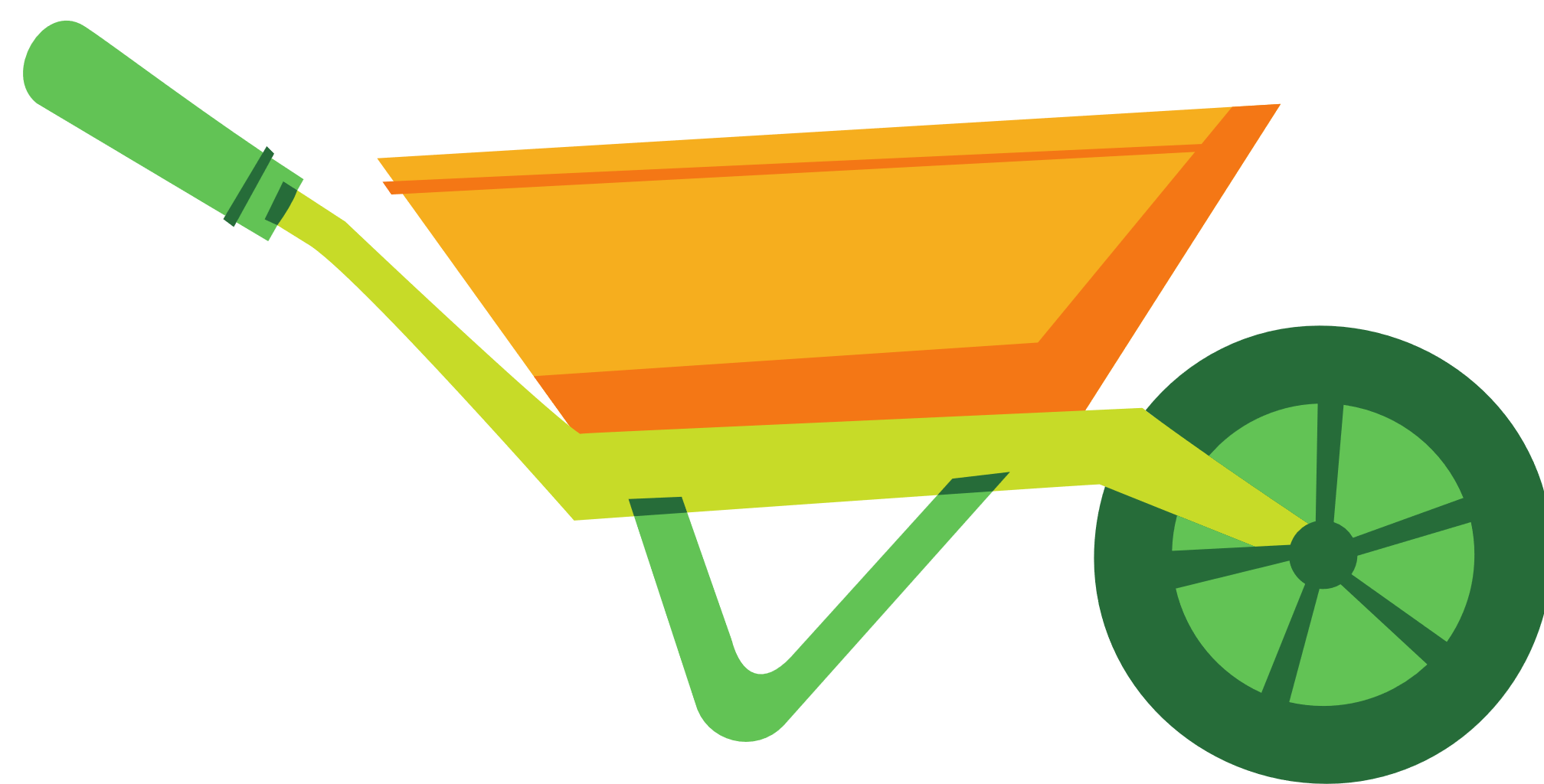 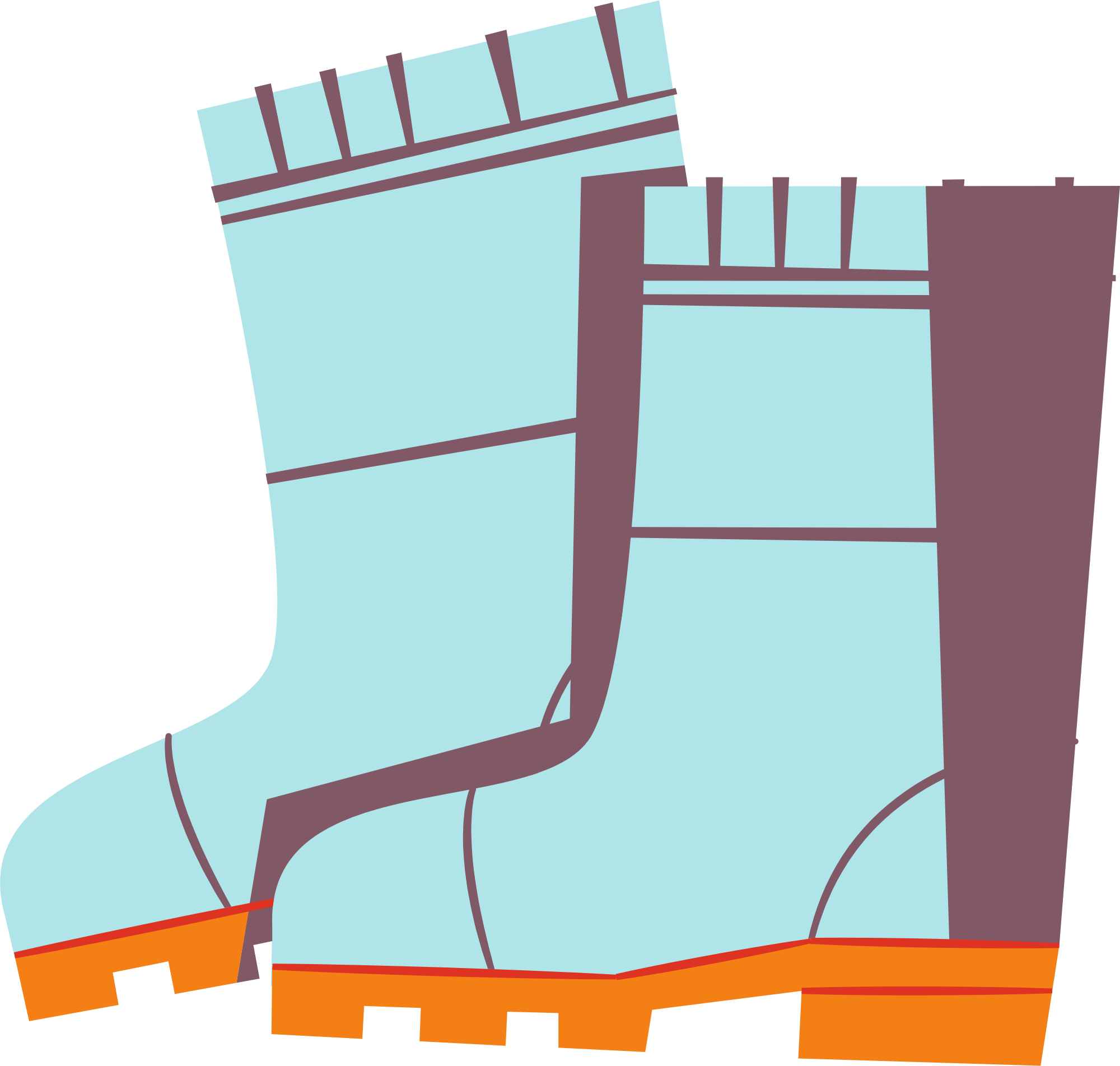 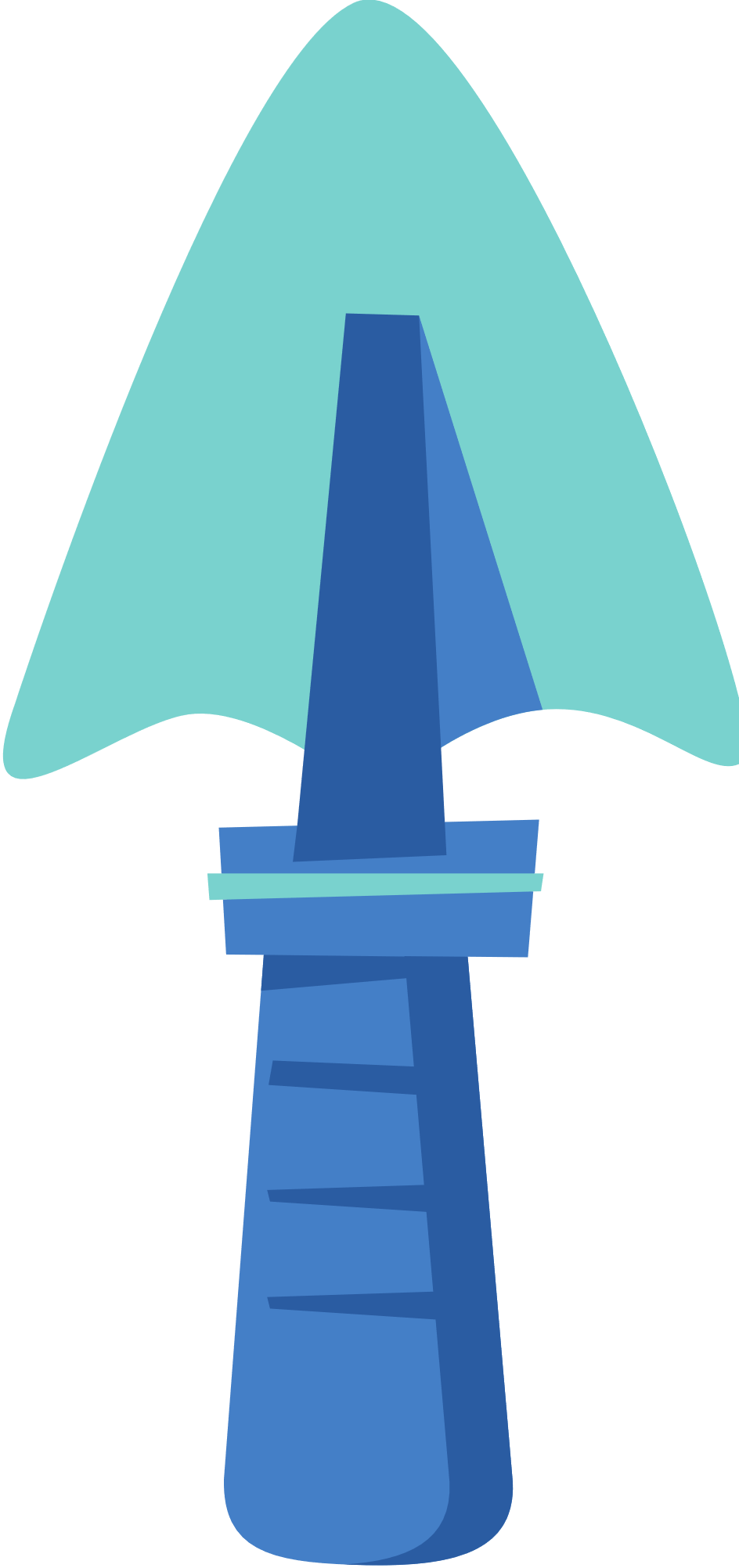 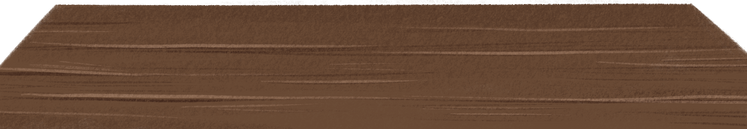 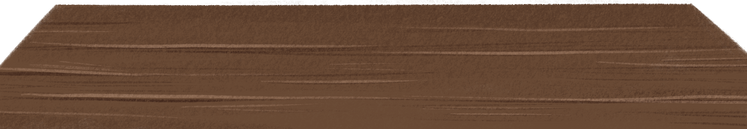